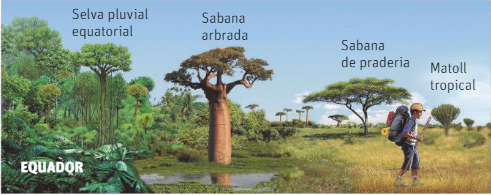 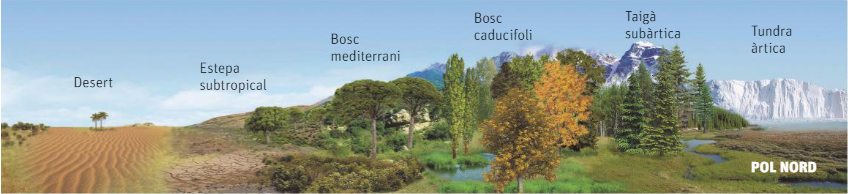 UNITAT 3CLIMES I PAISATGES DE LA TERRA
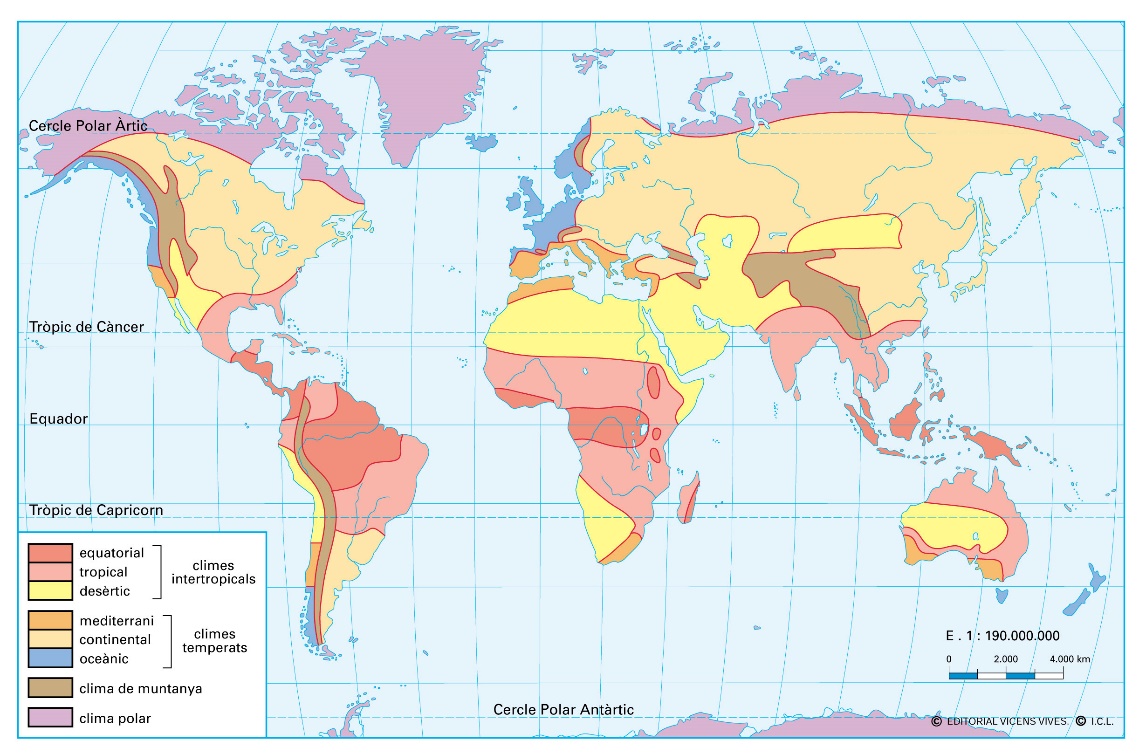 Salvador Vila Esteve
Geografia i Història
1r d’ESO
UNITAT 3.- CLIMES I PAISATGES DE LA TERRA.
Zones climàtiques de la Terra.
Climes i paisatges de la zona càlida.
Climes i paisatges de la zona temperada.
Climes i paisatges de la zona freda.
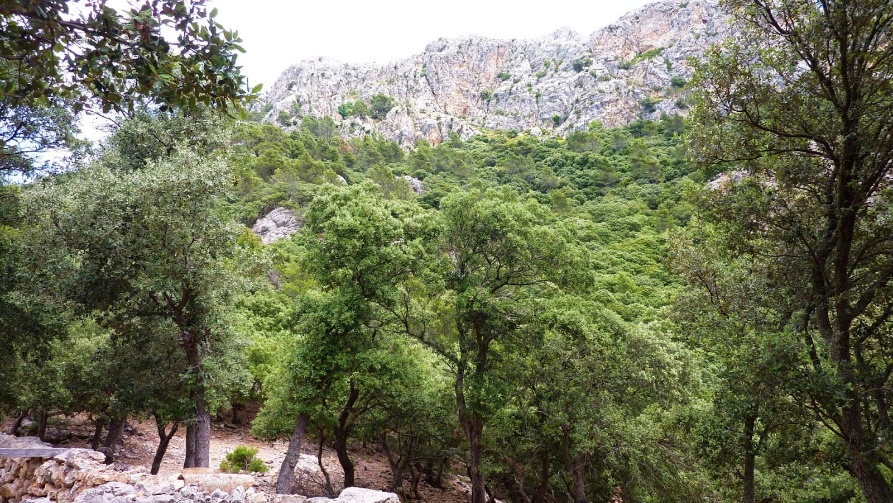 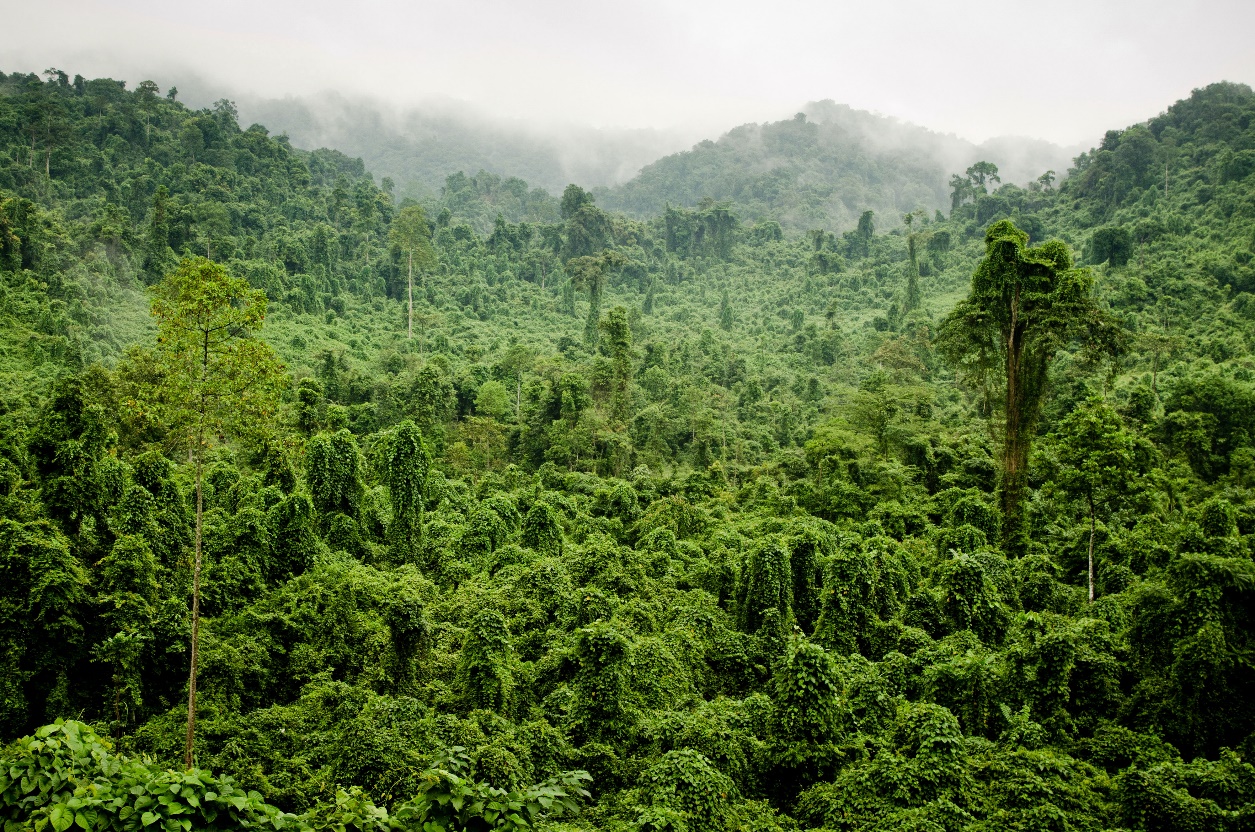 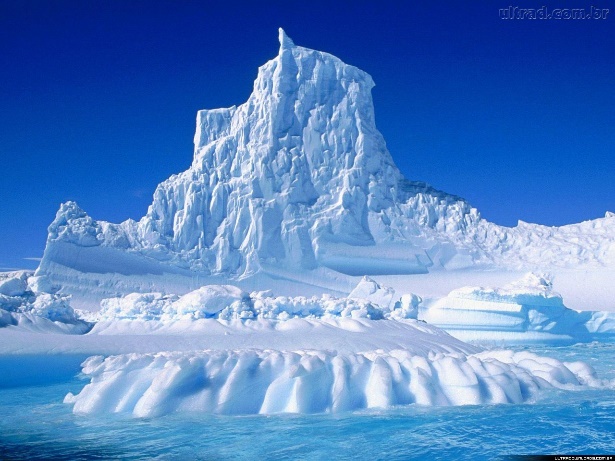 1.- ZONES CLIMÀTIQUES DE LA TERRA.
Els climes són una combinació dels elements del clima (temperatura, humitat, precipitacions, pressió i vents) i factors climàtics (latitud, altitud i distància al mar)
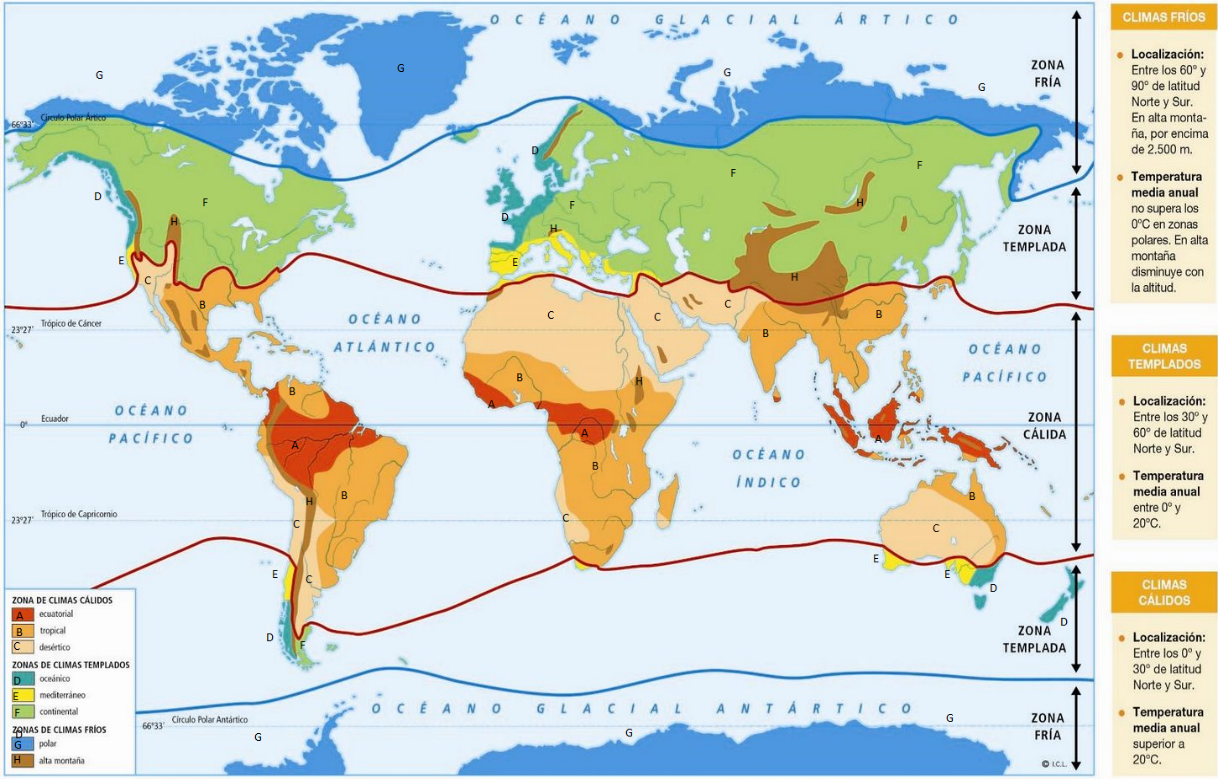 1.- ZONES CLIMÀTIQUES DE LA TERRA.
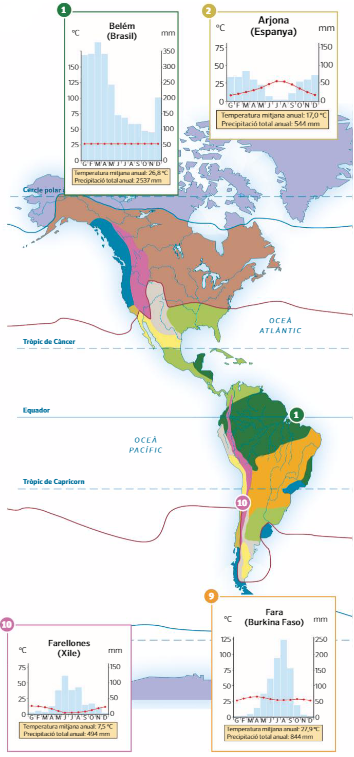 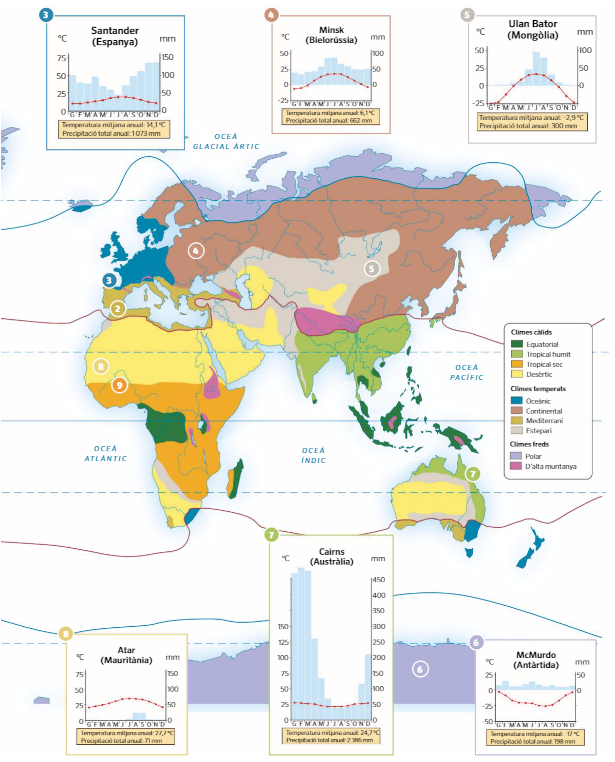 Activitats punt 1.- TEMPS I CLIMA.
1.- Quines són les tres grans zones climàtiques en què es divideix la Terra? Relaciona-les amb la seva latitud.
2.- En quina zona climàtica hi ha quatre estacions? En quina no farà mai fred? En quina no farà calor?
3.- Quins climes creus que seran més favorables per a la vida humana? Per què?
Activitats punt 1.- TEMPS I CLIMA.
4.- A partir del mapa dels climes del món, indica el nom dels climes càlids, temperats i freds més importants i on es situa cadascun dels climes.
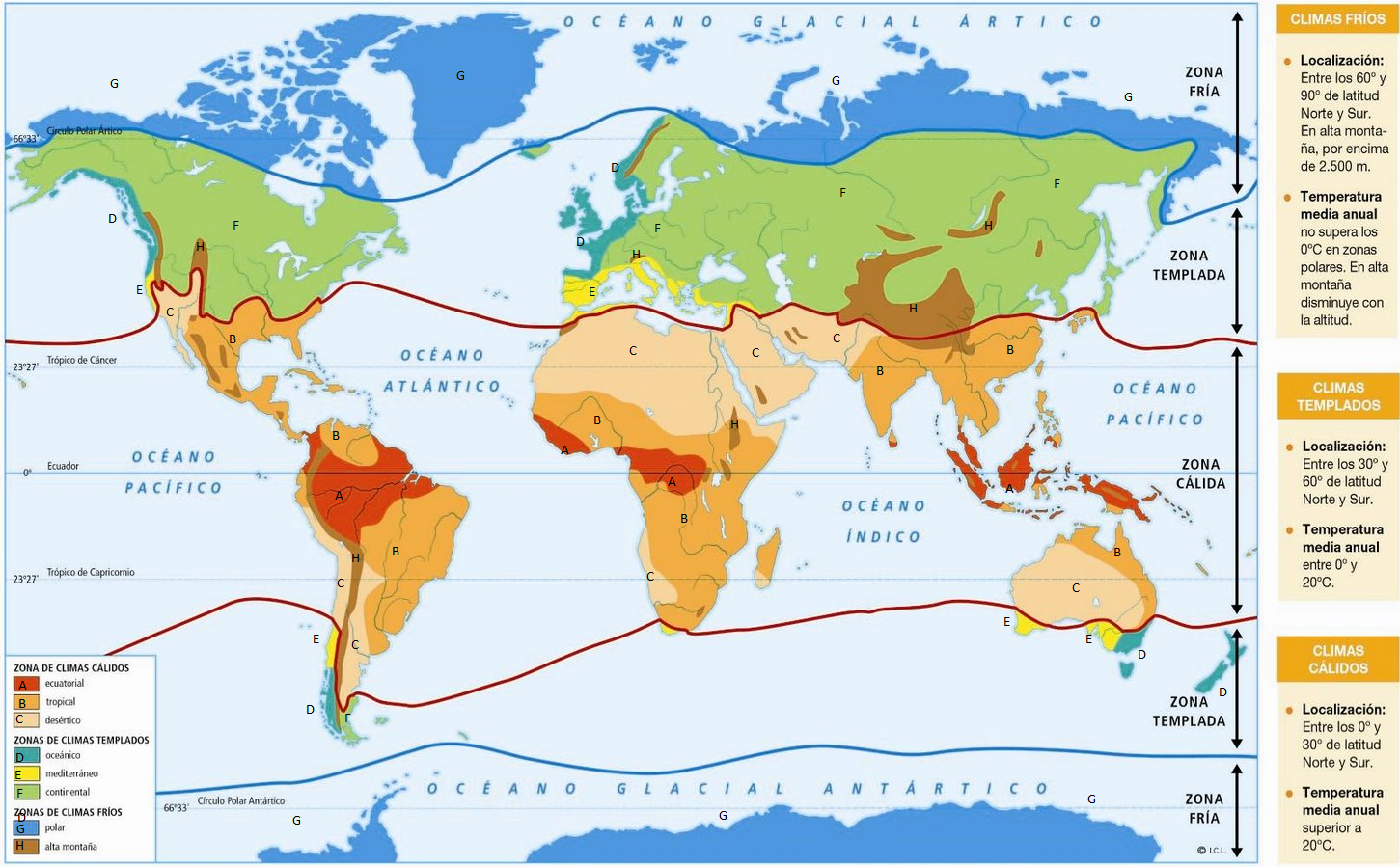 2.- CLIMES I PAISATGES DE LA ZONA CÀLIDA.
2.1.- El clima equatorial: la selva.
2.2.- El clima tropical: el bosc tropical i la sabana.
2.3.- El clima desèrtic: el desert càlid.
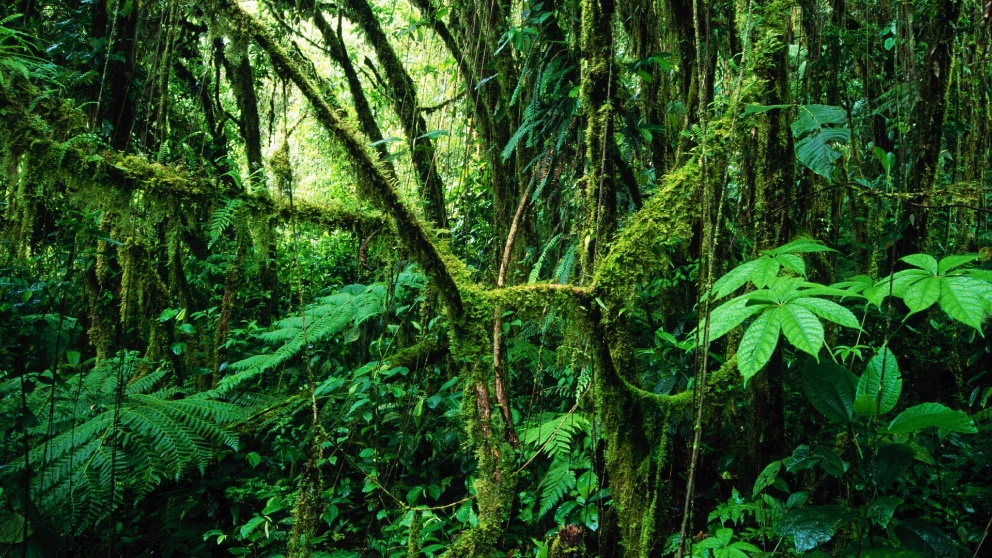 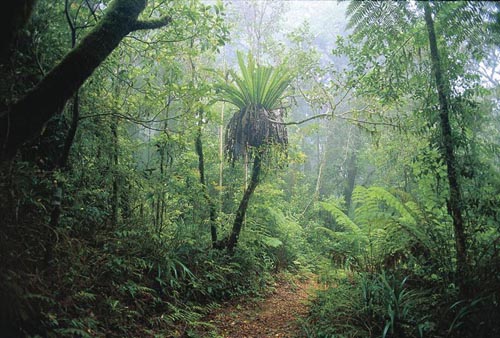 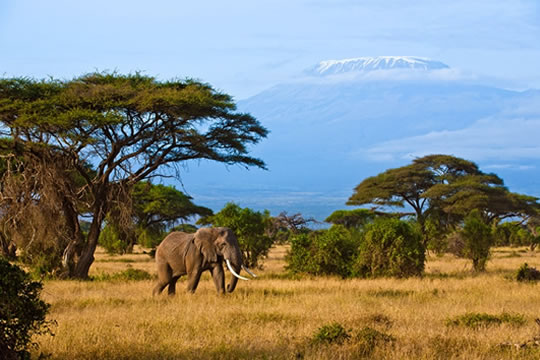 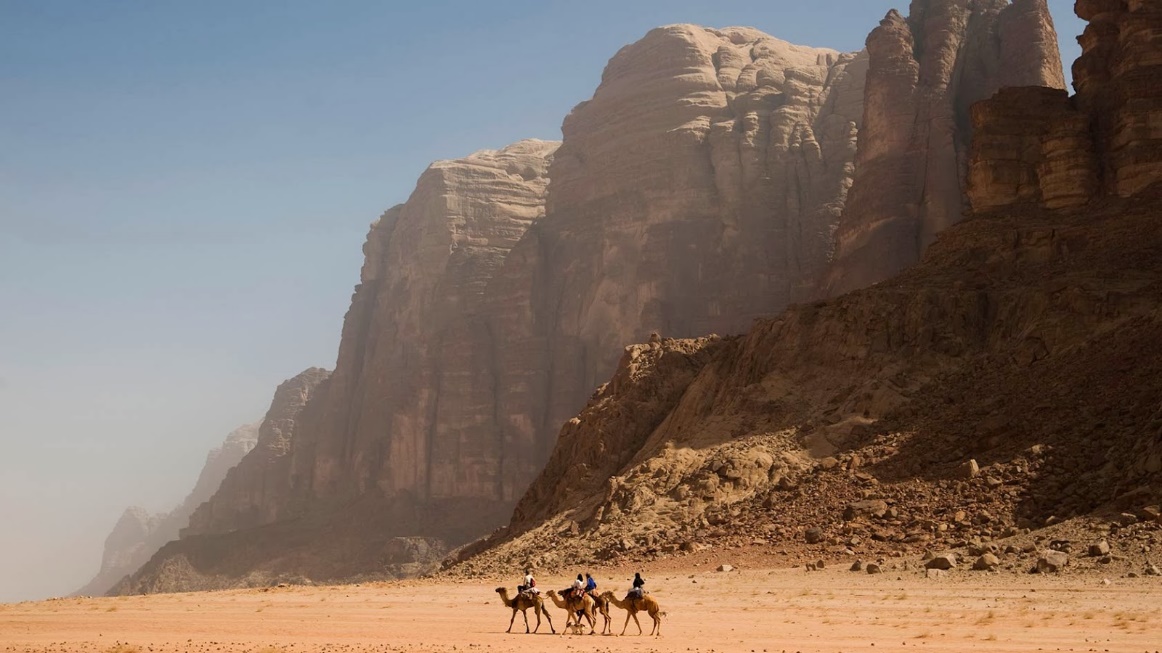 2.1.- El clima equatorial: la selva.
LOCALITZACIÓ
Al voltant de l’equador
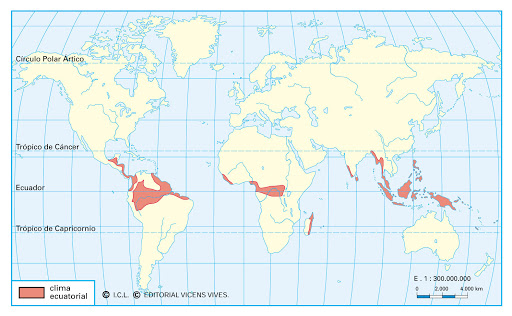 2.1.- El clima equatorial: la selva.
Sempre altes (al voltant dels 25ºC) i regulars (molt poca amplitud tèrmica)
TEMPERATURES
Molt abundants (al voltant de 2000 mm. anuals) i regulars (cap mes de sequera)
PRECIPITACIONS
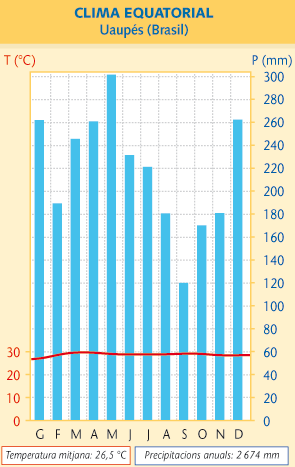 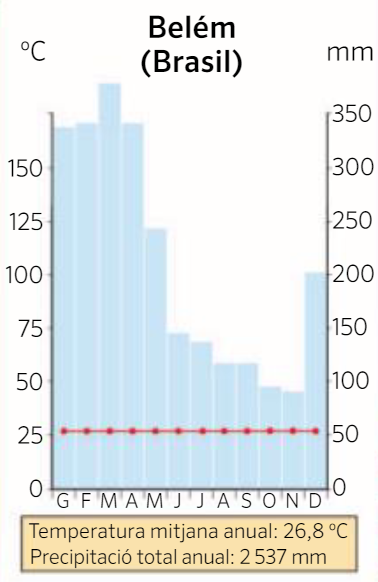 2.1.- El clima equatorial: la selva.
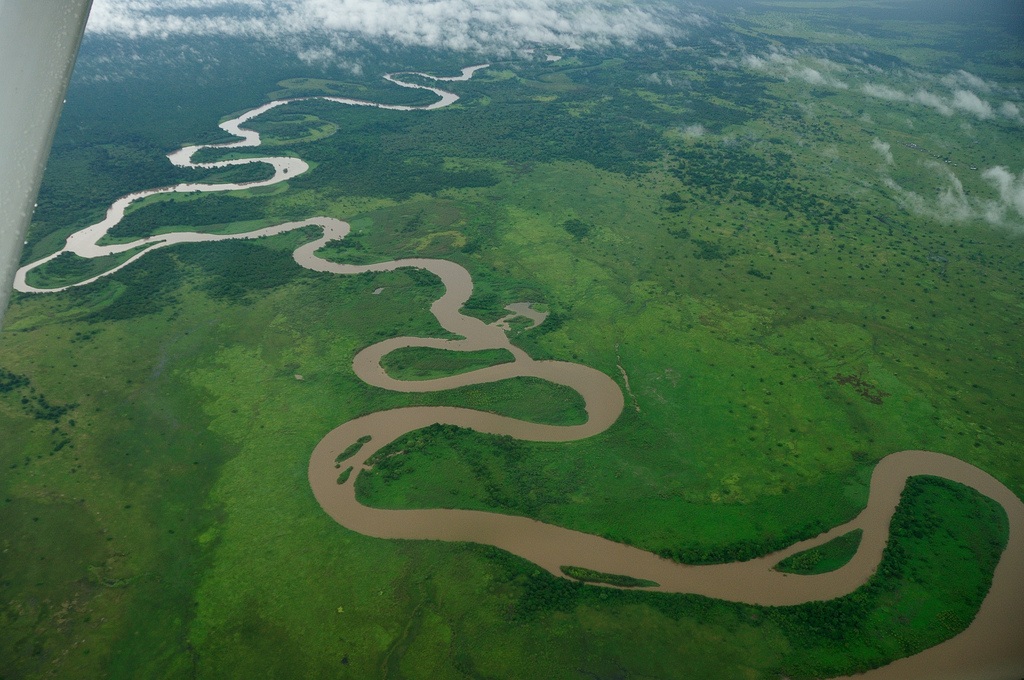 RIUS
Cabalosos i regulars
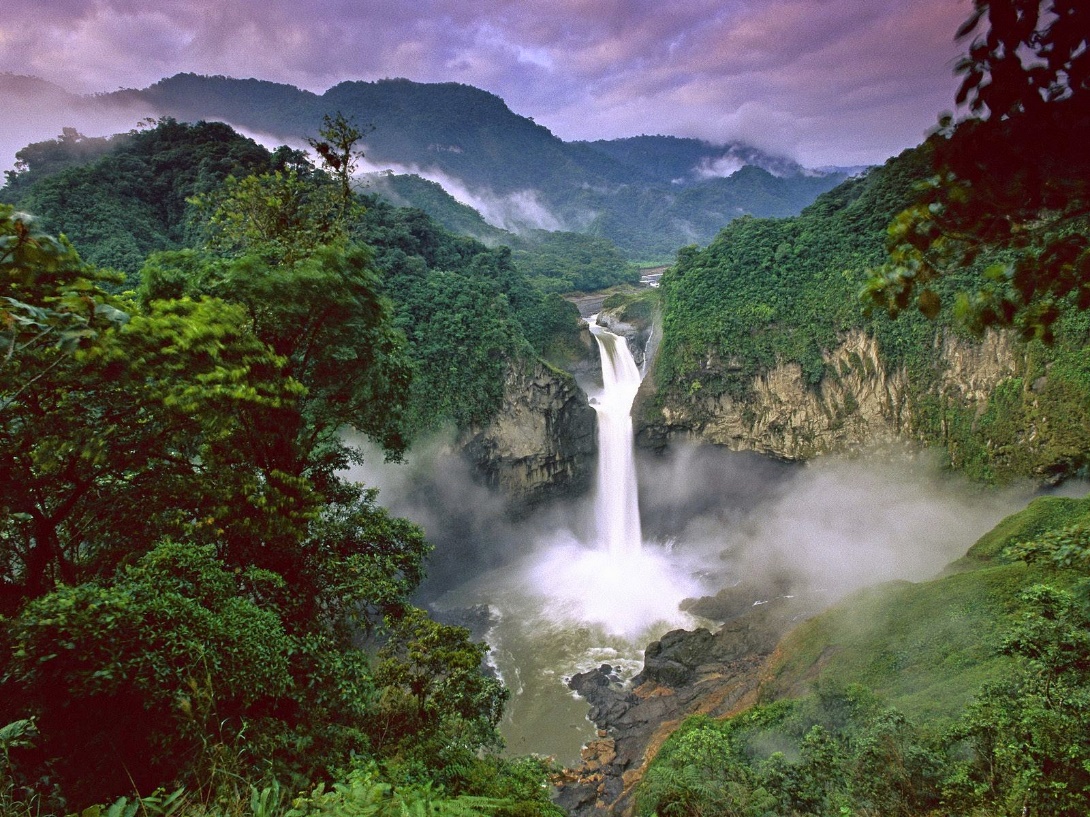 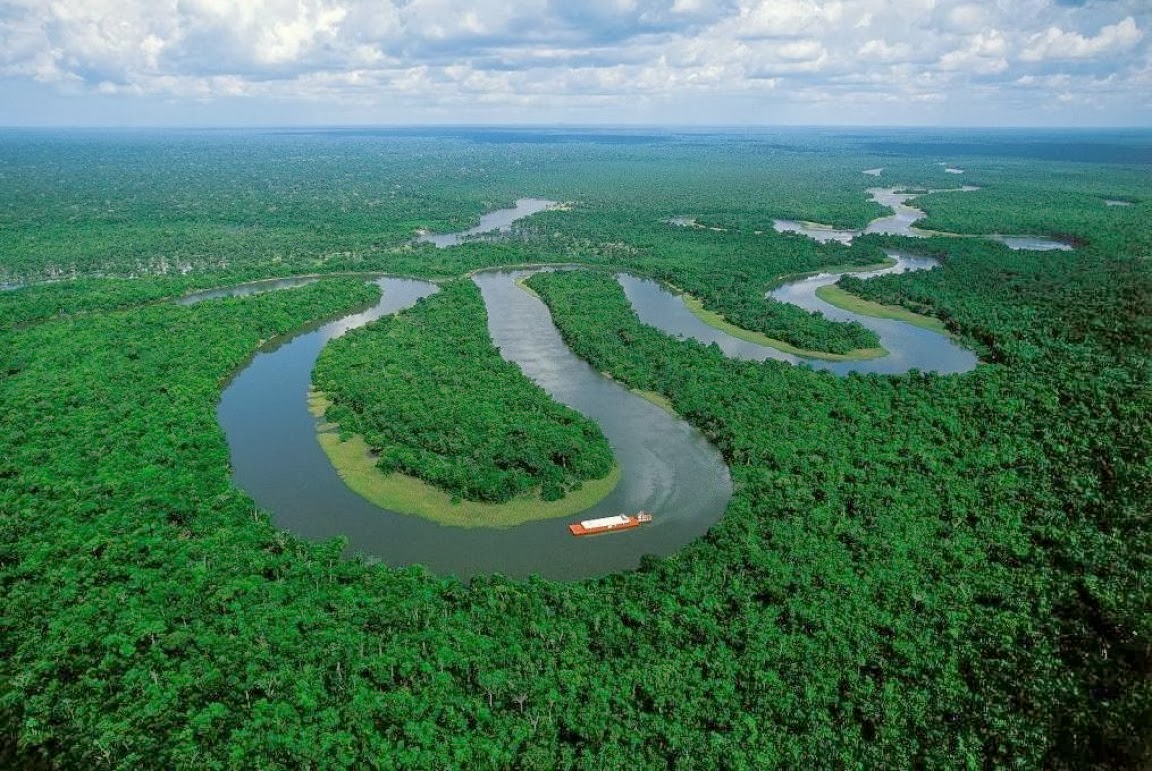 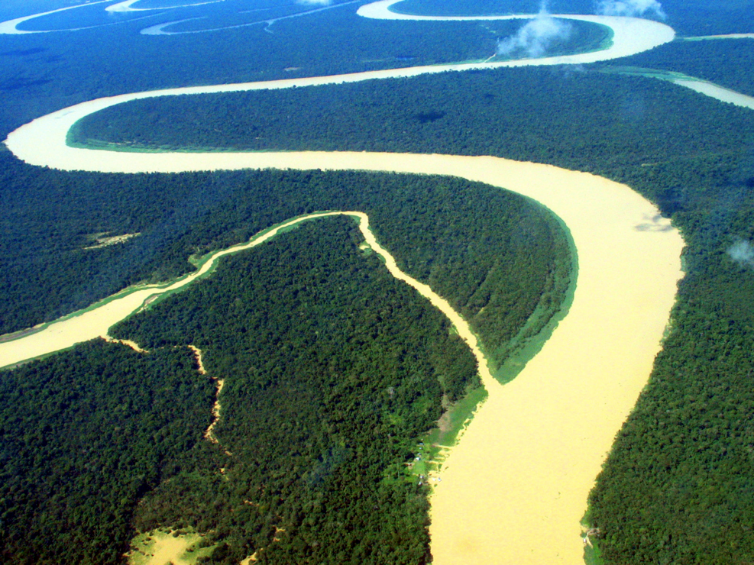 2.1.- El clima equatorial: la selva.
La selva o jungla: vegetació abundant, moltes espècies i distribuïda en nivells o estrats: arbres molt alts (estrat superior), arbres de fulles grans (estrat mitjà) i falgueres i mimoses (estrat inferior)
VEGETACIÓ
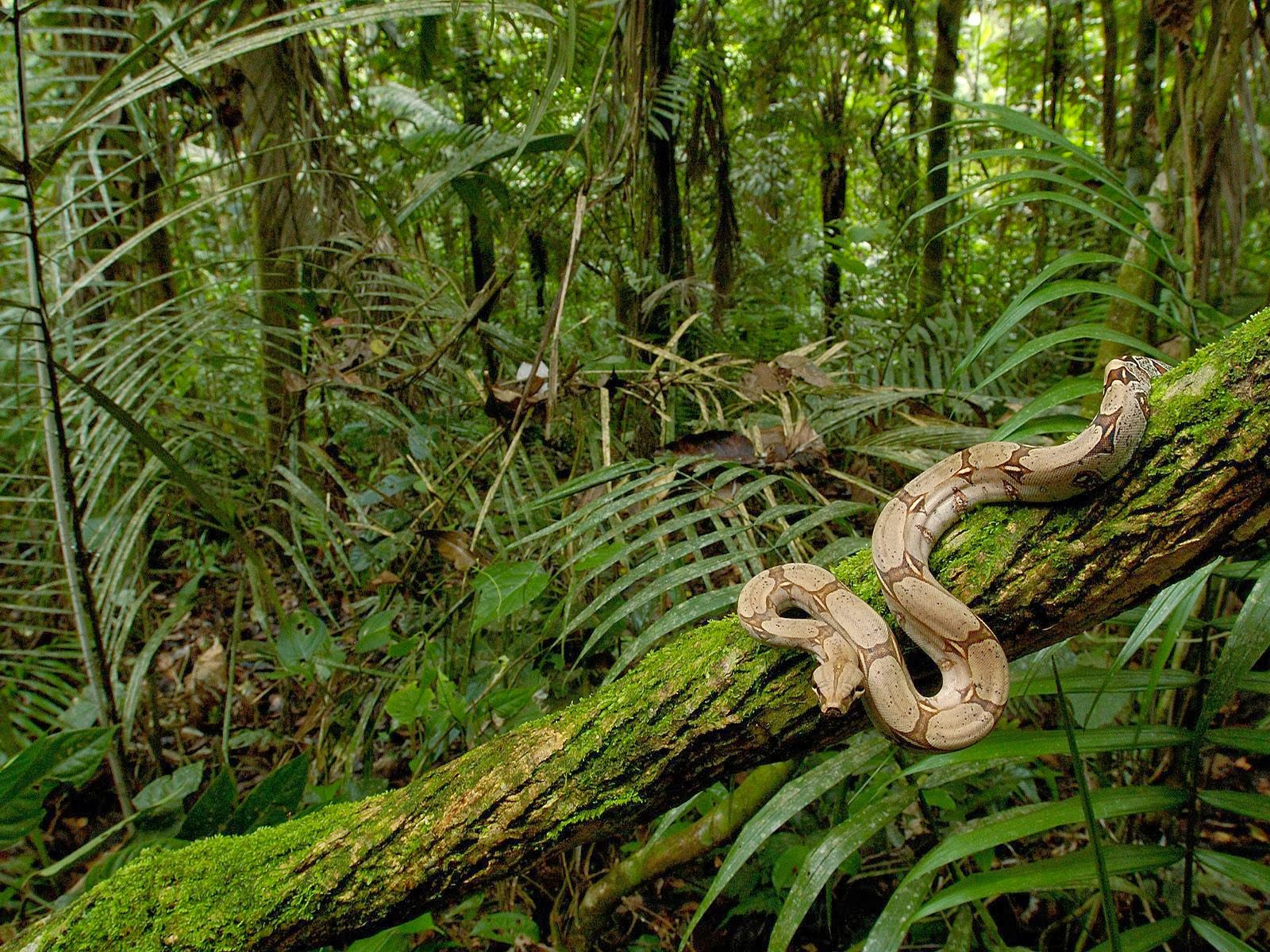 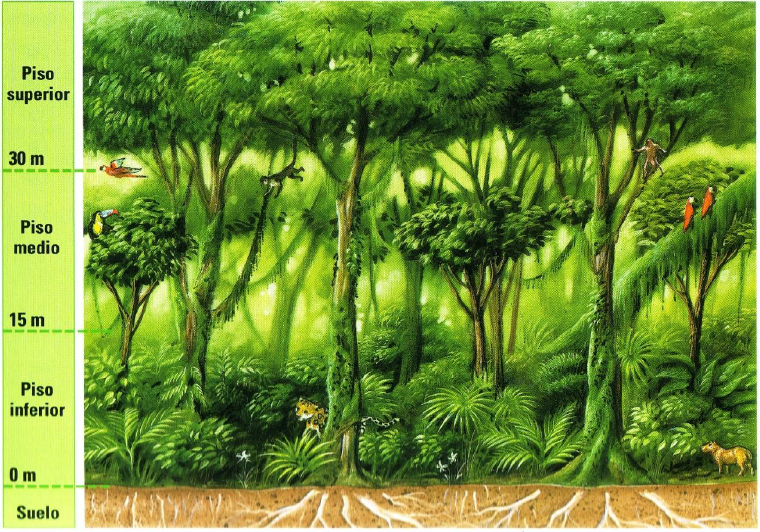 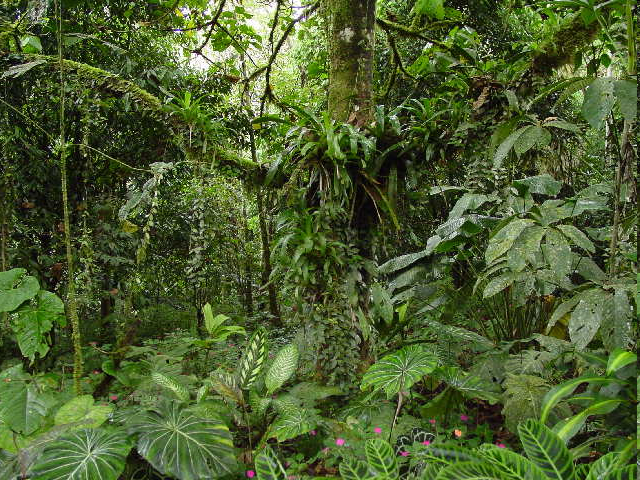 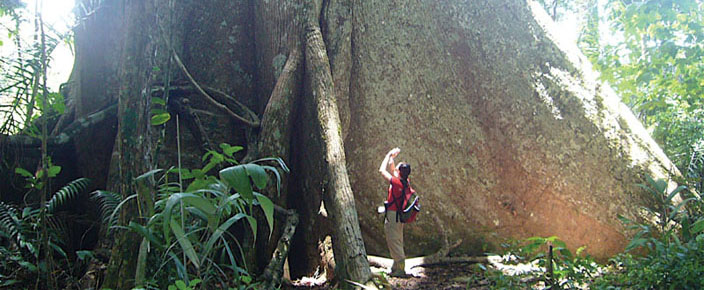 2.1.- El clima equatorial: la selva.
Animals arborícoles (ocells, mamífers normalment xicotets, rèptils i amfibis) i gran varietat d’insectes, cucs i aràcnids
FAUNA
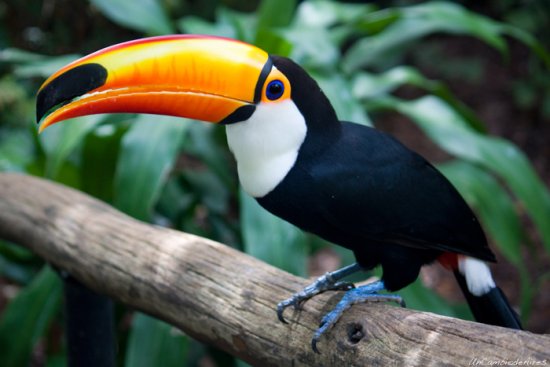 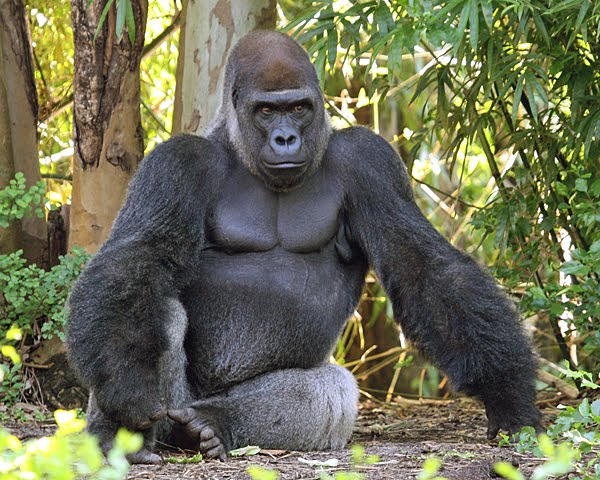 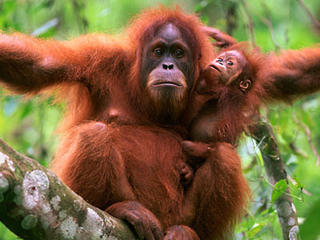 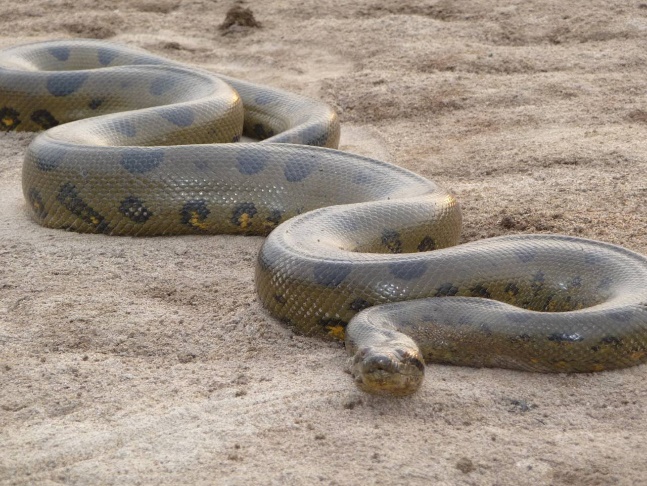 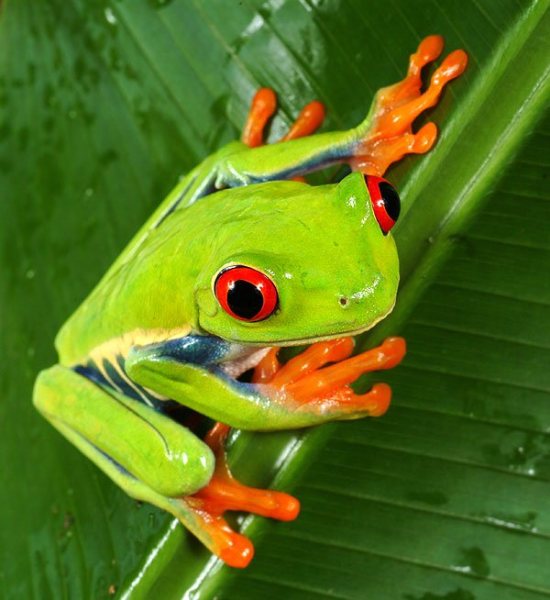 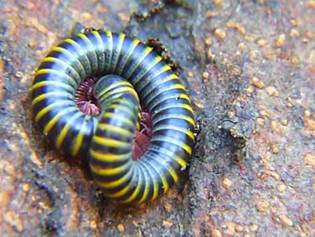 Vimeo. Amazonas
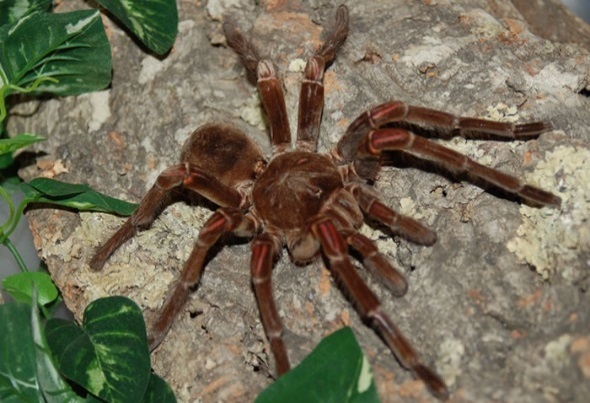 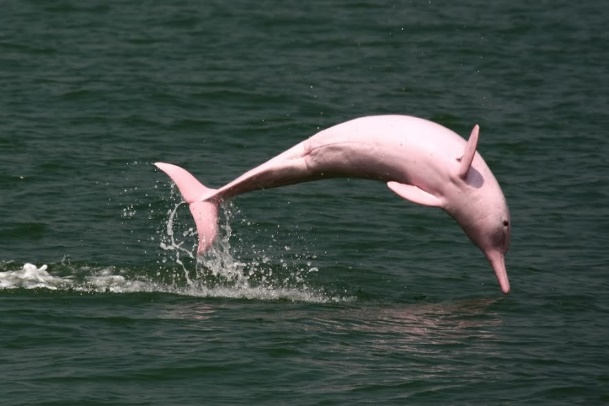 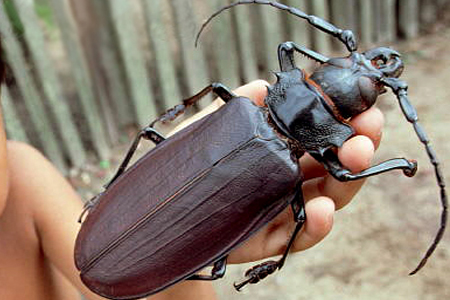 Activitats punt 2.1.- El clima equatorial: la selva.
1.- On es localitza el clima equatorial?
2.- A partir del climograma de Uaupés, respon:
	a) Per què diem que correspon a un clima càlid?
	b) Quin mes fa més calor? I més fred? Quina amplitud tèrmica té?
	c) Quan plou al llarg de l’any? Quan plou més? I menys? Hi ha algun mes o estació seca?
	d) A quin clima correspon? Per què?
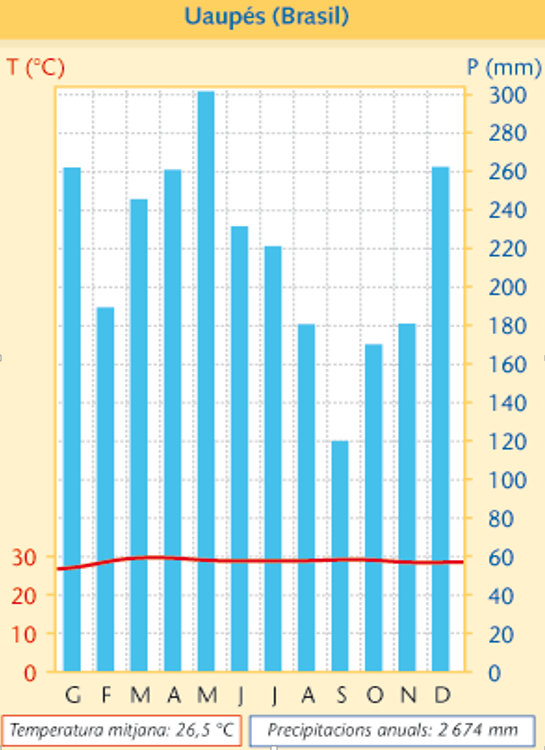 Activitats punt 2.1.- El clima equatorial: la selva.
3.- Com són els rius equatorials? Per què?
4.- Explica les característiques de la vegetació i la fauna equatorials, posant exemples del dibuix.
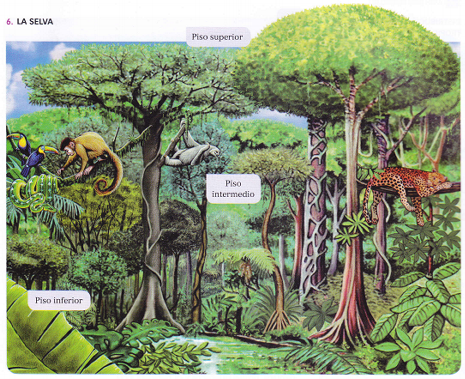 2.2.- El clima tropical: el bosc tropical i la sabana.
LOCALITZACIÓ
Al voltant dels tròpics, envoltant les zones de clima equatorial
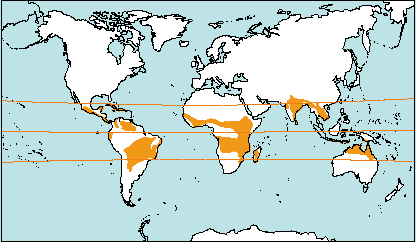 2.2.- El clima tropical: el bosc tropical i la sabana.
Altes durant tot l’any (més de 20ºC) i bastant regulars (poca amplitud tèrmica)
TEMPERATURES
Dues estacions: una humida, amb pluges abundants i torrencials, i altra seca, sense gairebé pluges
PRECIPITACIONS
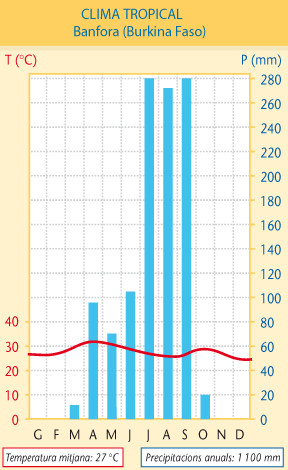 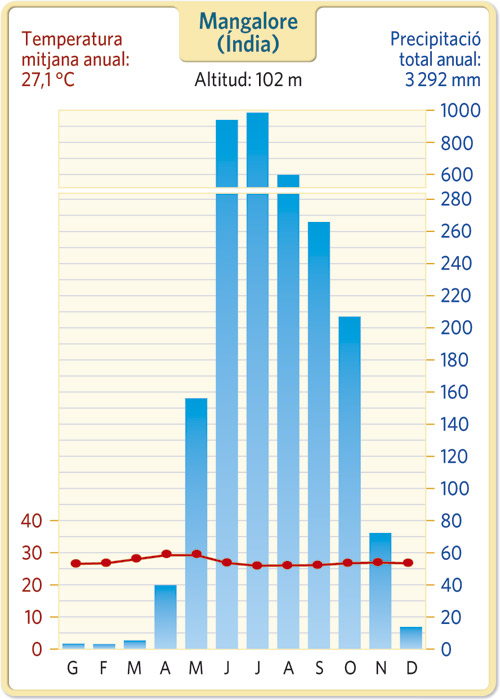 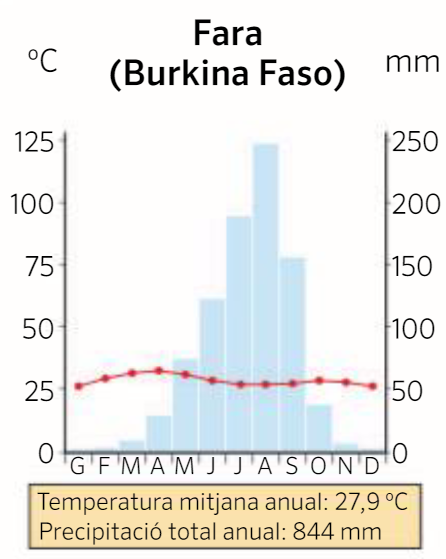 2.2.- El clima tropical: el bosc tropical i la sabana.
Molt irregulars: poca aigua en l’estació seca i grans crescudes i inundacions amb les pluges
RIUS
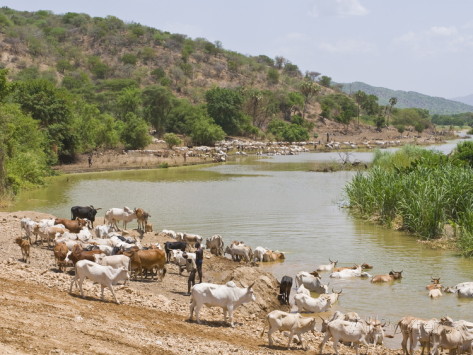 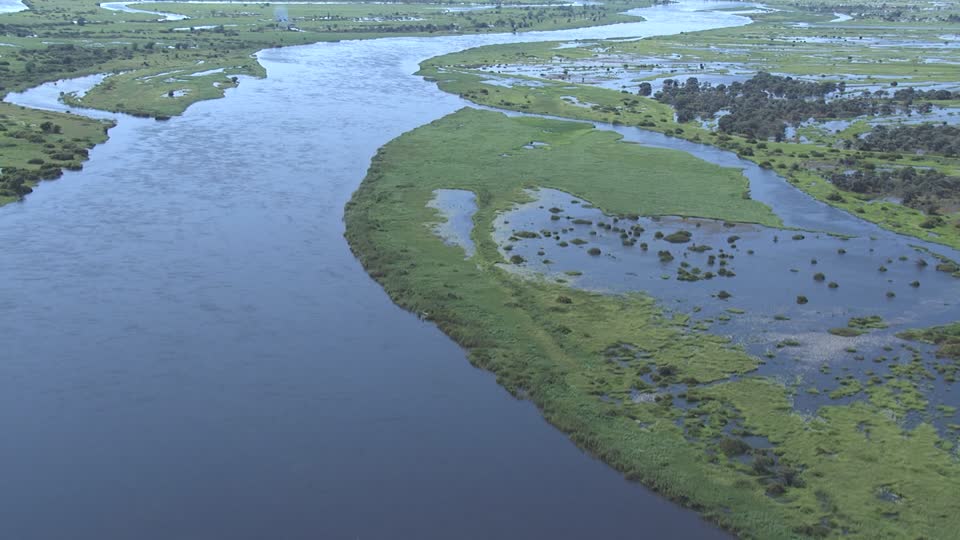 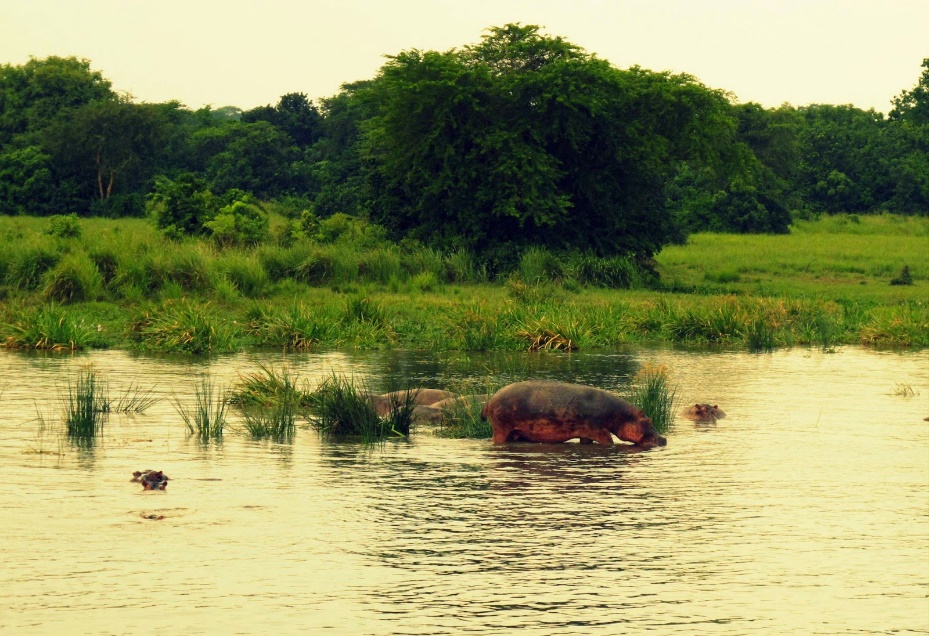 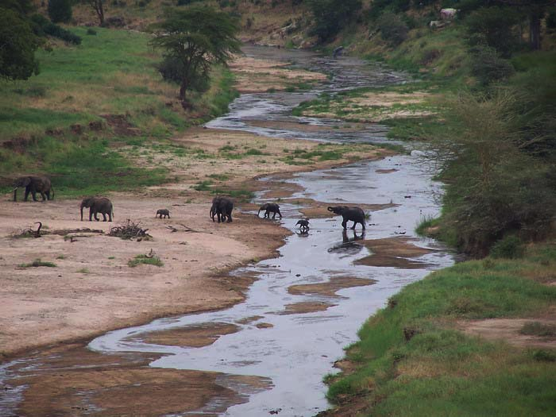 2.2.- El clima tropical: el bosc tropical i la sabana.
Bosc tropical: vegetació semblant a la selva, però menys variada i amb menys arbres i més baixets
VEGETACIÓ
Bosc-galeria: es forma al costat dels rius i la vegetació és més espessa
Sabana: herba i arbustos alts, amb pocs arbres
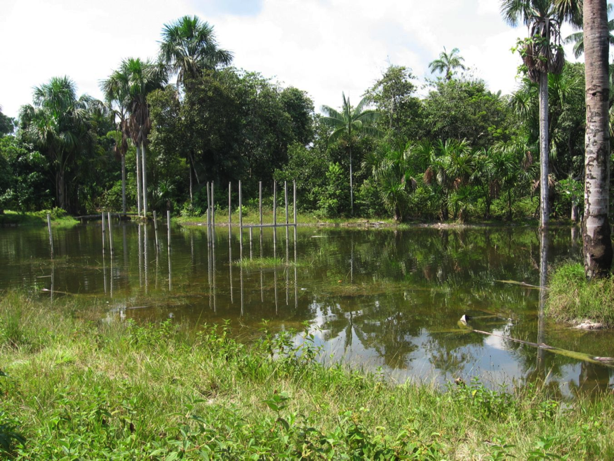 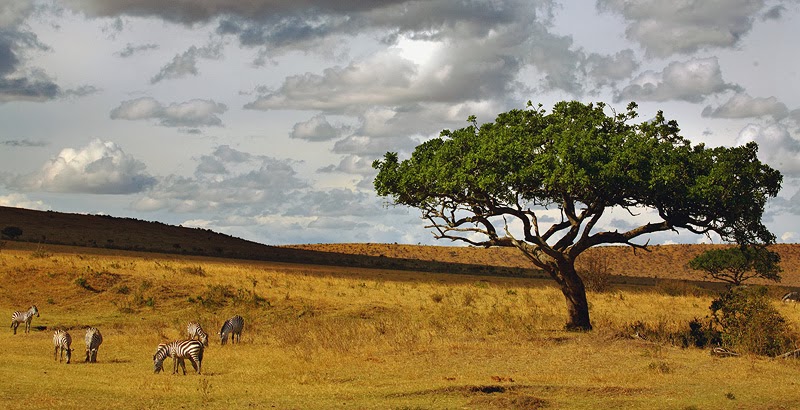 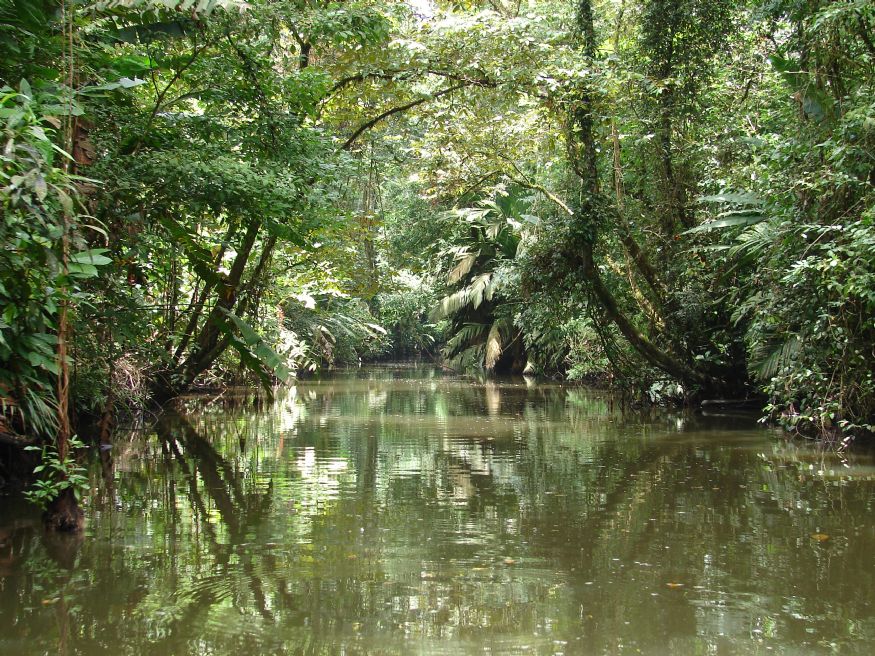 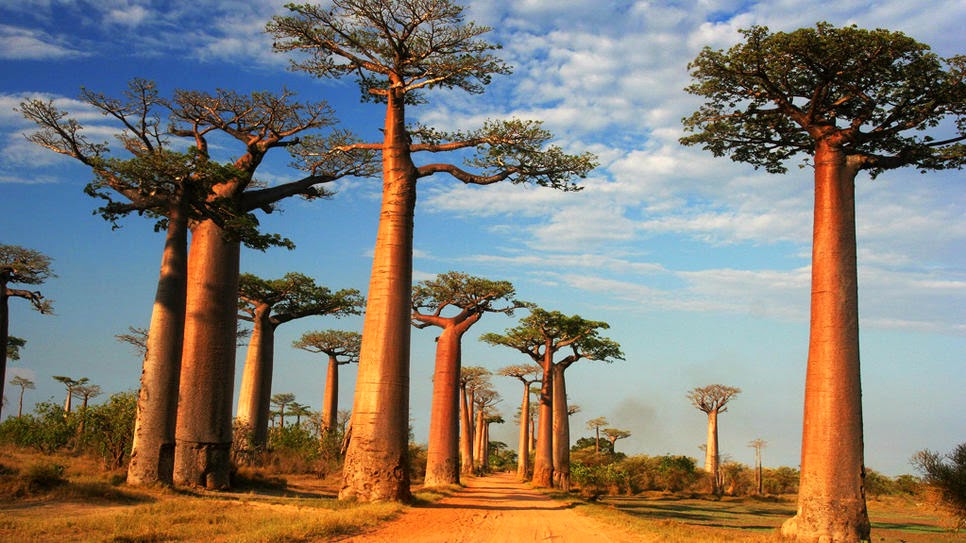 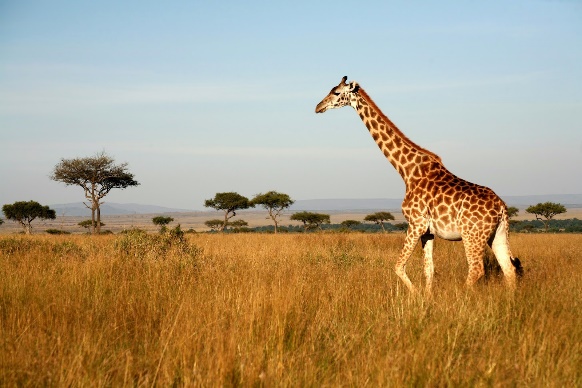 2.2.- El clima tropical: el bosc tropical i la sabana.
Al bosc tropical gran varietat d’ocells, insectes, rèptils i mamífers (felins i primats)
Vimeo. Into the Serengeti.
FAUNA
A la sabana destaquen els grans herbívors i predadors
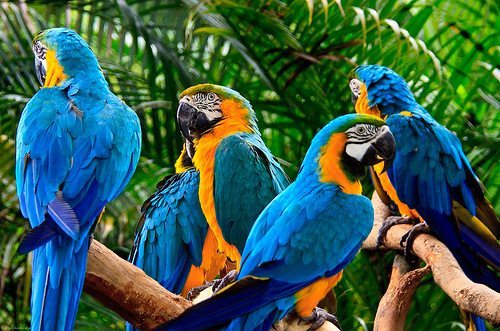 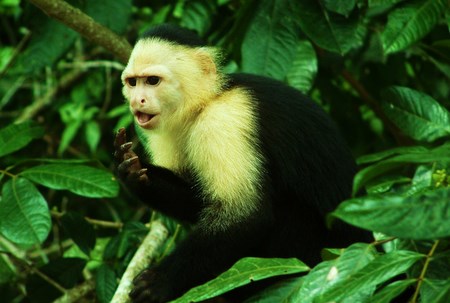 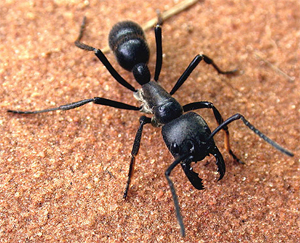 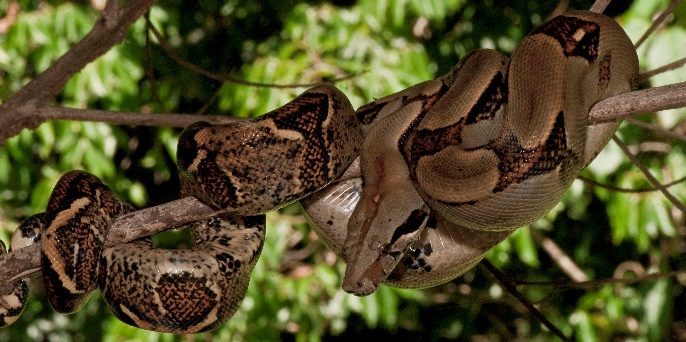 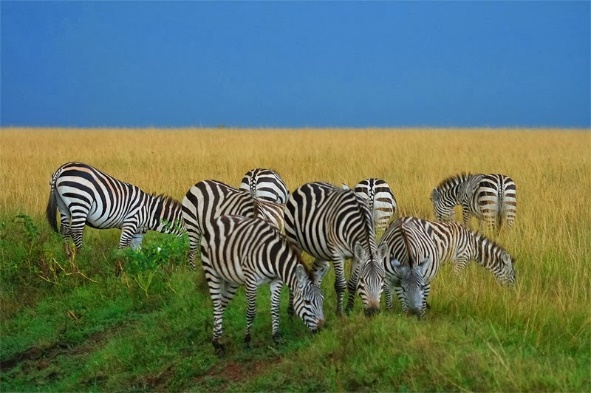 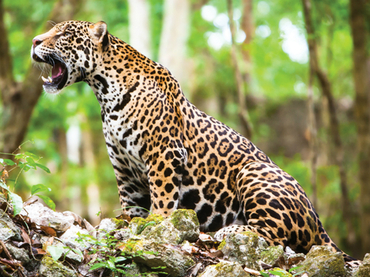 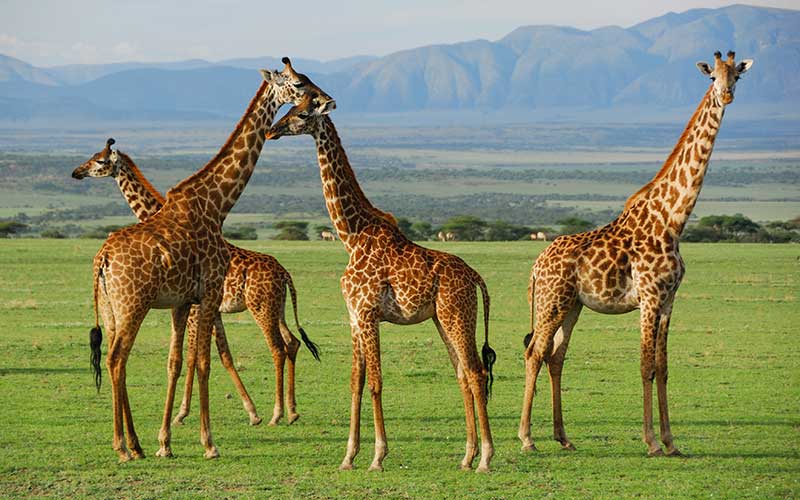 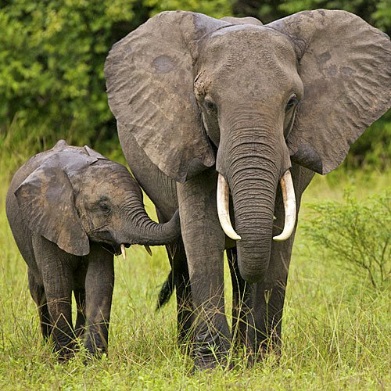 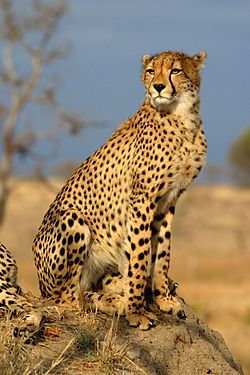 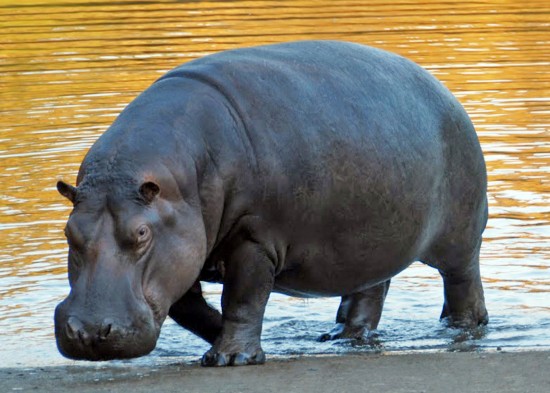 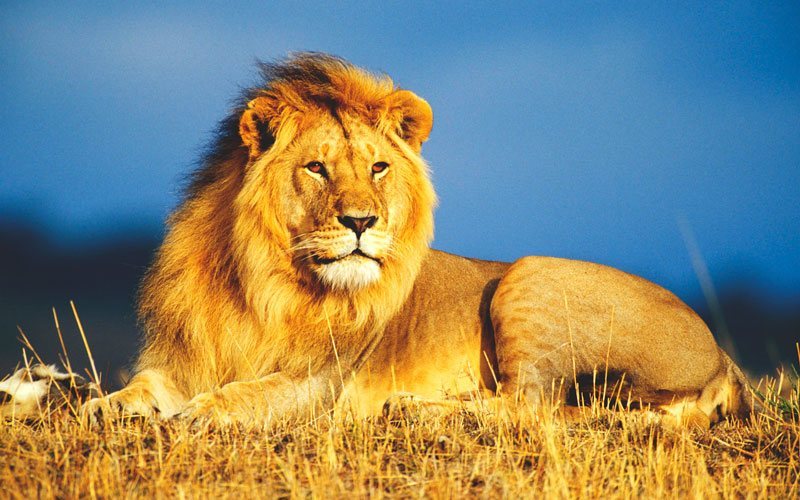 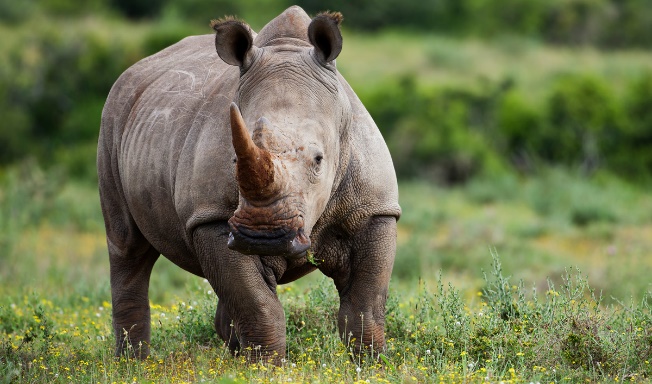 2.2.- El clima tropical: la sabana.
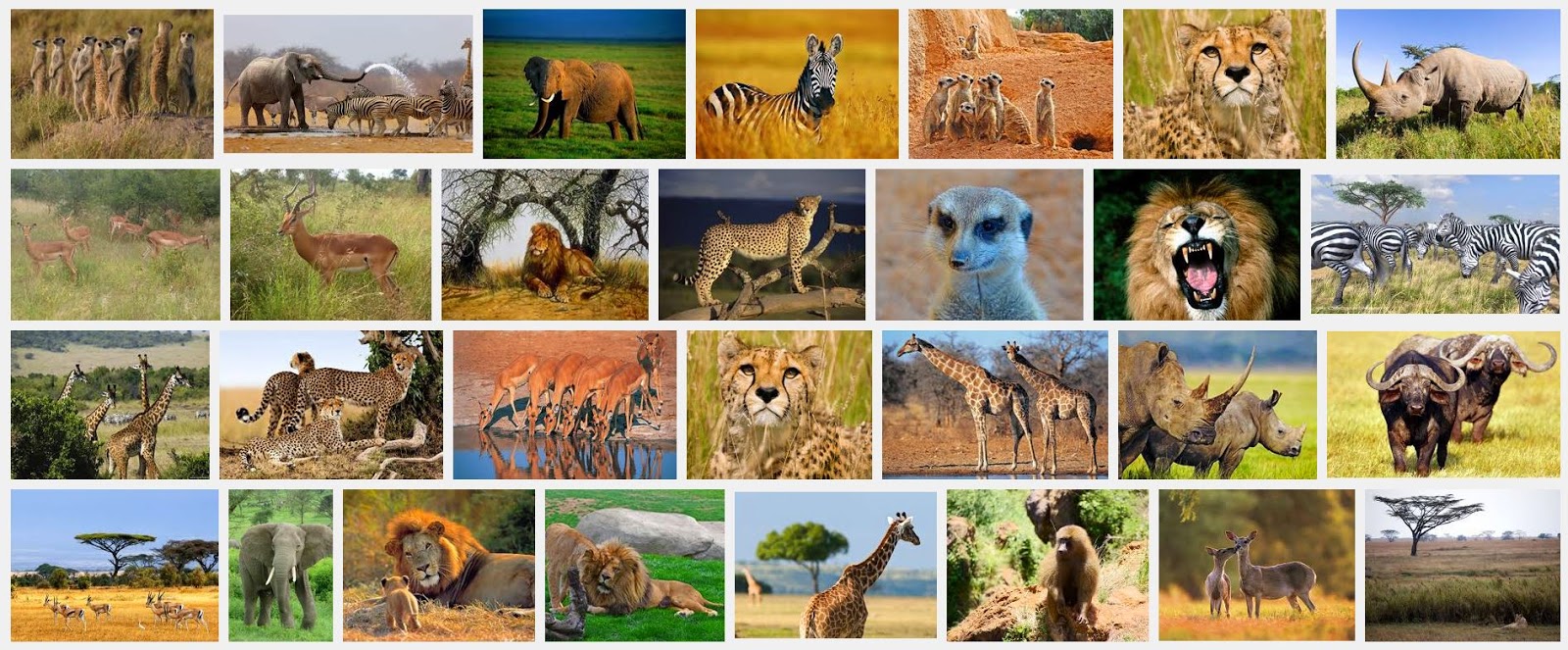 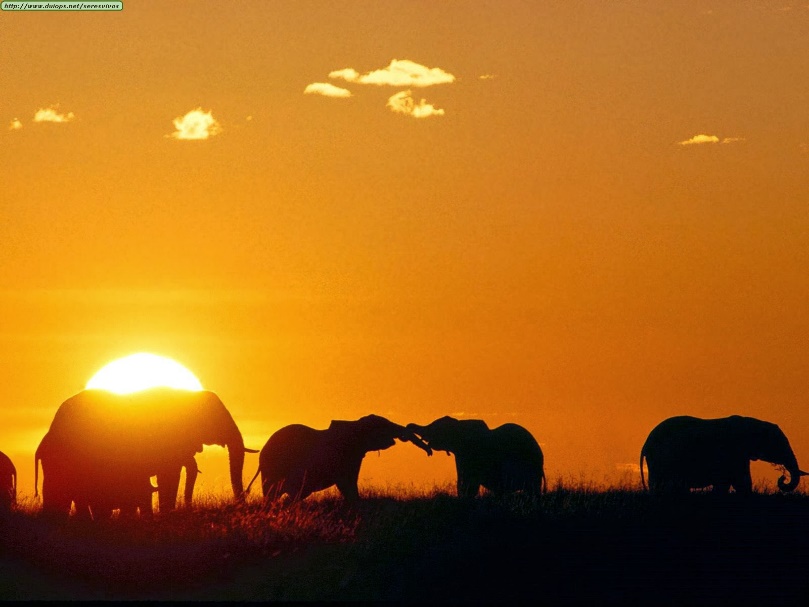 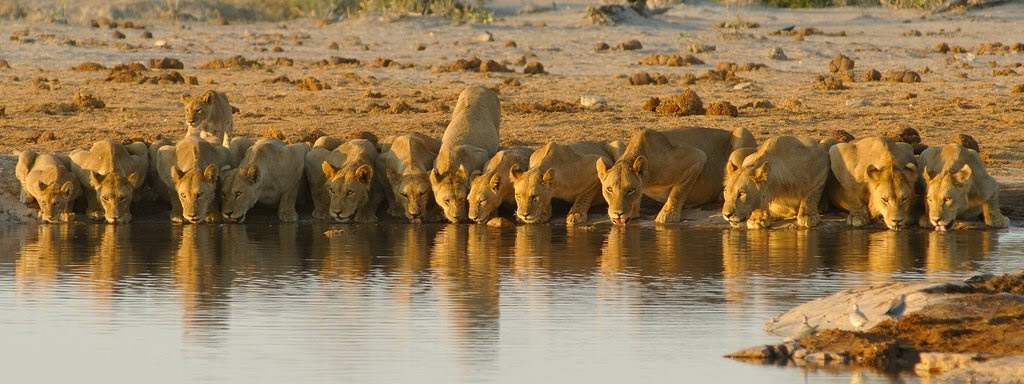 Activitats punt 2.2.- El clima tropical: el bosc tropical i la sabana.
1.- On es localitza el clima tropical?
2.- A partir del climograma de Banfora, respon:
	a) Per què diem que correspon a un clima càlid?
	b) Quin mes fa més calor? I més fred? Quina amplitud tèrmica té?
	c) Quan plou al llarg de l’any? Quan plou més? I menys? Hi ha algun mes o estació seca?
	d) A quin clima correspon? Per què?
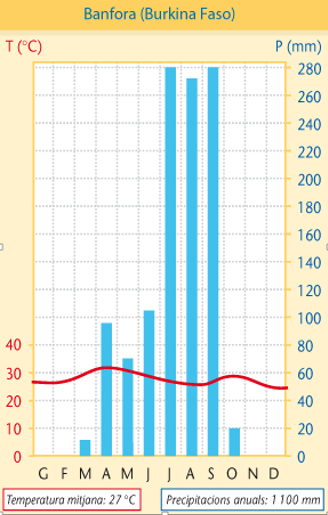 Activitats punt 2.2.- El clima tropical: el bosc tropical i la sabana.
3.- Com són els rius tropicals? Per què?
4.- Explica les característiques de la vegetació i la fauna de la sabana, posant exemples del dibuix.
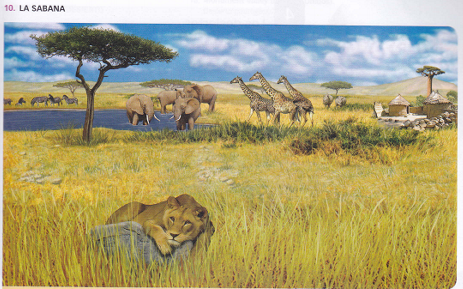 5.- A banda de la sabana, quins altres paisatges hi ha a la zona tropical. Explica’ls.
2.3.- El clima desèrtic: el desert càlid.
LOCALITZACIÓ
Al voltant dels tròpics
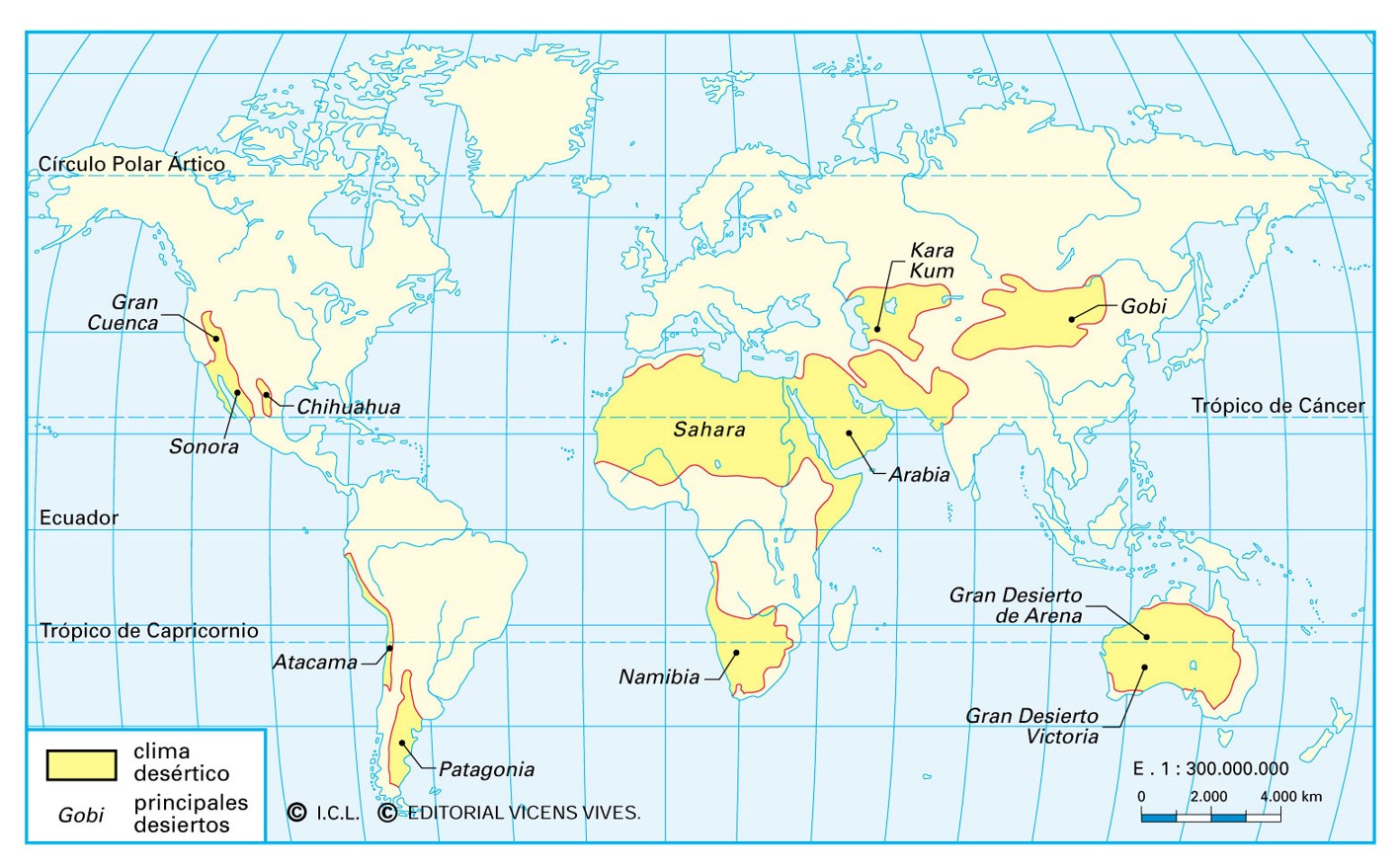 Al voltant dels tròpics
2.3.- El clima desèrtic: el desert càlid.
Altes durant tot l’any, amb grans diferències entre el dia (molta calor) i la nit (frescor)
TEMPERATURES
Molt escasses (menys de 250 mm. anuals) i irregulars, amb un aire molt sec (forta evaporació)
PRECIPITACIONS
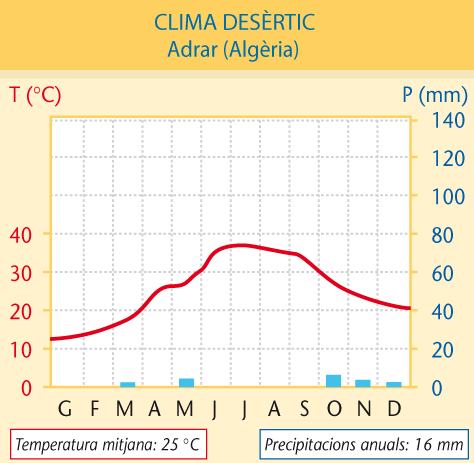 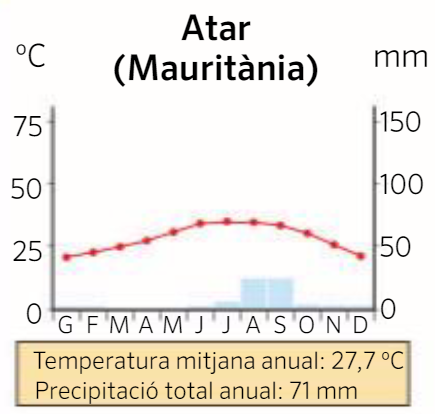 2.3.- El clima desèrtic: el desert càlid.
RIUS
No hi ha rius, sinó wadis que sols porten aigua quan plou
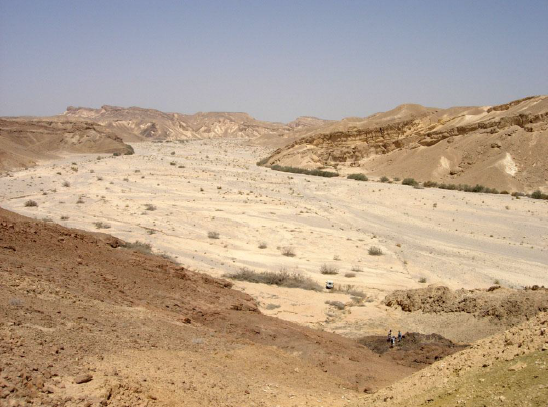 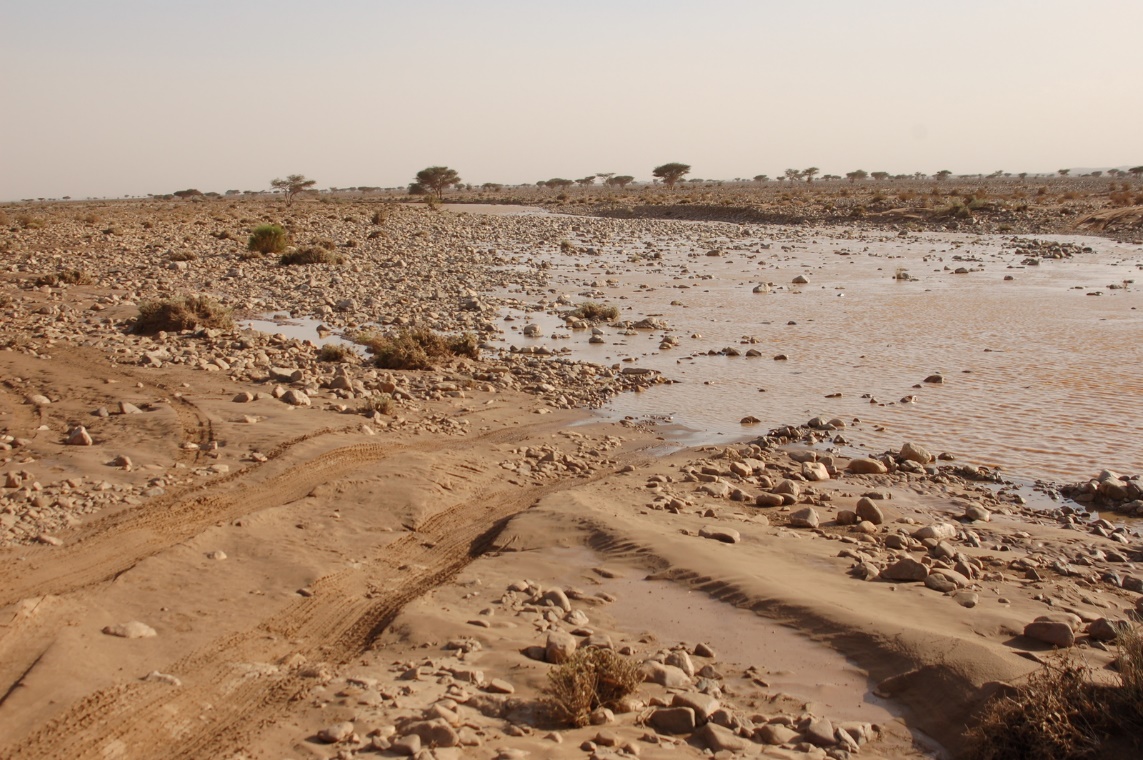 2.3.- El clima desèrtic: el desert càlid.
VEGETACIÓ
Vegetació escassa i adaptada a la sequera (plantes xeròfiles)
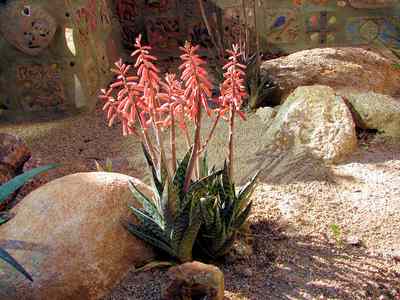 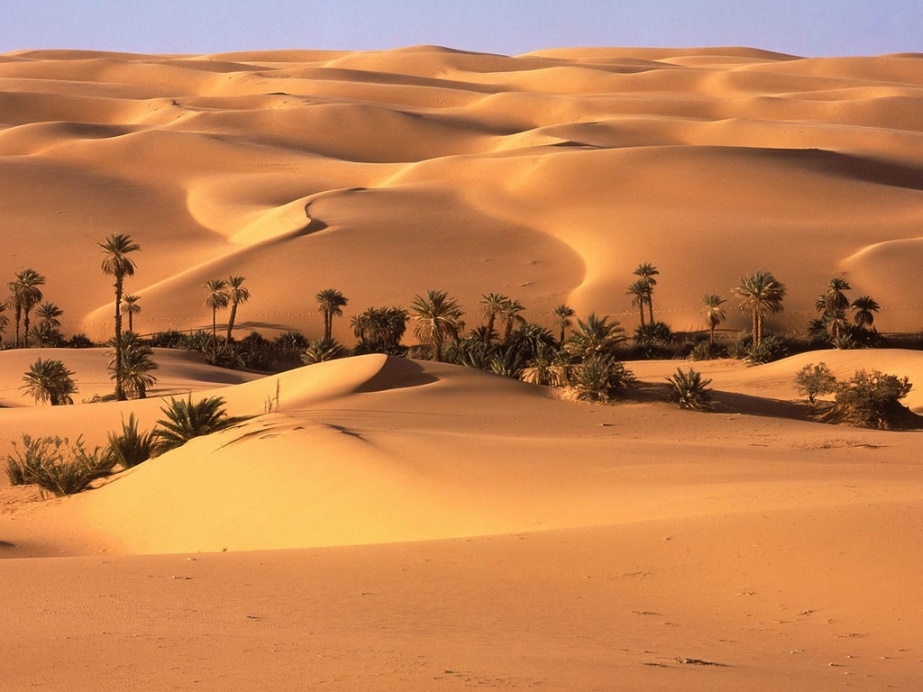 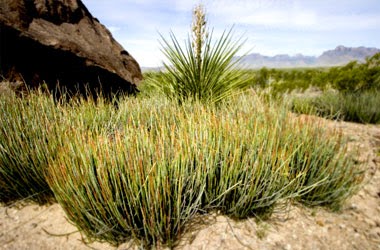 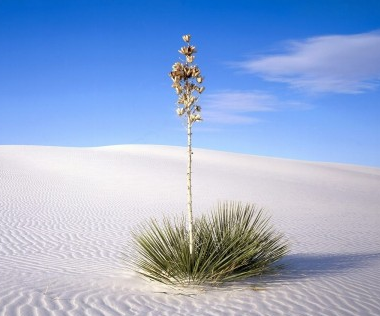 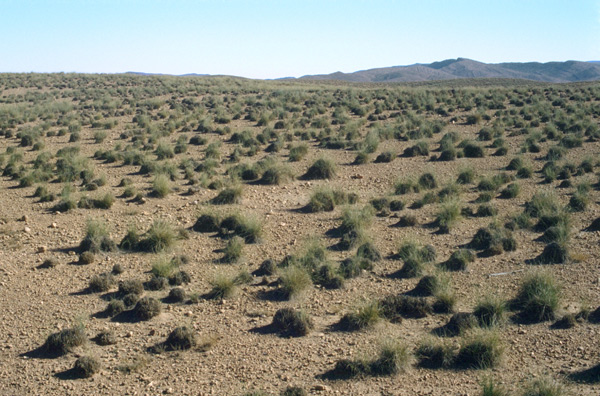 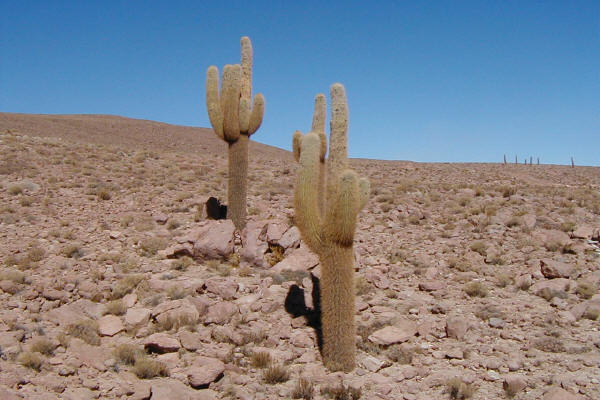 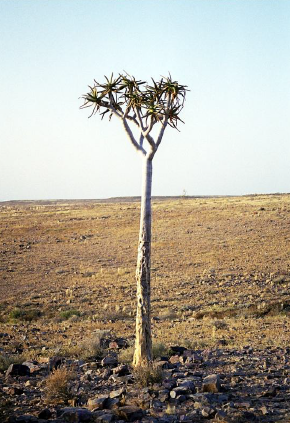 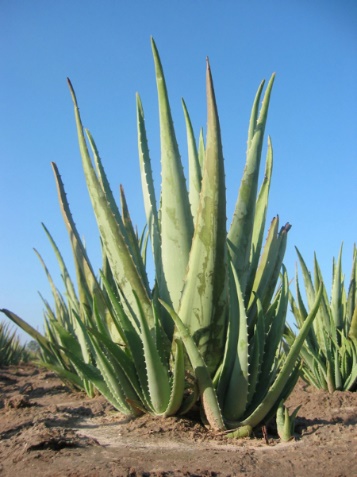 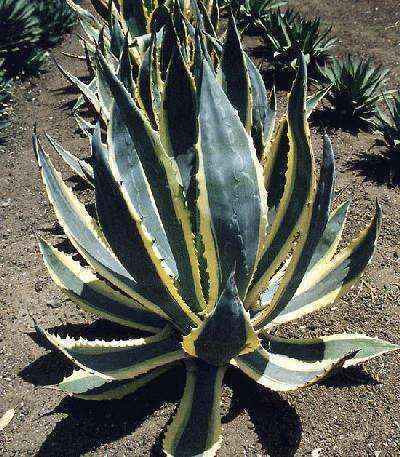 2.3.- El clima desèrtic: el desert càlid.
FAUNA
Poca varietat i adaptada a la sequera: petits mamífers, rèptils i insectes
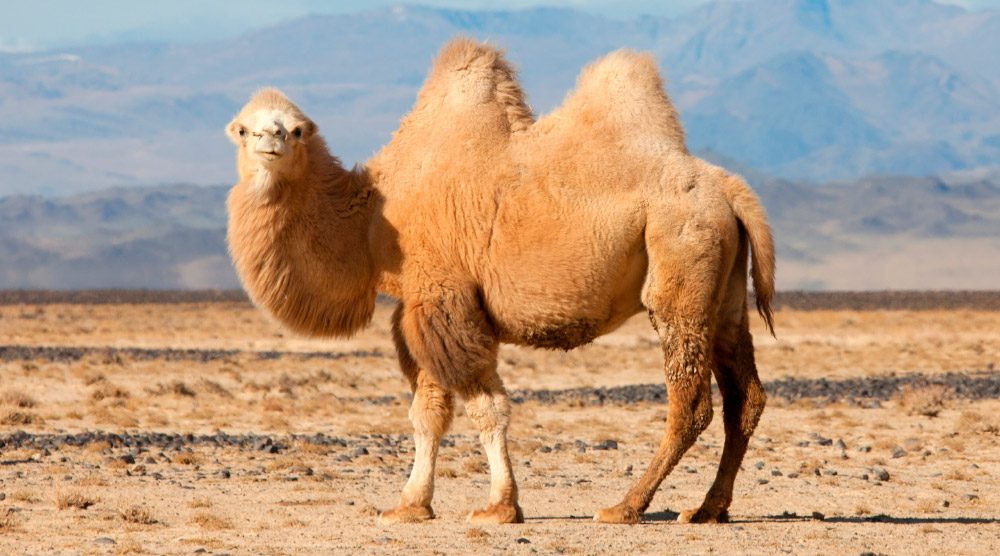 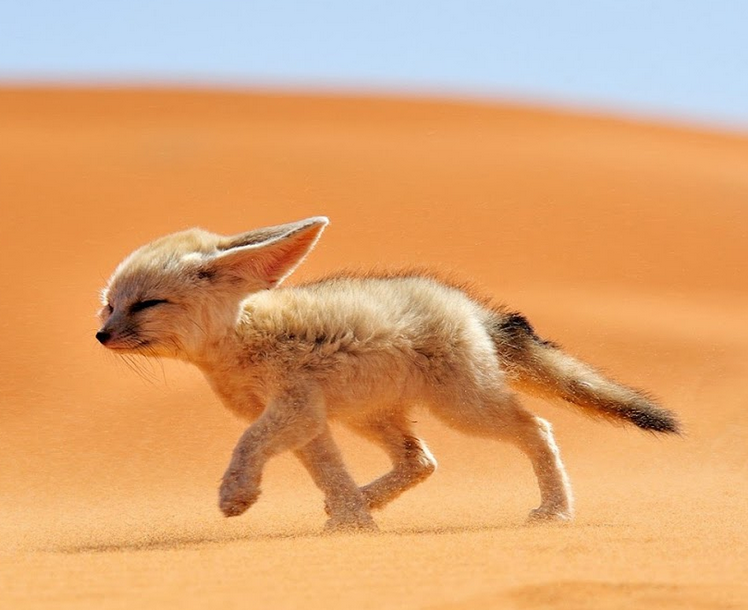 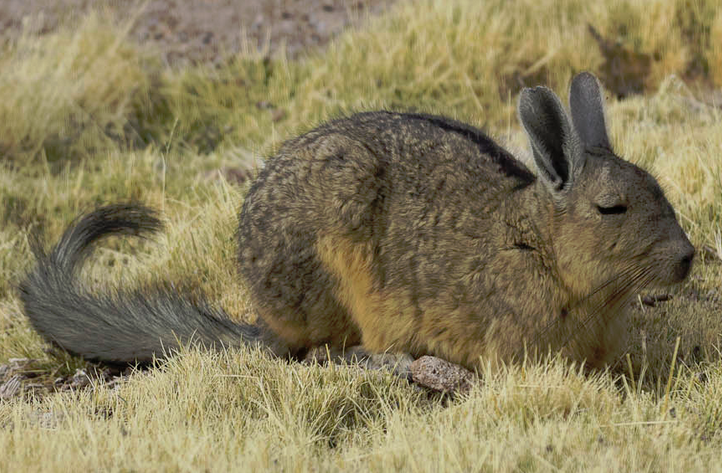 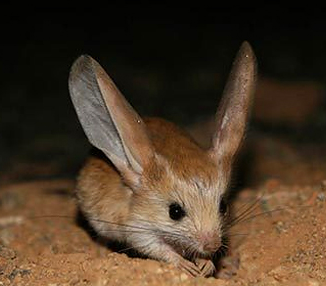 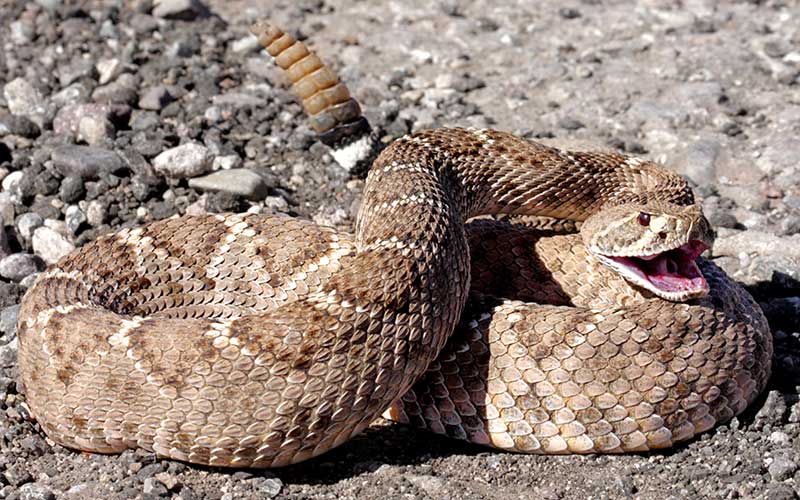 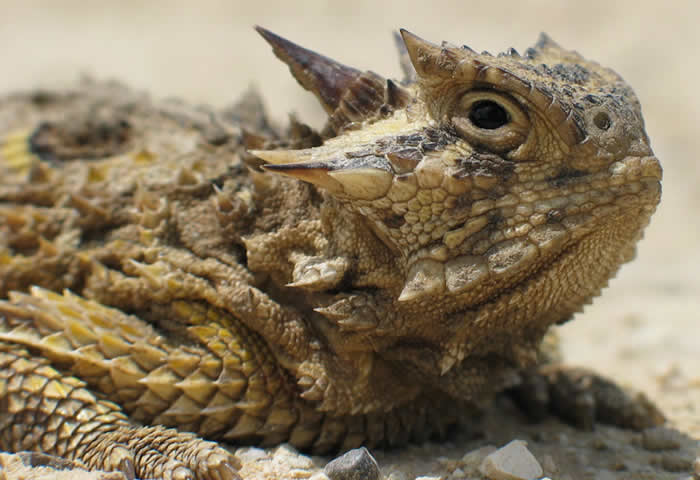 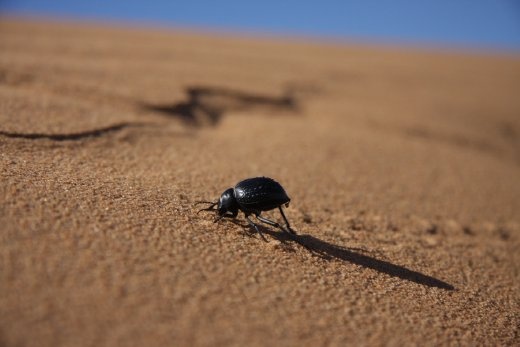 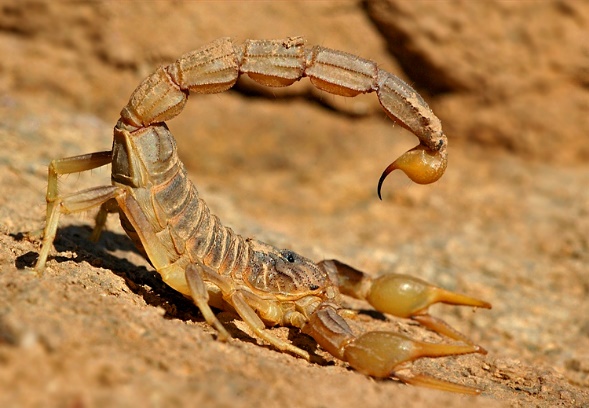 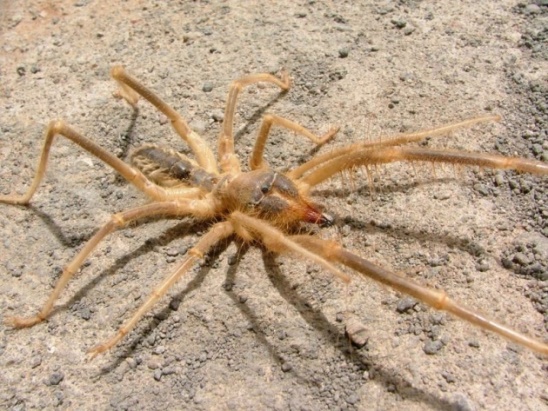 Vimeo. Namib Desert.
Activitats punts 2.3.- El clima desèrtic: el desert càlid.
1.- On es localitza el clima desèrtic?
2.- A partir del climograma d’Adrar, respon:
	a) Per què diem que correspon a un clima càlid?
	b) Quin mes fa més calor? I més fred? Quina amplitud tèrmica té?
	c) Quan plou al llarg de l’any? Quan plou més? I menys? Hi ha algun mes o estació seca?
	d) A quin clima correspon? Per què?
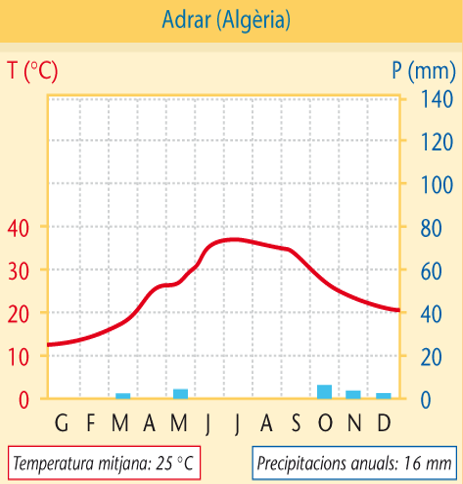 Activitats punts 2.3.- El clima desèrtic: el desert càlid.
3.- Per què no hi ha rius als deserts? Què passarà quan plogui si no hi ha rius?
4.- Explica les característiques de la vegetació i la fauna dels deserts, posant exemples del dibuix.
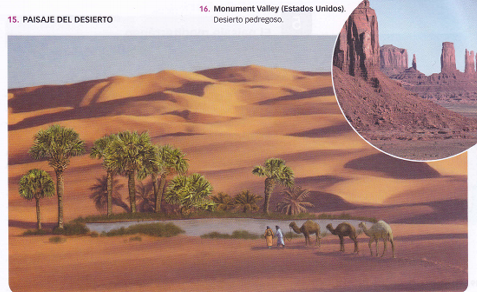 5.- Per què viu poca gent als deserts? De què penses que poden viure?
Activitat punt 2.- CLIMES I PAISATGES DE LA ZONA CÀLIDA.
1.- Elabora els climogrames A, D, G i I de la taula i respon les preguntes de la pàgina següent, seguint les instruccions de la fotocòpia.
Educarex. El climograma
Educarex. El climograma (Excel)
Activitat punt 2.- CLIMES I PAISATGES DE LA ZONA CÀLIDA.
PREGUNTES CLIMOGRAMES:
1.- D’on és el climograma: de l’hemisferi nord, de l’hemisferi sud o de la zona intertropical? Per què?

2.- A quina zona climàtica es troba? Per què?

3.- Quina és la temperatura mitjana anual?

4.- Quin és el mes més càlid? Quina temperatura fa en aquest mes? Quin és el mes més fred? Quina temperatura fa en aquest  mes? Quina amplitud tèrmica hi ha?

5.- Explica com és l’evolució de les temperatures al llarg de l’any.

6.- Quines són les precipitacions totals anuals? Són abundants, mitjanes o escasses?

7.- Explica l’evolució de les precipitacions al llarg de l’any.

8.- Hi ha algun mes o estació seca?

9.- A quin tipus de clima correspon el climograma? On es localitza?

10.- Quin medi natural correspon a aquest clima? Explica tot el que sàpigues sobre aquest medi natural (rius, vegetació, fauna).
3.- CLIMES I PAISATGES DE LA ZONA TEMPERADA.
3.1.- El clima oceànic: el bosc caducifoli.
3.2.- El clima mediterrani: el bosc mediterrani.
3.3.- El clima continental: taigà i estepes.
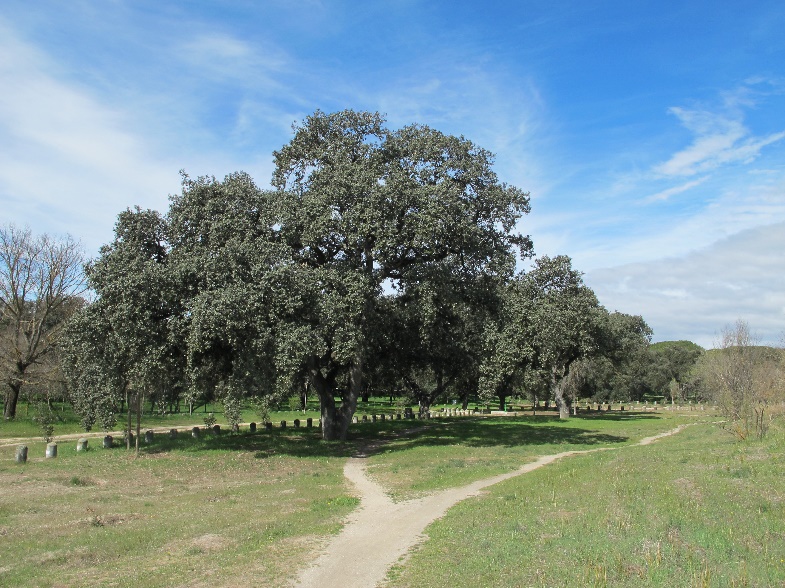 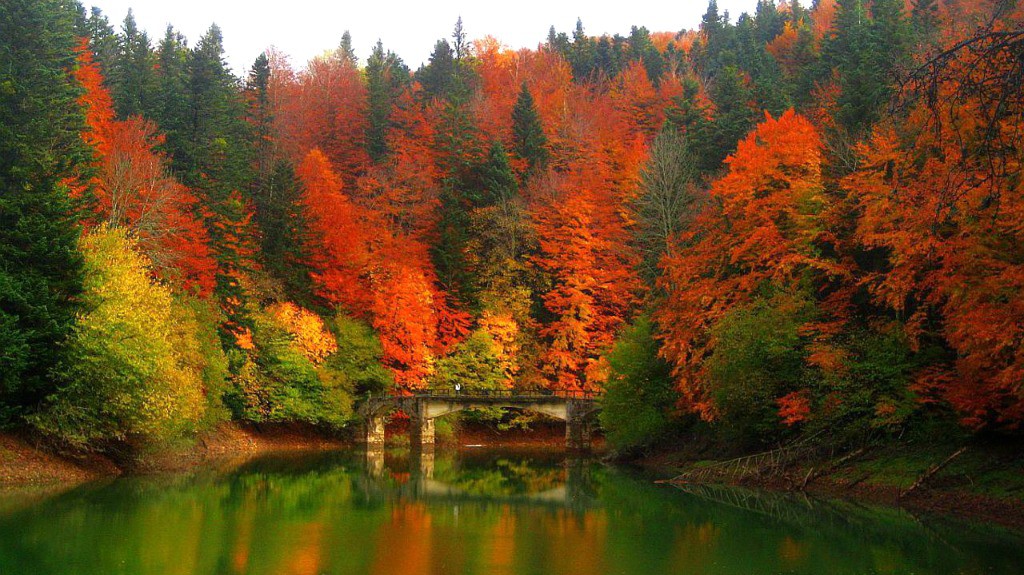 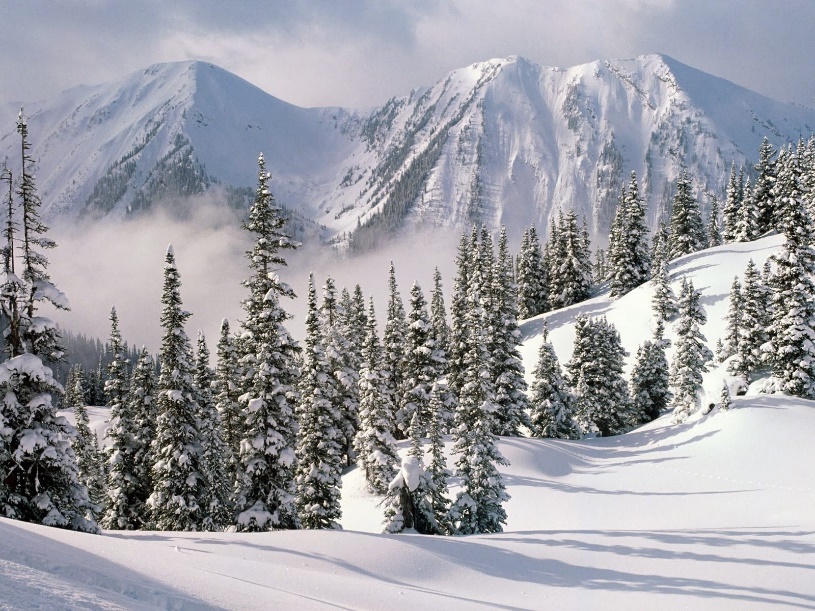 3.1.- El clima oceànic: el bosc caducifoli.
LOCALITZACIÓ
Prop de la costa, entre 40º i 60º de latitud nord i sud
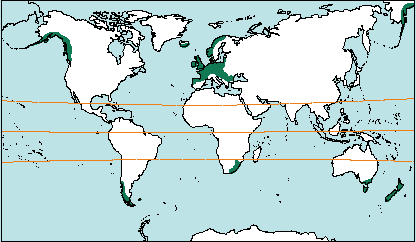 3.1.- El clima oceànic: el bosc caducifoli.
Suaus durant tot l’any: estius poc calorosos, hiverns frescos i amplitud tèrmica reduïda
TEMPERATURES
Abundants i regulars al llarg de l’any, sense cap mes sec
PRECIPITACIONS
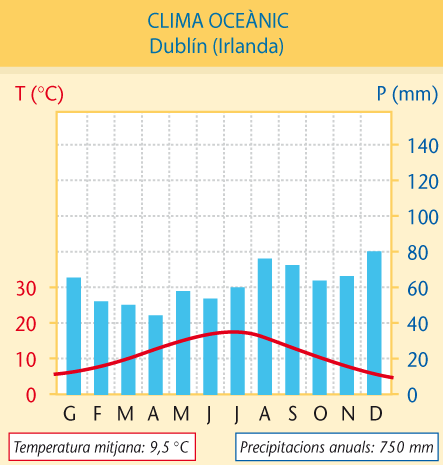 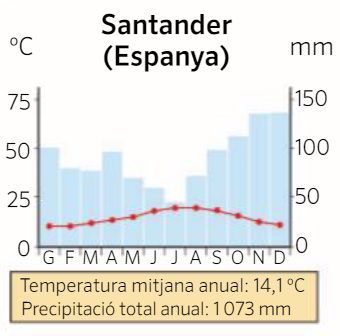 3.1.- El clima oceànic: el bosc caducifoli.
RIUS
Cabal abundant i regular durant tot l’any
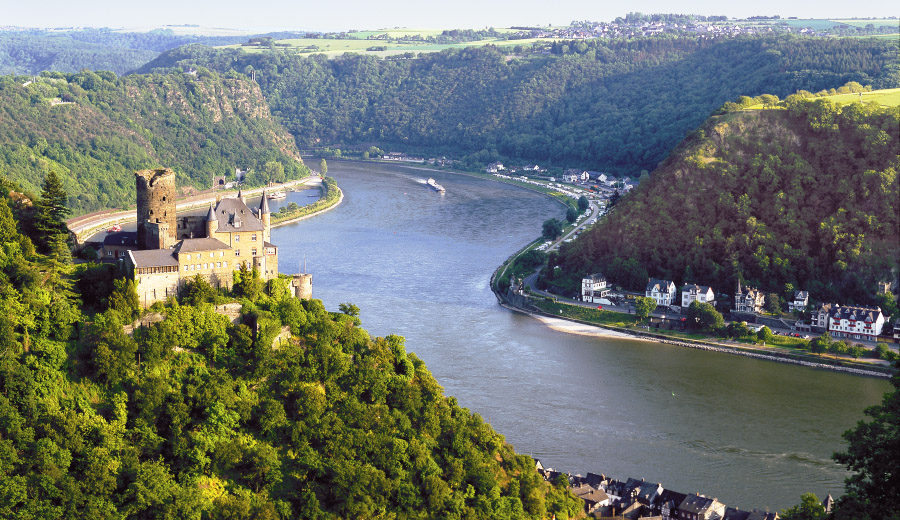 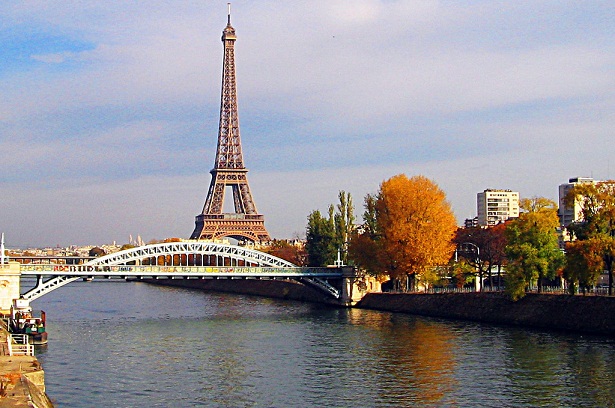 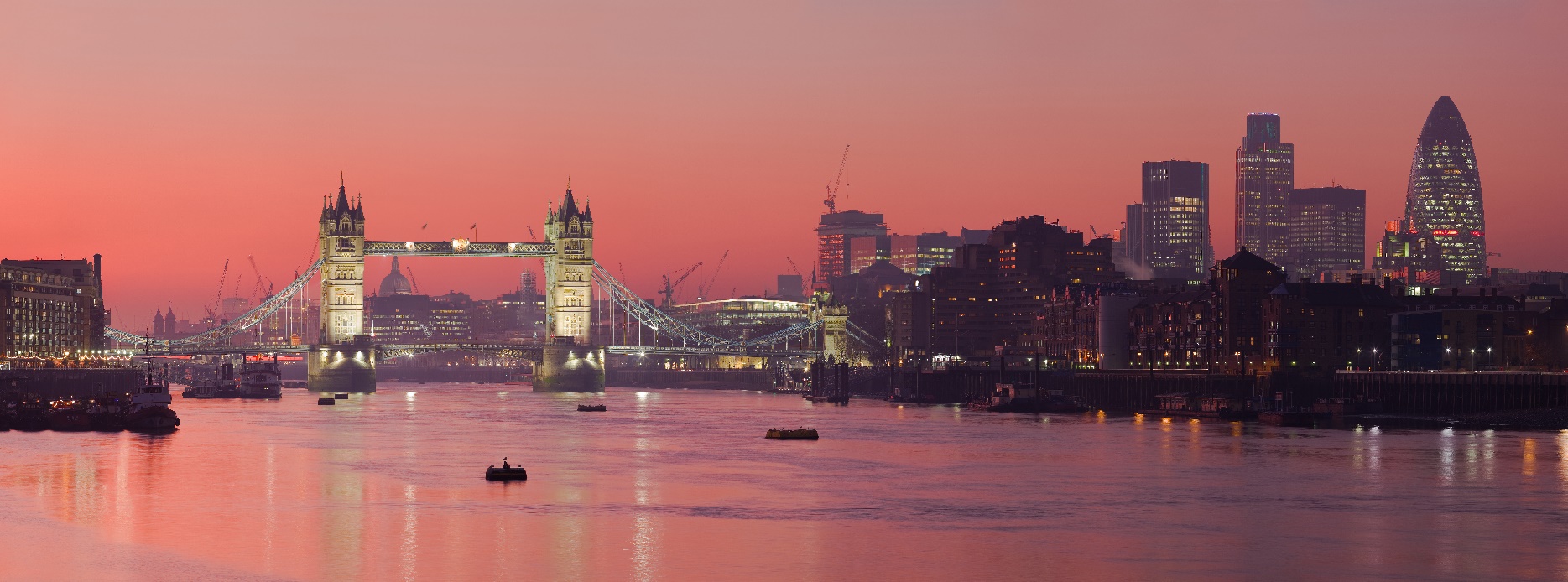 3.1.- El clima oceànic: el bosc caducifoli.
Boscos caducifolis (roures, faigs,...) amb arbustos i formacions herbàcies
VEGETACIÓ
Quan el bosc desapareix, hi ha formacions de matolls (landa) o prats
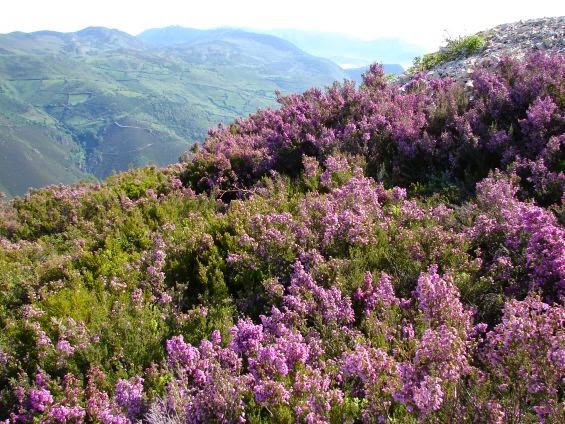 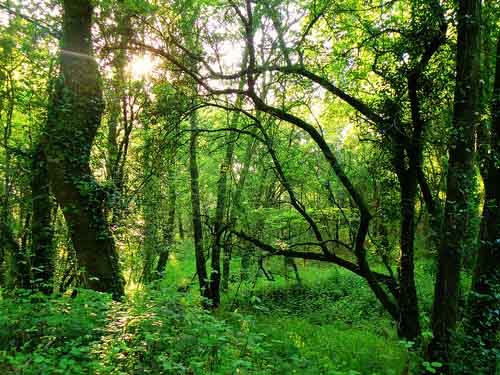 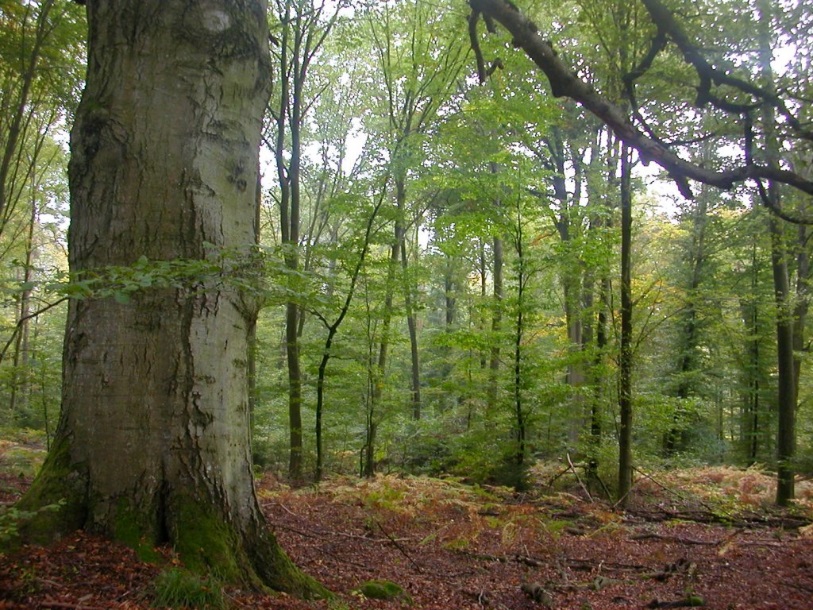 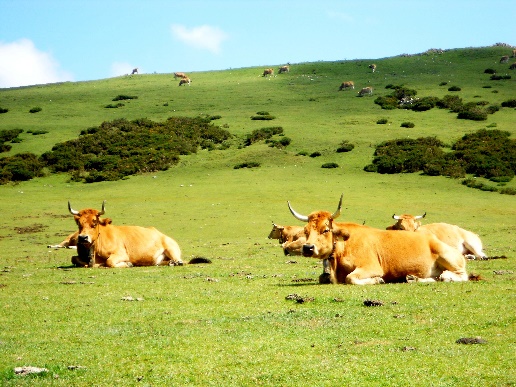 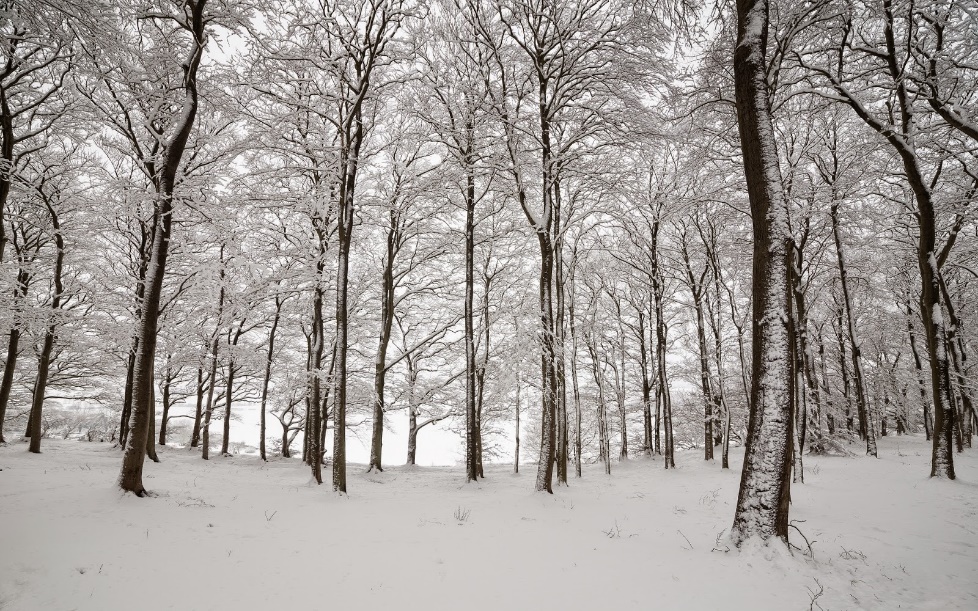 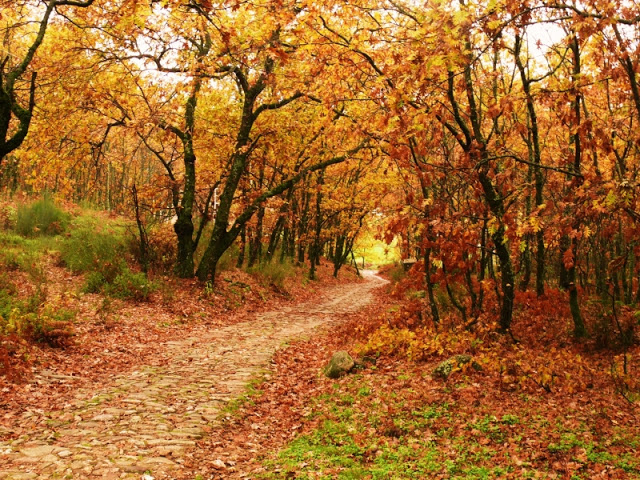 3.1.- El clima oceànic: el bosc caducifoli.
FAUNA
Mamífers (óssos, senglars, llops,...), aus, petits rosegadors,...
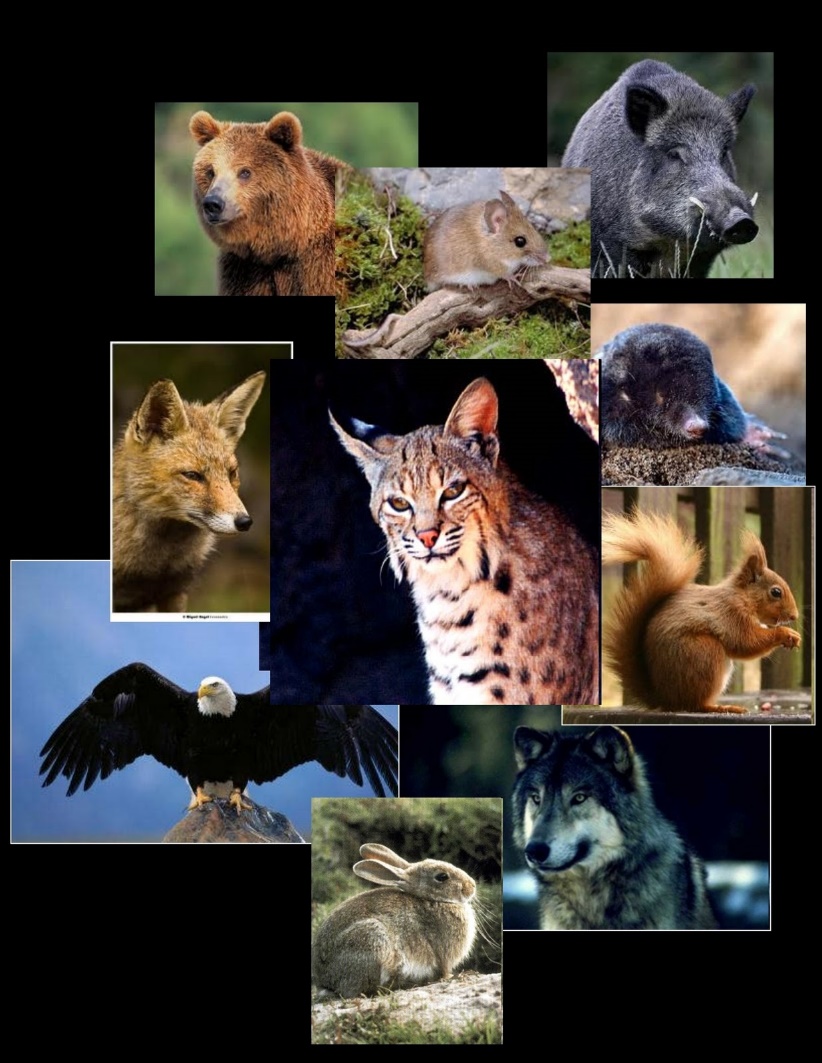 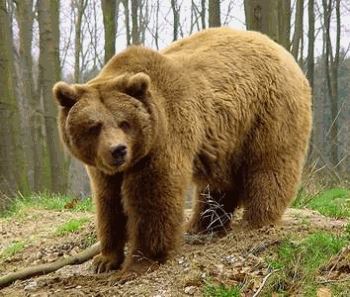 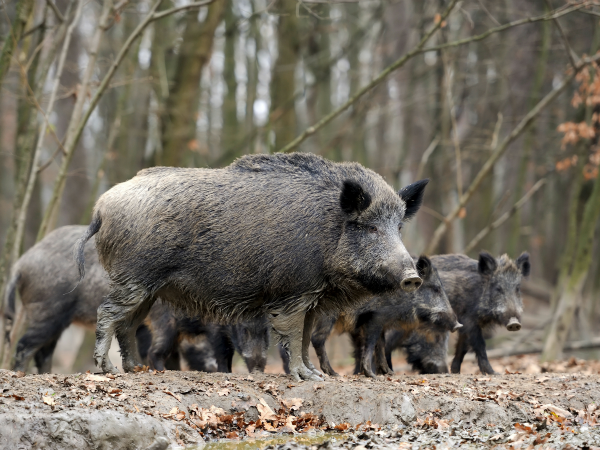 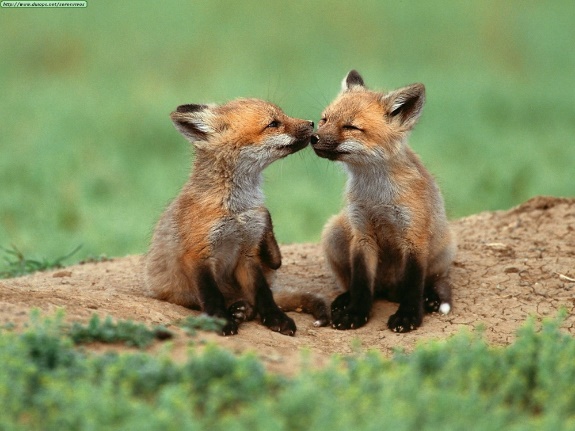 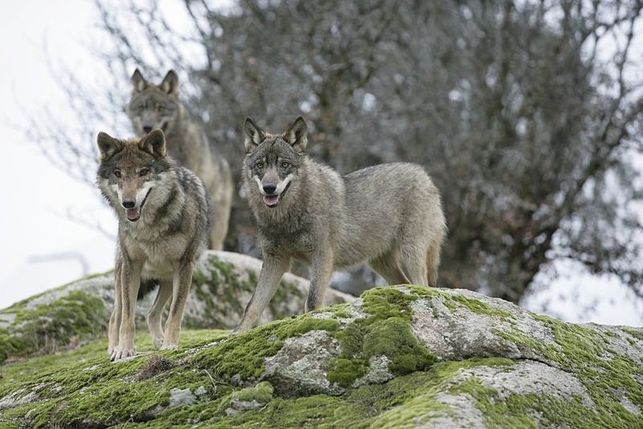 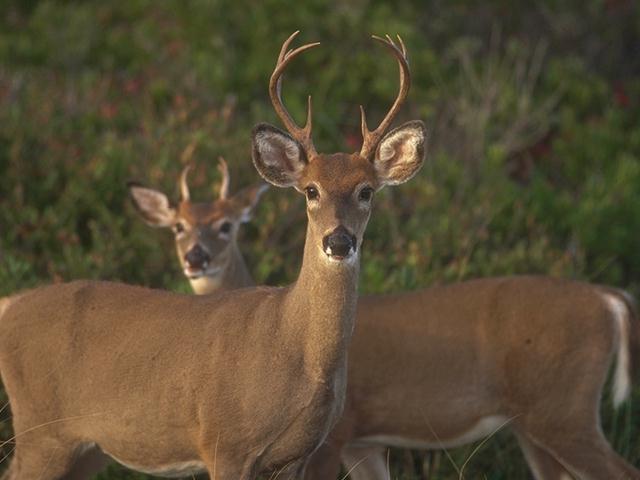 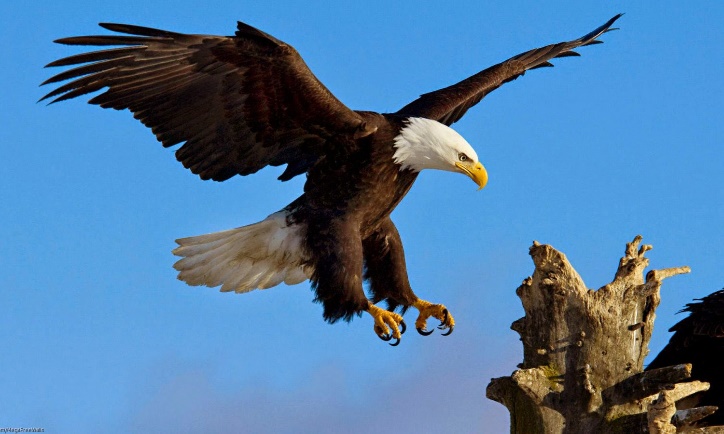 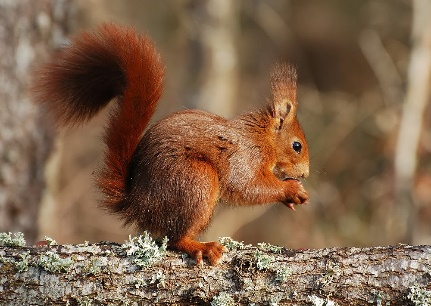 Vimeo. Blackforest
Activitats punt 3.1.- El clima oceànic: el bosc caducifoli.
1.- On es localitza el clima oceànic?
2.- A partir del climograma de Dublín, respon:
	a) Per què diem que correspon a un clima temperat?
	b) Quin mes fa més calor? I més fred? Quina amplitud tèrmica té?
	c) Quan plou al llarg de l’any? Quan plou més? I menys? Hi ha algun mes o estació seca?
	d) A quin clima correspon? Per què?
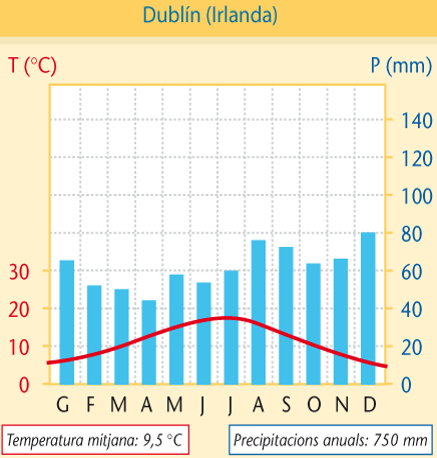 Activitats 3.1.- El clima oceànic: el bosc caducifoli.
3.- Com són els rius oceànics? Per què?
4.- Explica les característiques de la vegetació i la fauna dels paisatges oceànics, posant exemples del dibuix.
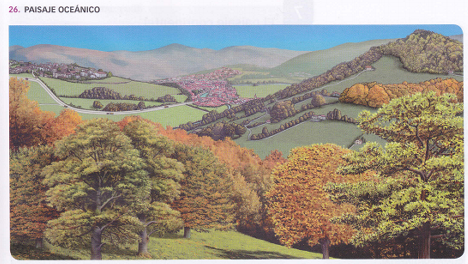 3.2.- El clima mediterrani: el bosc mediterrani.
Voltants del Mediterrani, Califòrnia, Xile, Sud-Àfrica i sud d’Austràlia
LOCALITZACIÓ
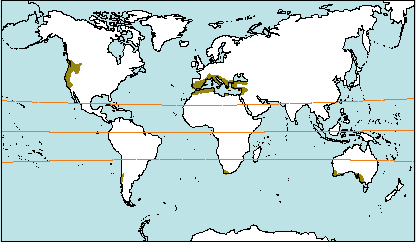 3.2.- El clima mediterrani: el bosc mediterrani.
Raimon. Al meu país la pluja no sap ploure.
TEMPERATURES
Estius càlids i hiverns suaus
Mitjanes o escasses, amb un estiu sec i precipitacions abundants i torrencials a la tardor
PRECIPITACIONS
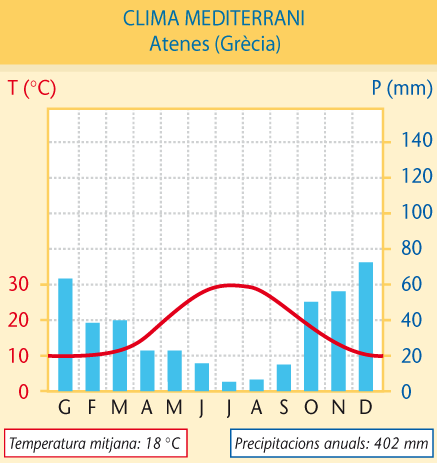 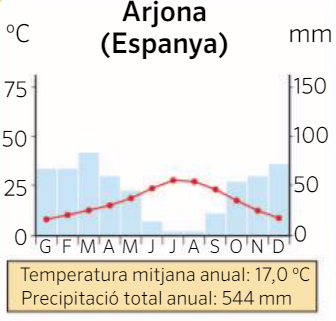 3.2.- El clima mediterrani: el bosc mediterrani.
Cabal irregular: porten poca aigua a l’estiu i provoquen inundacions amb les pluges torrencials
RIUS
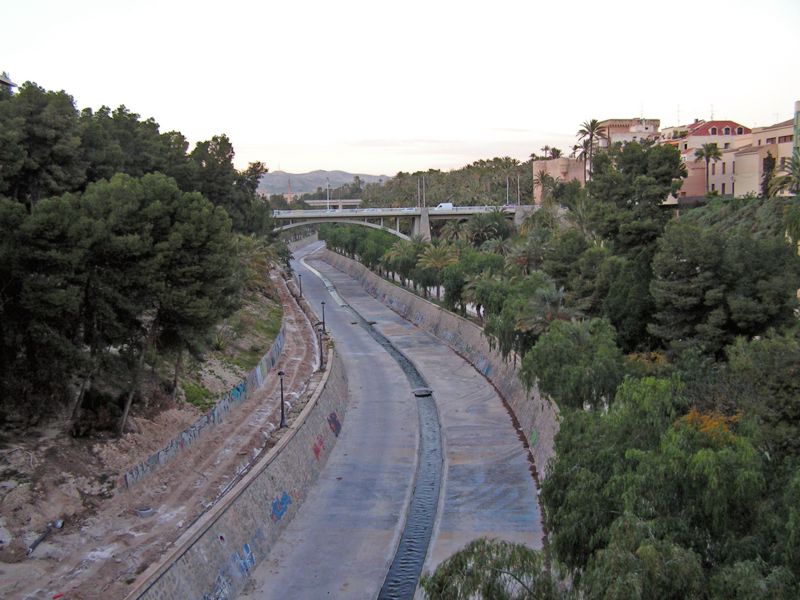 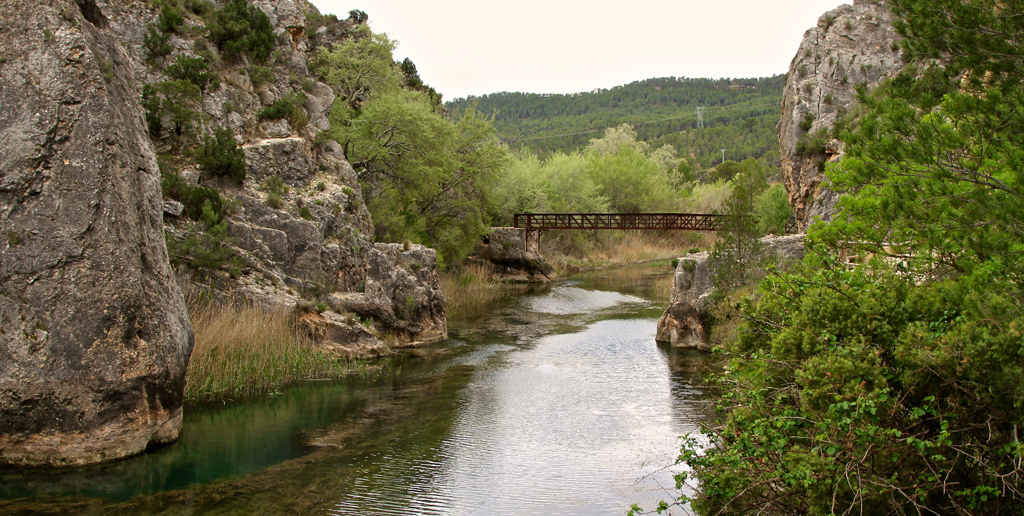 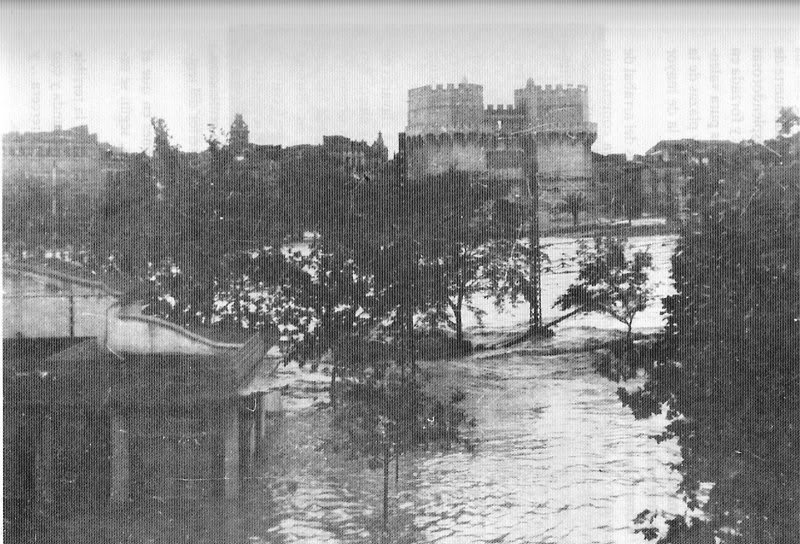 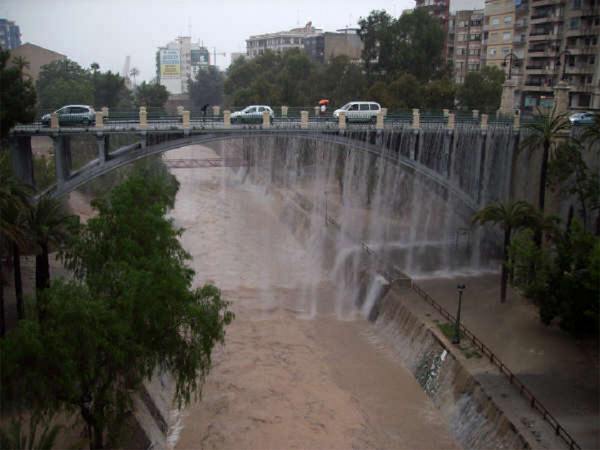 30 anys pantanada Tous
3.2.- El clima mediterrani: el bosc mediterrani.
Bosc mediterrani de fulla perenne (alzines, sureres,...) i matoll espinós
VEGETACIÓ
Quan el bosc desapareix, formacions de matoll espès amb espècies adaptades a la sequera (màquia o garriga)
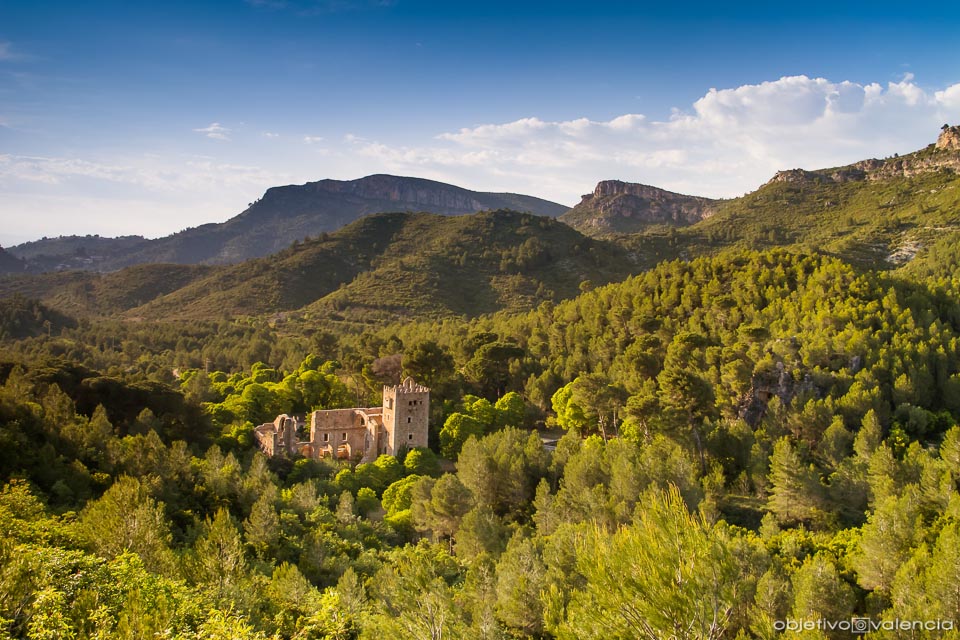 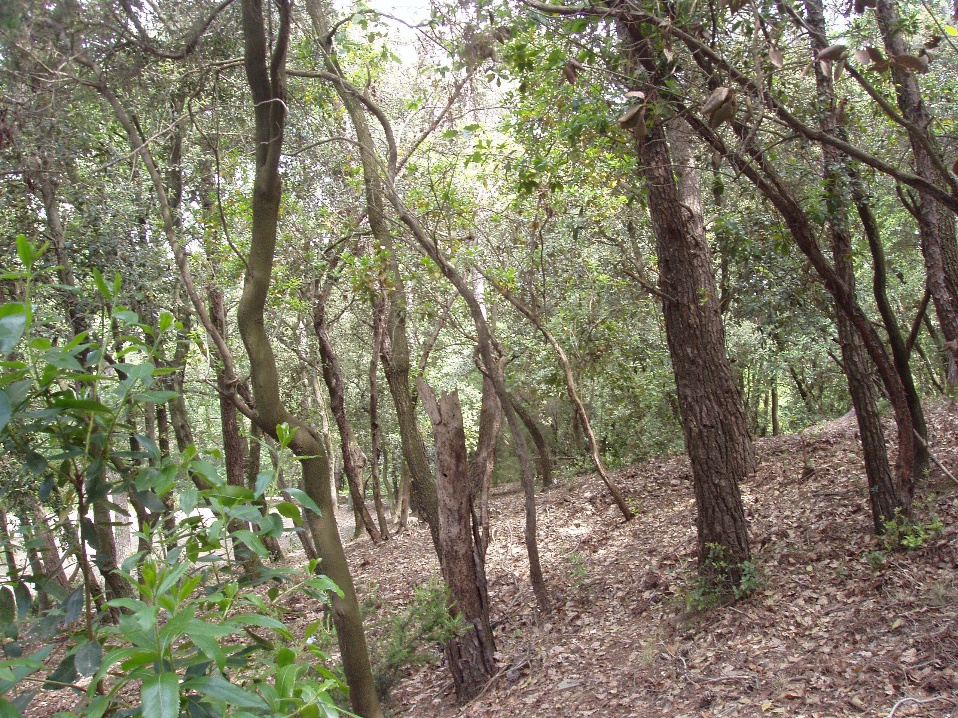 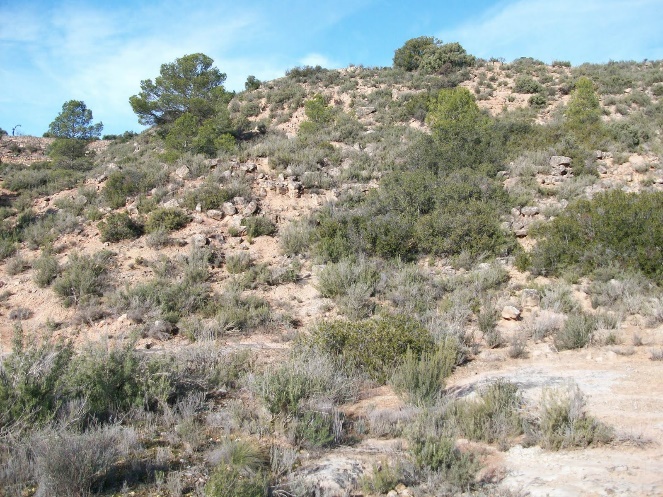 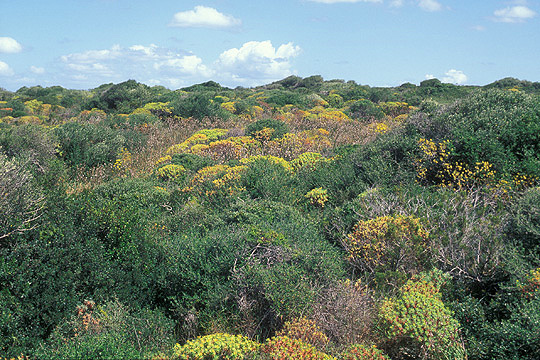 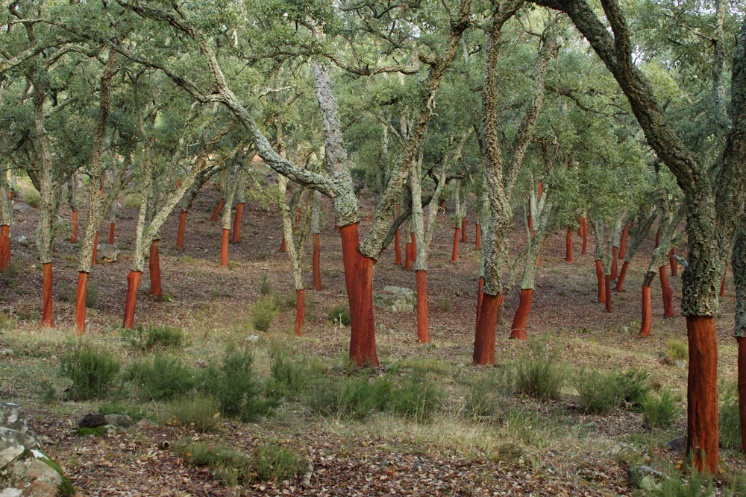 Wildmed. La pel·lícula (tràiler)
3.2.- El clima mediterrani: el bosc mediterrani.
FAUNA
Abunden els ratolins, ocells, insectes i rèptils, amb pocs grans mamífers
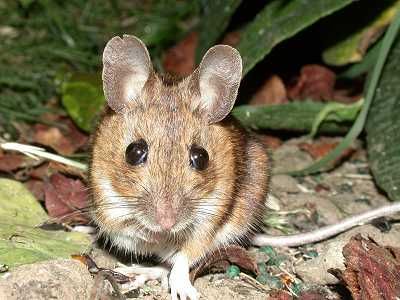 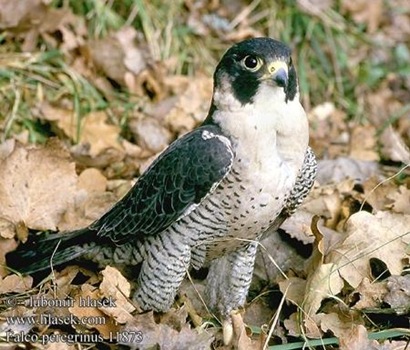 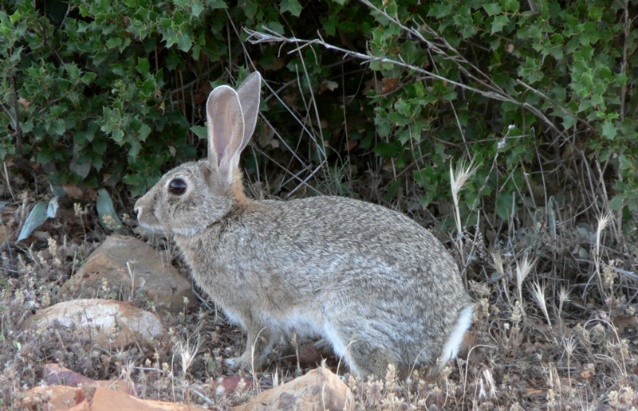 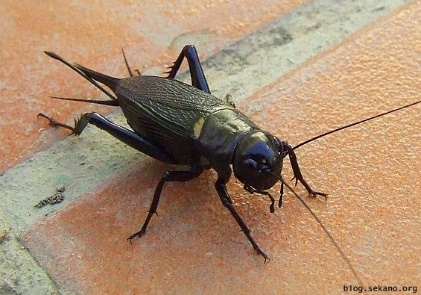 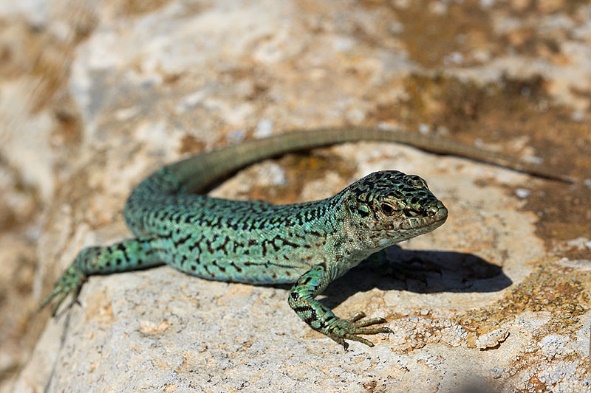 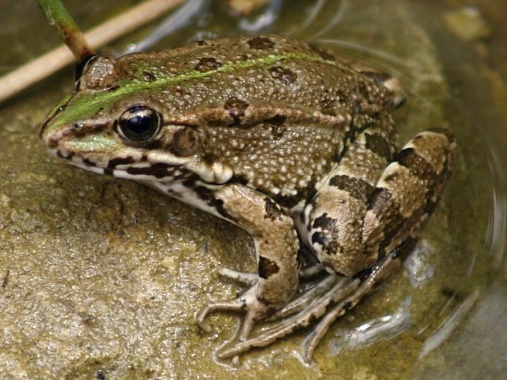 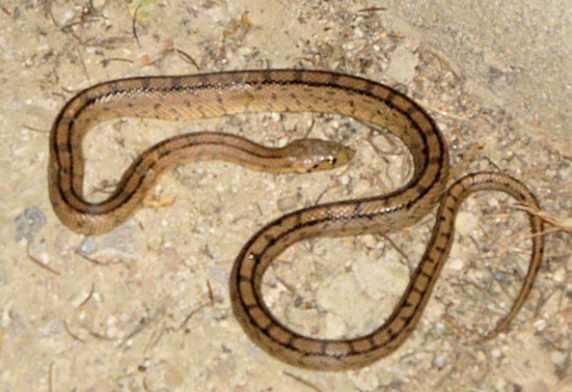 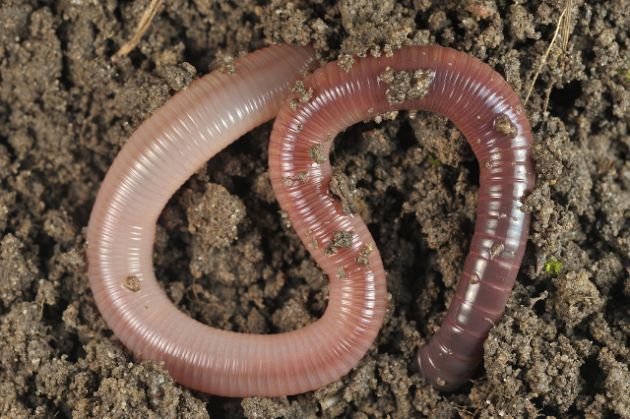 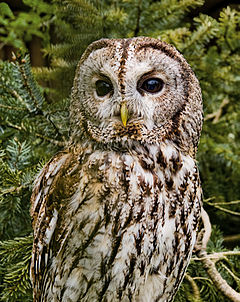 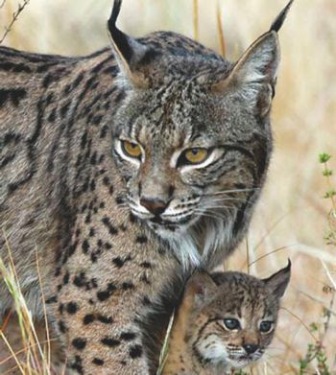 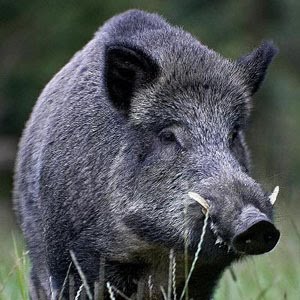 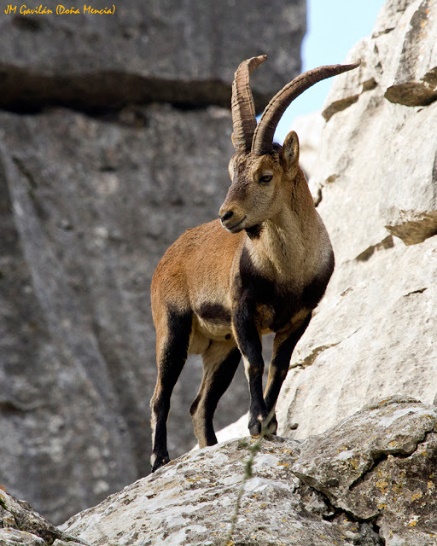 Activitats punt 3.2.- El clima mediterrani: el bosc mediterrani.
1.- On es localitza el clima mediterrani?
2.- A partir del climograma d’Atenes, respon:
	a) Per què diem que correspon a un clima temperat?
	b) Quin mes fa més calor? I més fred? Quina amplitud tèrmica té?
	c) Quan plou al llarg de l’any? Quan plou més? I menys? Hi ha algun mes o estació seca?
	d) A quin clima correspon? Per què?
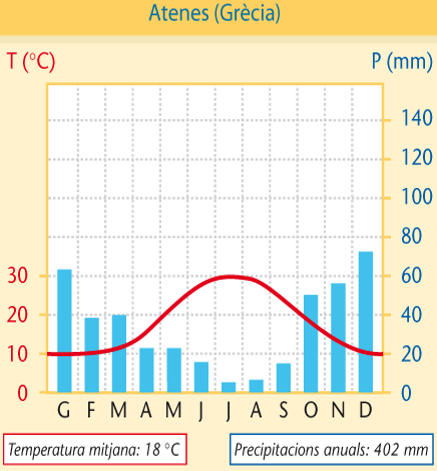 Activitats punt 3.2.- El clima mediterrani: el bosc mediterrani.
3.- Com són els rius mediterranis? Per què?
4.- Explica les característiques de la vegetació i la fauna dels paisatges mediterranis, posant exemples del dibuix.
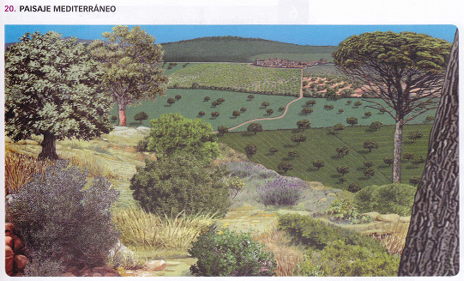 5.- Per què la vegetació mediterrània té fulles més petites i punxoses que l’oceànica? Per què al bosc mediterrani predominen els arbres de fulla perenne i a l’oceànic els de fulla caduca?
3.3.- El clima continental: taigà i estepes.
LOCALITZACIÓ
Europa central i oriental i zones temperades d’Àsia i Amèrica
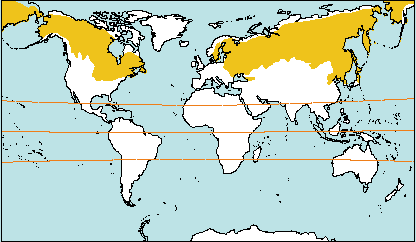 3.3.- El clima continental: taigà i estepes.
Extremes: estius curts i càlids i hiverns llargs i molt freds, amb una amplitud tèrmica anual molt alta
TEMPERATURES
Moderades: plou més a l’estiu i menys i en forma de neu a l’hivern, sense cap mes sec
PRECIPITACIONS
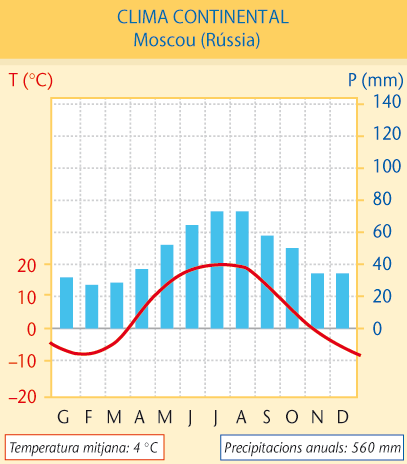 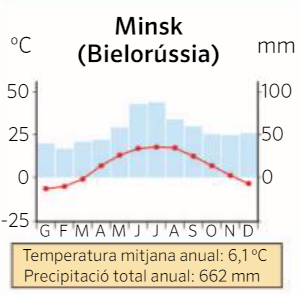 3.3.- El clima continental: taigà i estepes.
Cabal important. Alguns es gelen a l’hivern i provoquen inundacions amb el desgel de primavera
RIUS
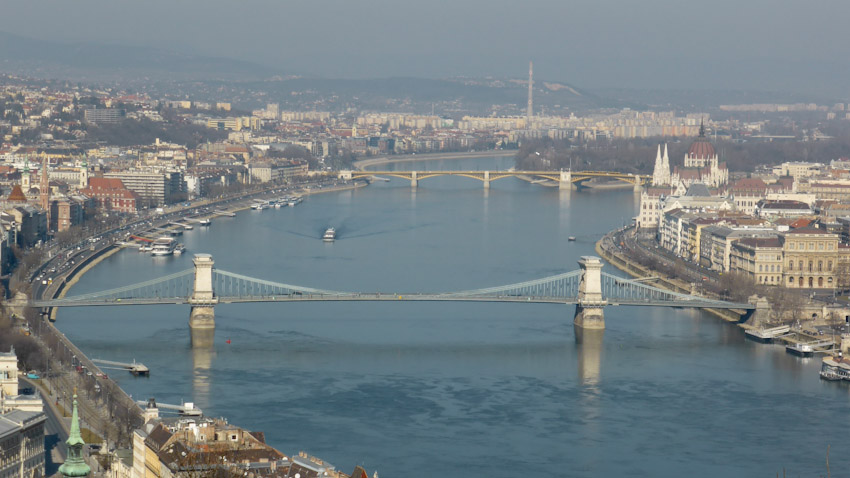 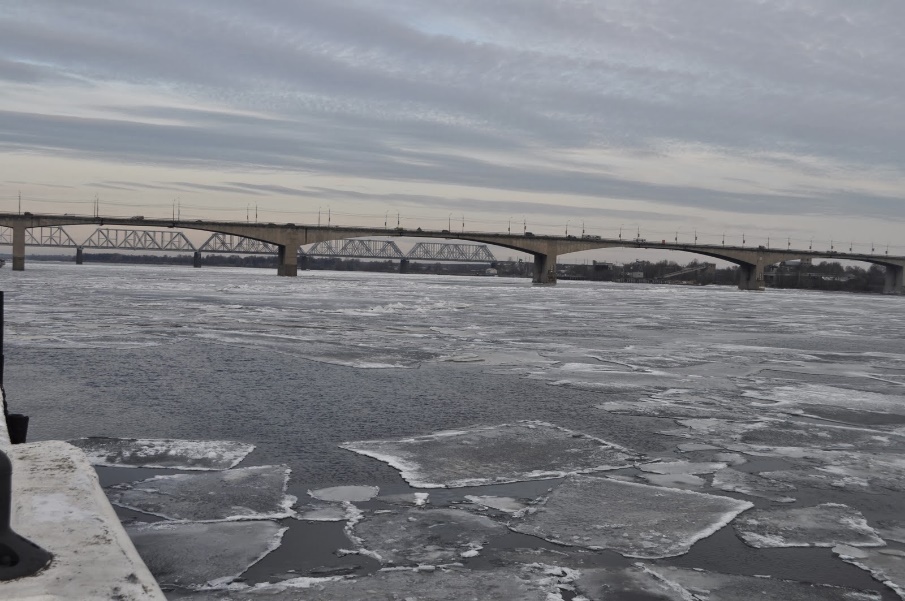 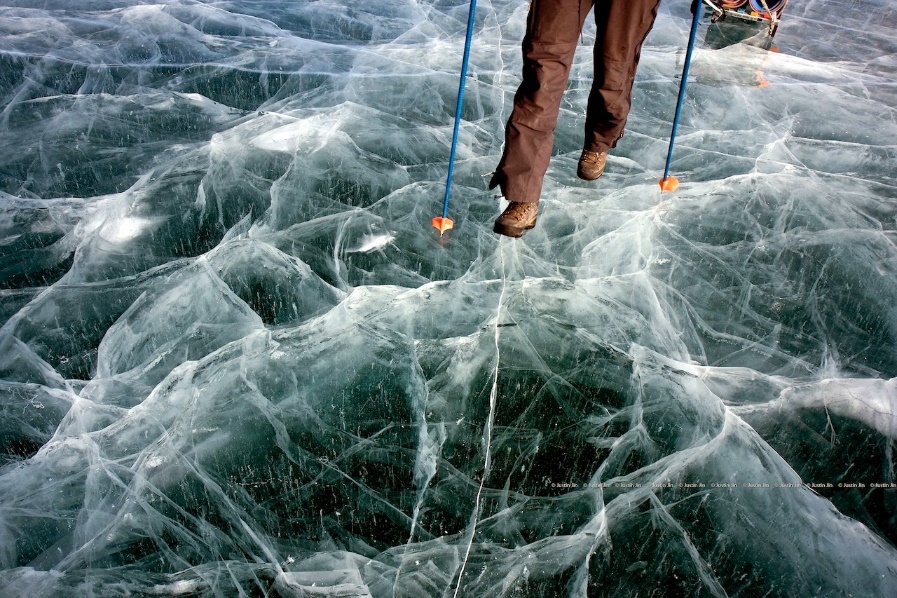 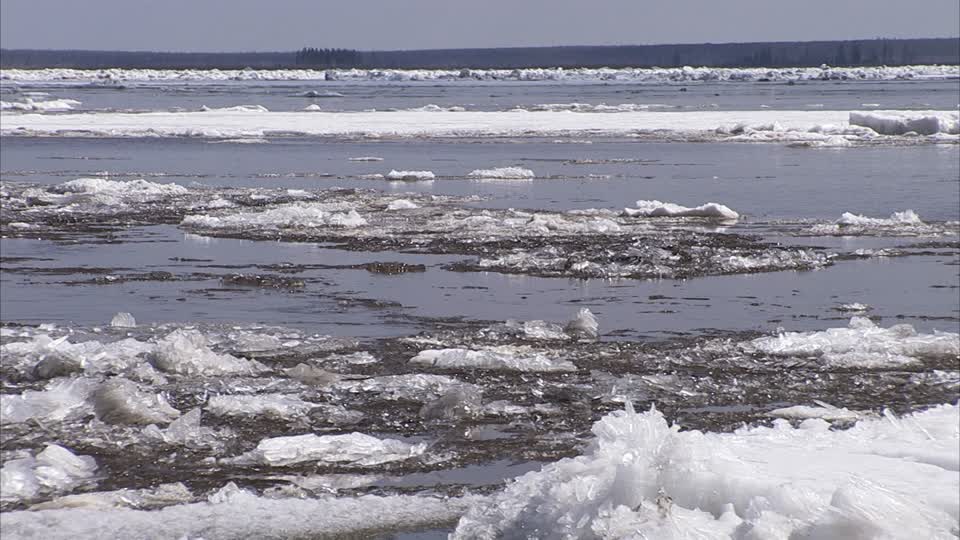 3.3.- El clima continental: taigà i estepes.
El bosc de coníferes o taigà, amb pins i avets adaptats als canvis de temperatura i la neu
VEGETACIÓ
A les zones més extremes trobem les estepes d’arbustos i herba baixa i les praderies d’herba alta, sense arbres (més fred o menys precipitació)
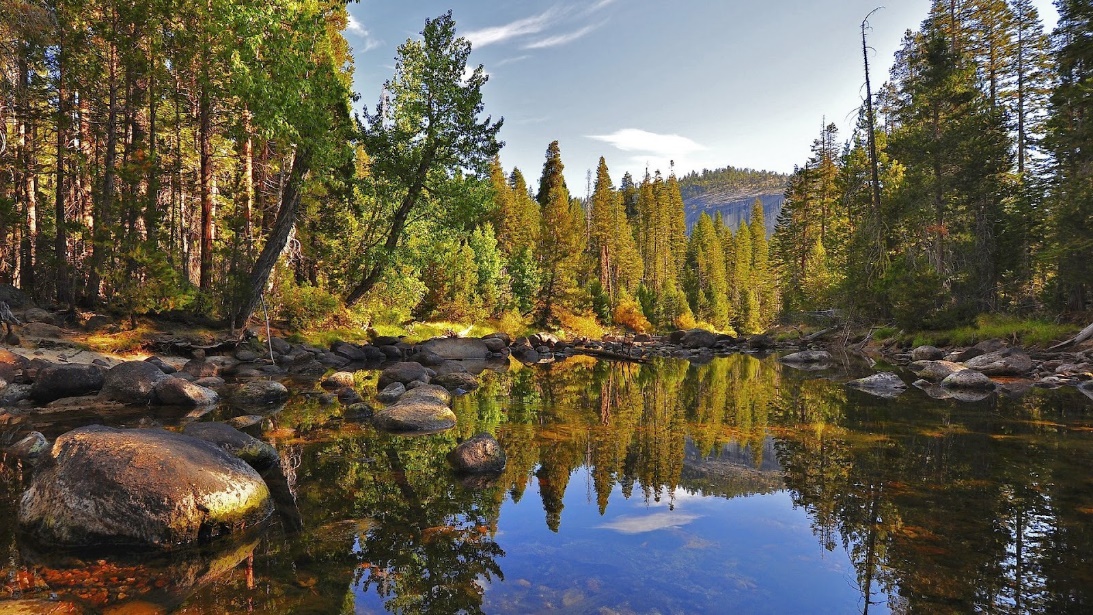 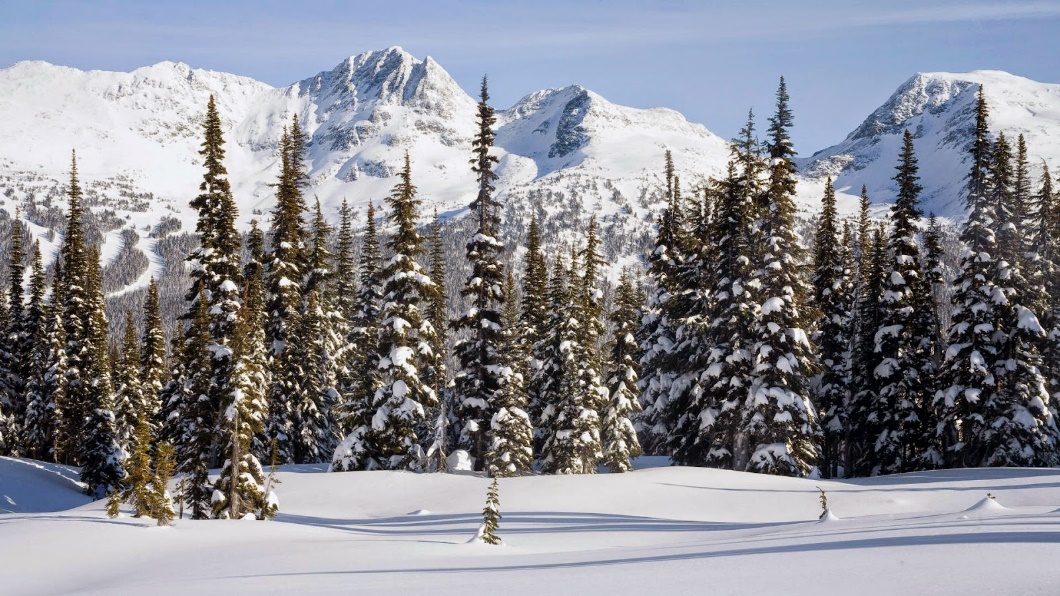 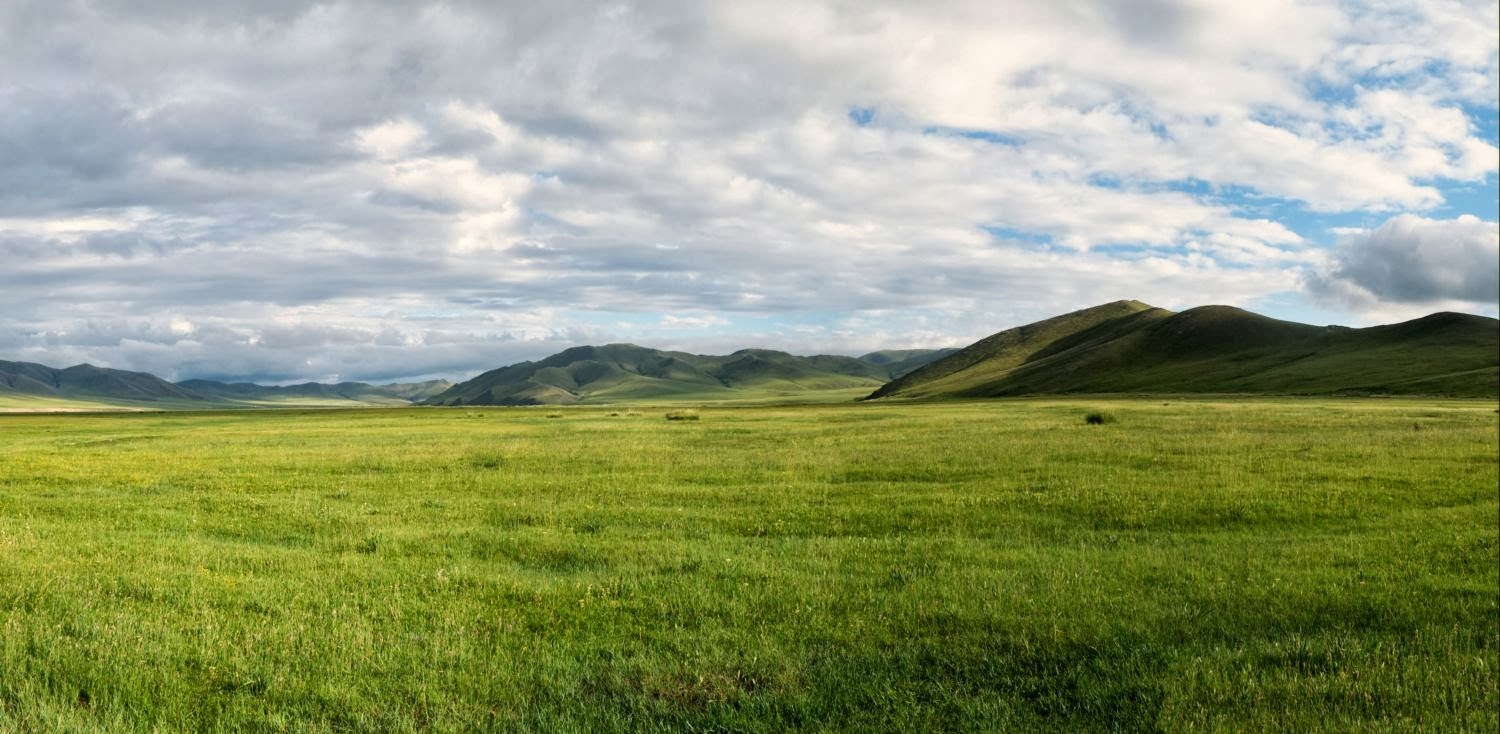 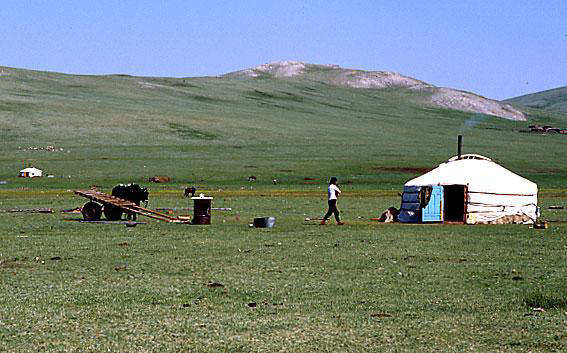 3.3.- El clima continental: taigà i estepes.
FAUNA
Ocells i  mamífers ben adaptats: rens, ants, llebres, llops,...
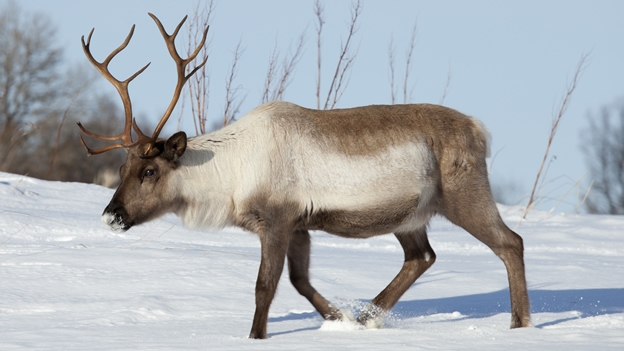 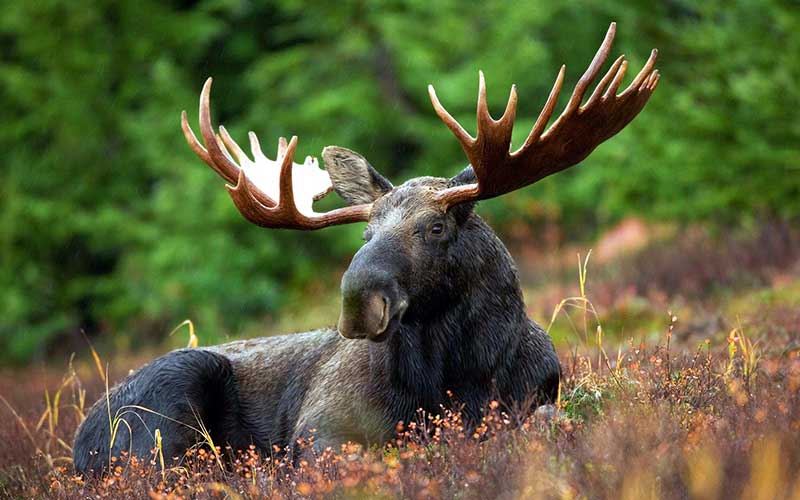 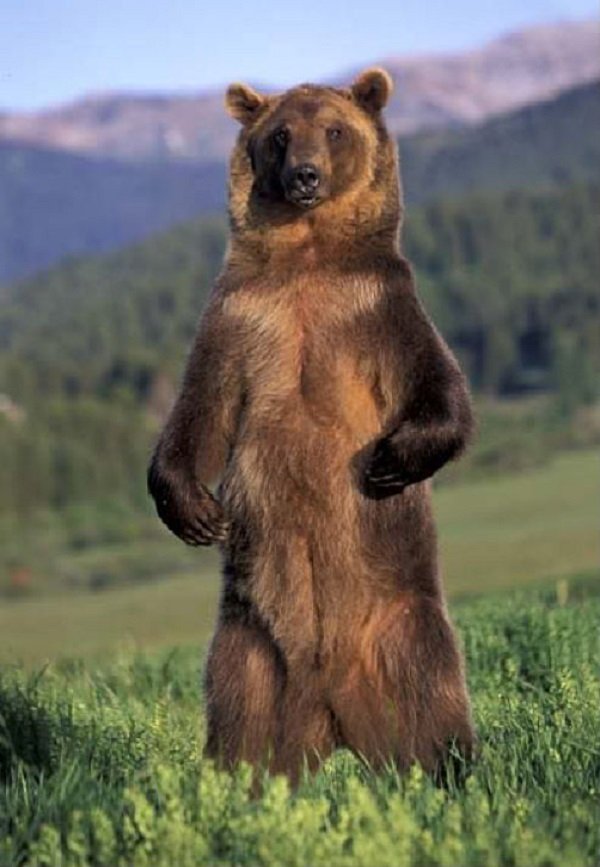 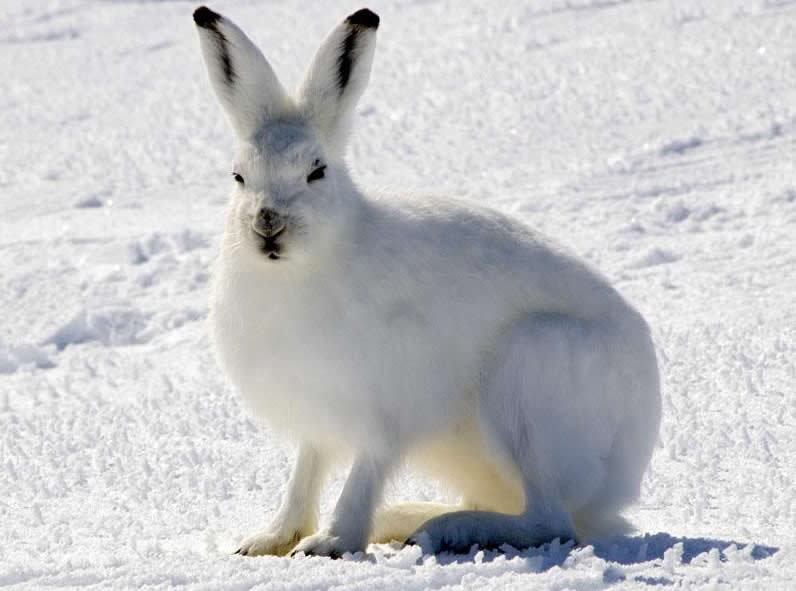 Bioma taiga
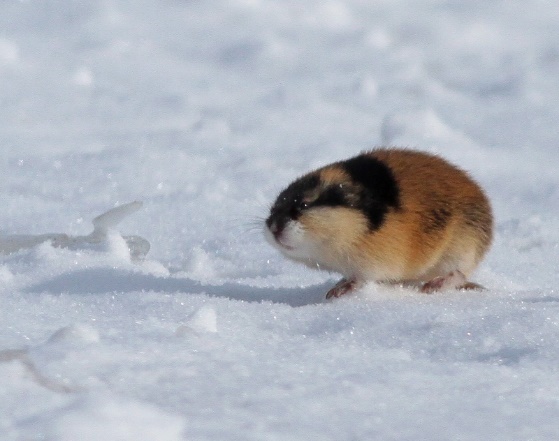 Vimeo. Frozen Shadows.
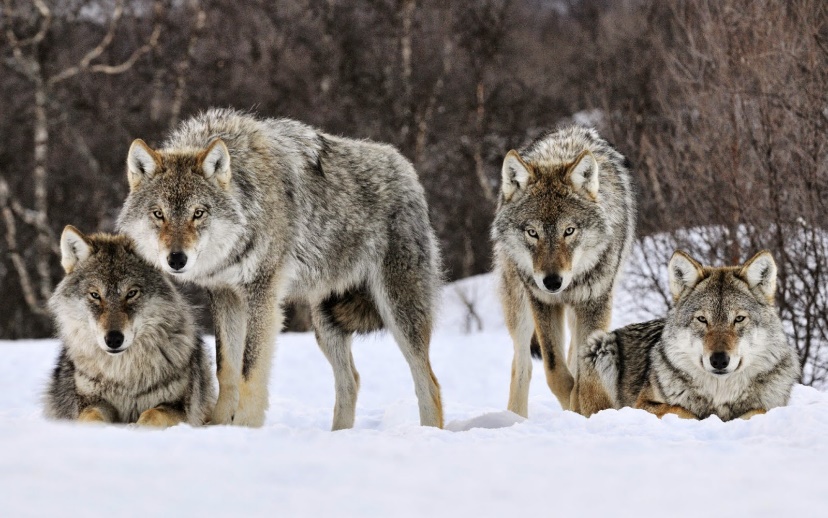 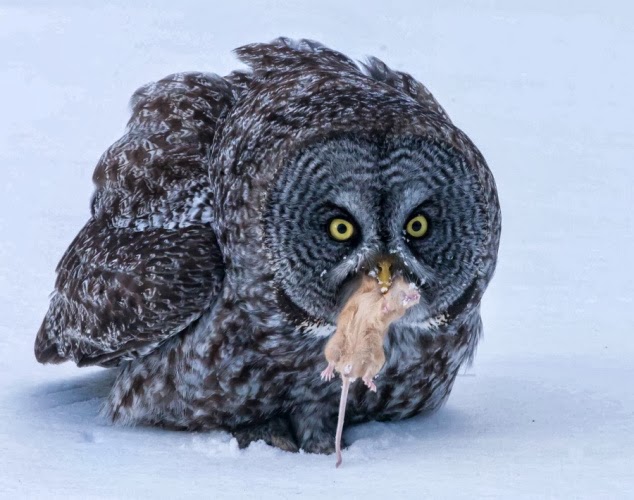 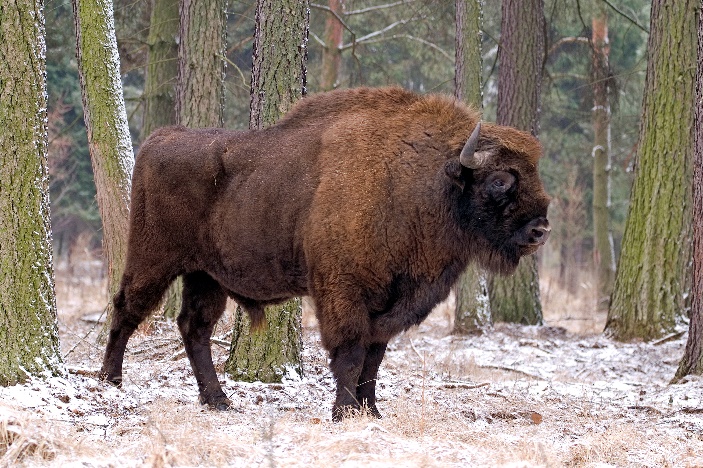 Activitats punt 3.3.- El clima continental: taigà i estepes.
1.- On es localitza el clima continental?
2.- A partir del climograma de Moscou, respon:
	a) Per què diem que correspon a un clima temperat?
	b) Quin mes fa més calor? I més fred? Quina amplitud tèrmica té?
	c) Quan plou al llarg de l’any? Quan plou més? I menys? Hi ha algun mes o estació seca?
	d) A quin clima correspon? Per què?
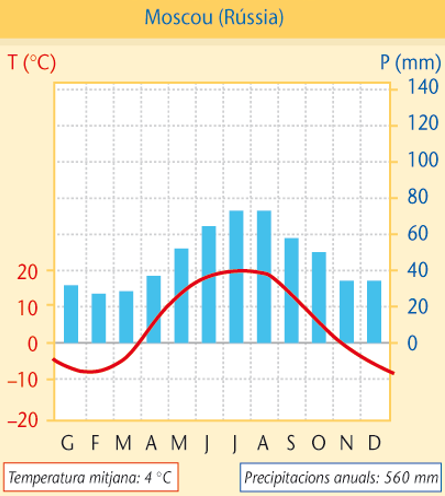 Activitats punt 3.3.- El clima continental: taigà i estepes.
3.- Com són els rius continentals? Per què?
4.- Explica les característiques de la vegetació i la fauna dels paisatges continentals, posant exemples del dibuix.
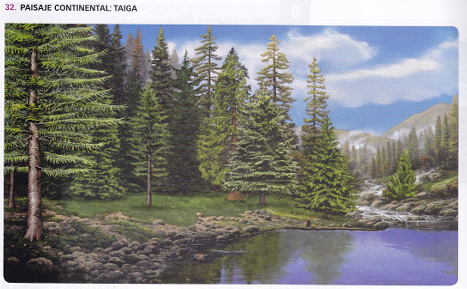 5.- Si viatjares en l’hivern a un lloc de clima oceànica i a altre de clima continental, en quin passaràs més fred? En quin plourà més? En quin nevarà més?
Activitat punt 3.- CLIMES I PAISATGES DE LA ZONA TEMPERADA.
1.- Elabora els climogrames C, E i H de la taula i respon les preguntes de la pàgina següent, seguint les instruccions de la fotocòpia.
Activitat punt 3.- CLIMES I PAISATGES DE LA ZONA TEMPERADA.
PREGUNTES CLIMOGRAMES:
1.- D’on és el climograma: de l’hemisferi nord, de l’hemisferi sud o de la zona intertropical? Per què?

2.- A quina zona climàtica es troba? Per què?

3.- Quina és la temperatura mitjana anual?

4.- Quin és el mes més càlid? Quina temperatura fa eixe mes? Quin és el mes més fred? Quina temperatura fa eixe mes? Quina amplitud tèrmica hi ha?

5.- Explica com és l’evolució de les temperatures al llarg de l’any.

6.- Quines són les precipitacions totals anuals? Són abundants, mitjanes o escasses?

7.- Explica l’evolució de les precipitacions al llarg de l’any.

8.- Hi ha algun mes o estació seca?

9.- A quin tipus de clima correspon el climograma? On es localitza?

10.- Quin medi natural correspon a aquest clima? Explica tot el que sàpigues sobre aquest medi natural (rius, vegetació, fauna).
4.- CLIMES I PAISATGES DE LA ZONA FREDA.
4.1.- El clima polar.
4.2.- El clima d’alta muntanya.
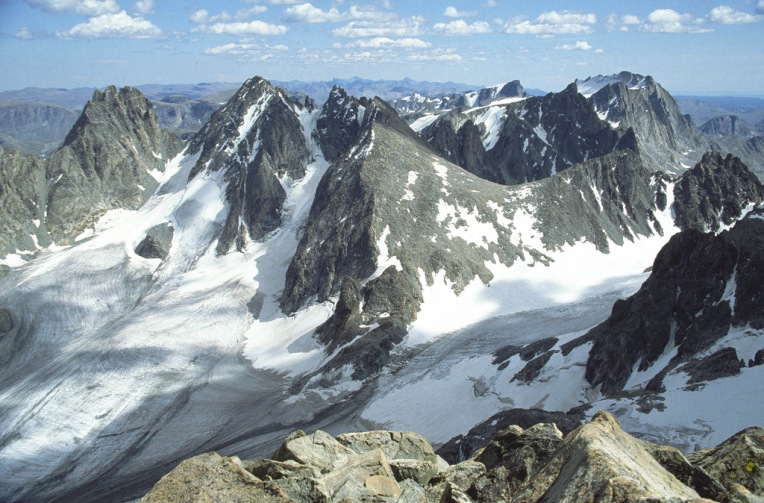 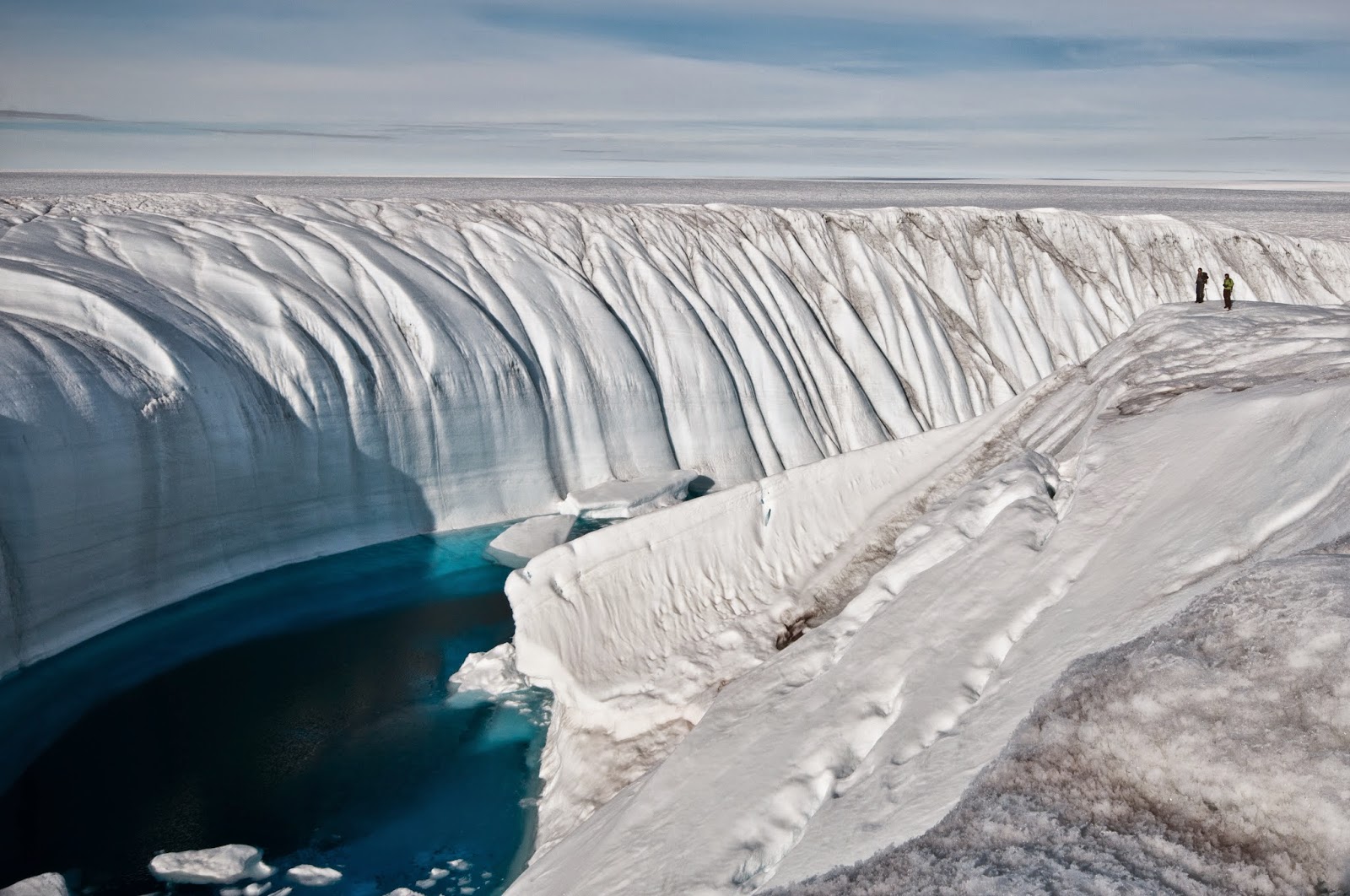 4.1.- El clima polar.
LOCALITZACIÓ
En latituds molt altes: als pols Nord i Sud
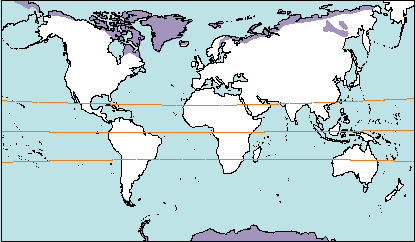 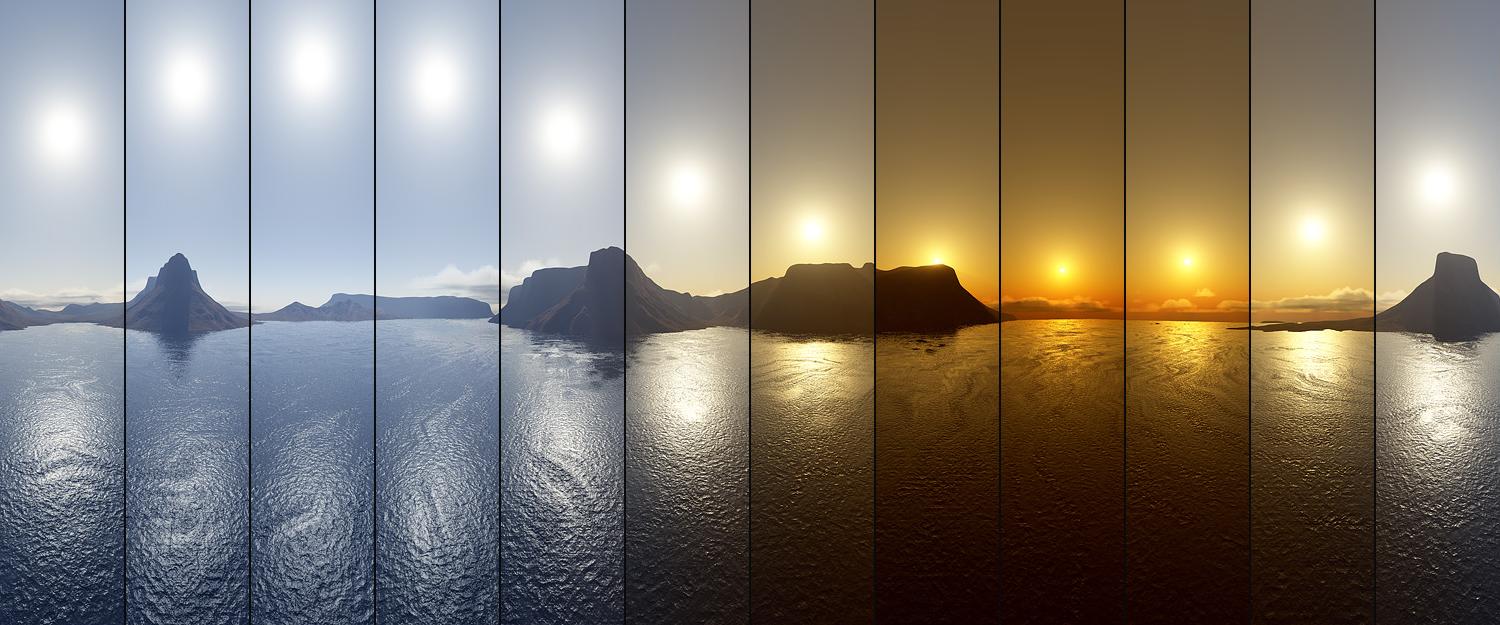 4.1.- El clima polar.
Molt baixes durant tot l’any: extremadament baixes a l’hivern i sols a l’estiu superen els 0ºC
TEMPERATURES
PRECIPITACIONS
Molt escasses (menys de 250 mm. anuals) i en forma de neu
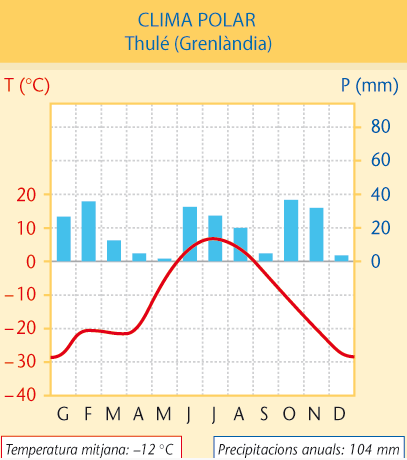 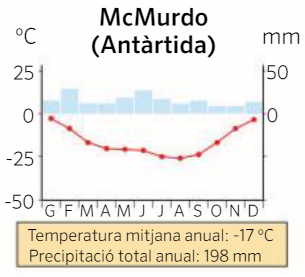 4.1.- El clima polar.
RIUS
No hi ha rius, sinó glaceres
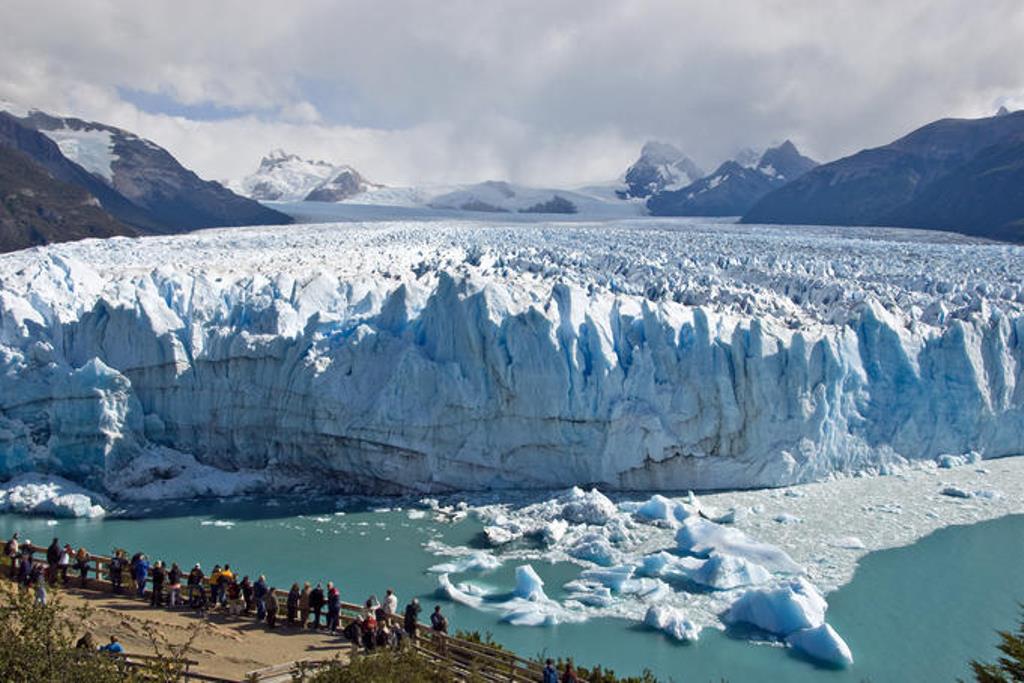 4.1.- El clima polar.
Tundra a la zona que es lliura del gel a l’estiu: petites flors, molses, líquens,...; a les resta gels perpetus
VEGETACIÓ
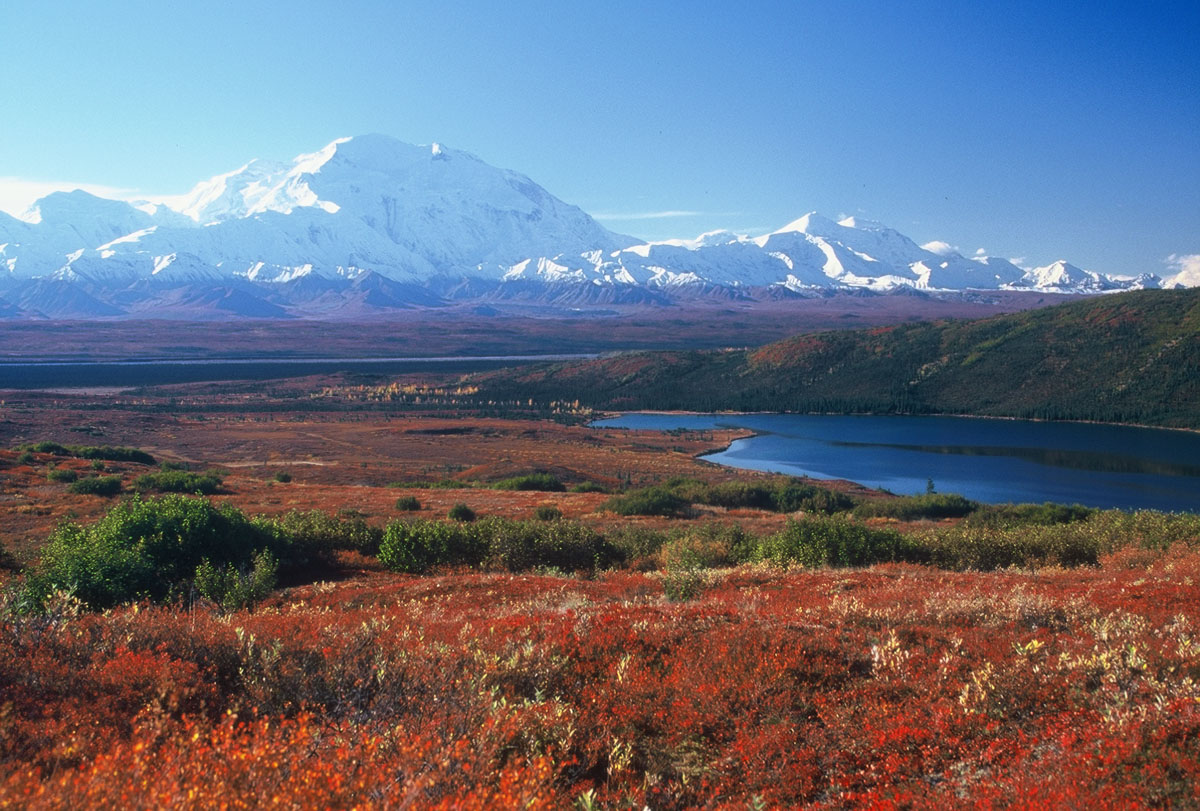 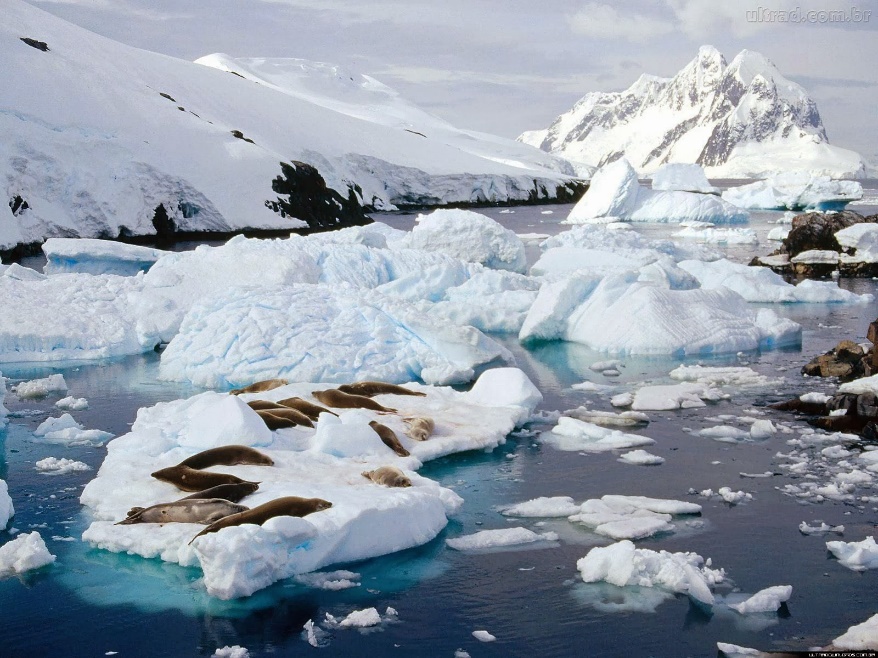 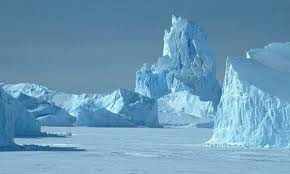 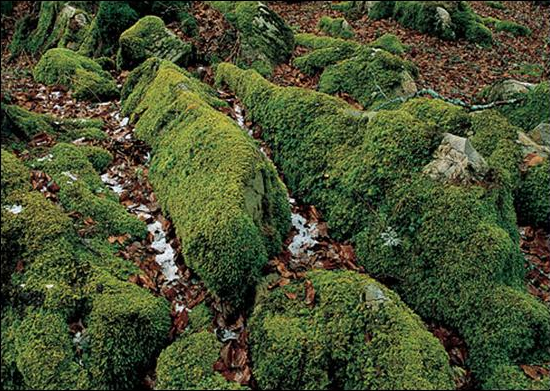 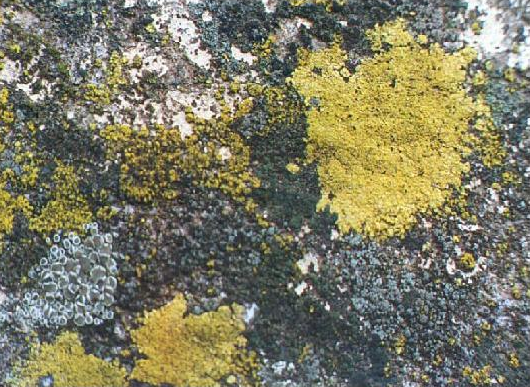 4.1.- El clima polar.
Vimeo. Arctic Life.
FAUNA
Espècies molt adaptades al fred: rens, óssos, raboses àrtiques,...
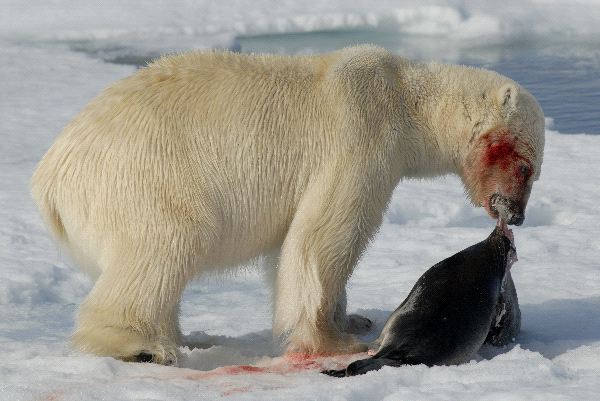 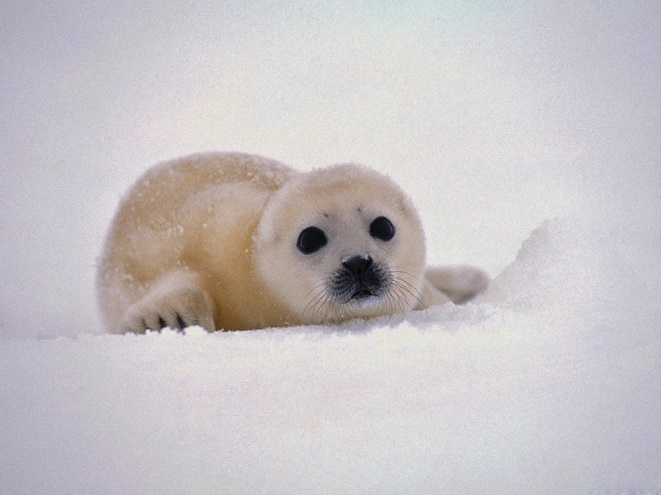 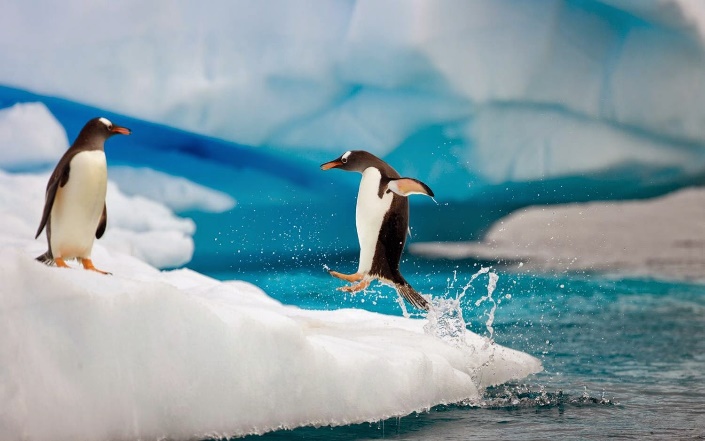 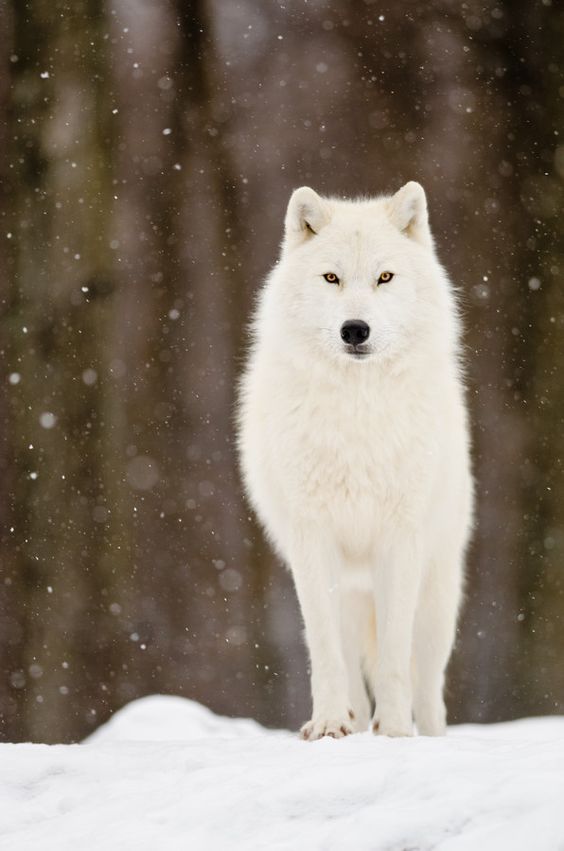 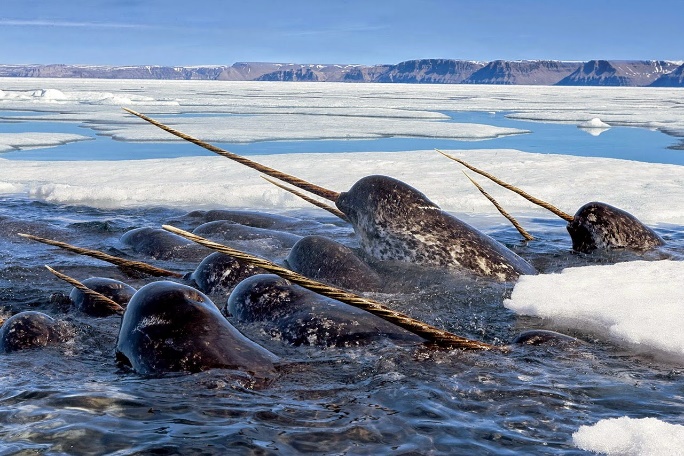 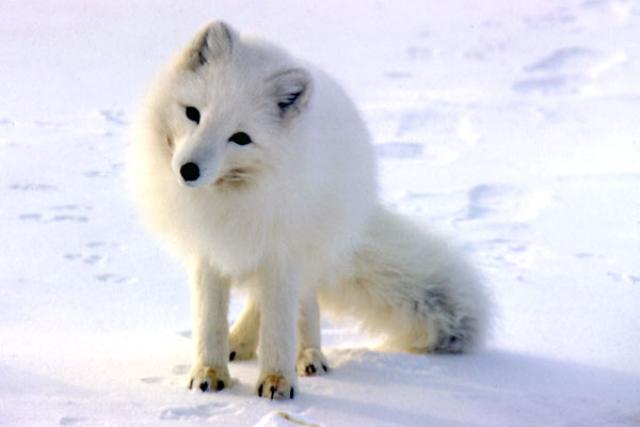 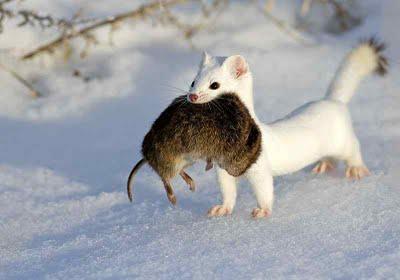 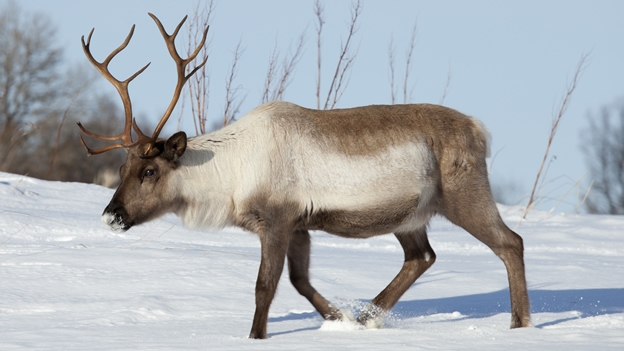 4.2.- El clima d’alta muntanya.
LOCALITZACIÓ
En altituds altes: muntanyes per damunt dels 2500 metres
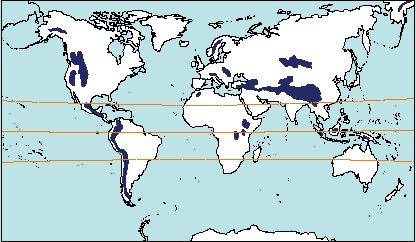 4.2.- El clima d’alta muntanya.
TEMPERATURES
Baixes tot l’any: hiverns molt freds i estius frescos
PRECIPITACIONS
Abundants i regulars, en forma de neu a l’hivern
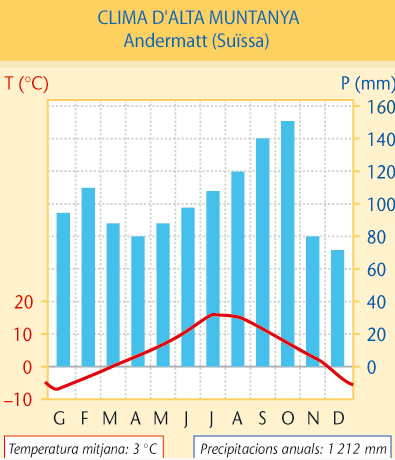 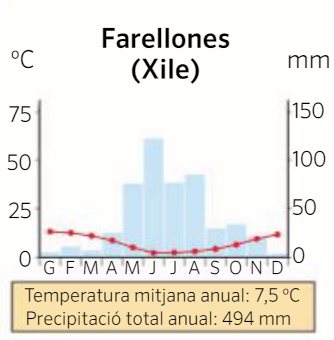 4.2.- El clima d’alta muntanya.
Gelats durant l’hivern, augmenta molt el seu cabal en primavera amb el desgel
RIUS
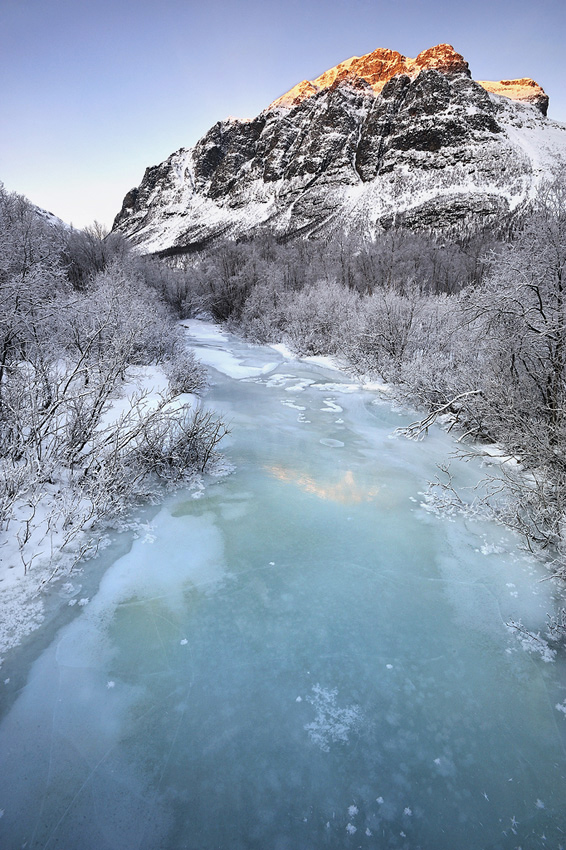 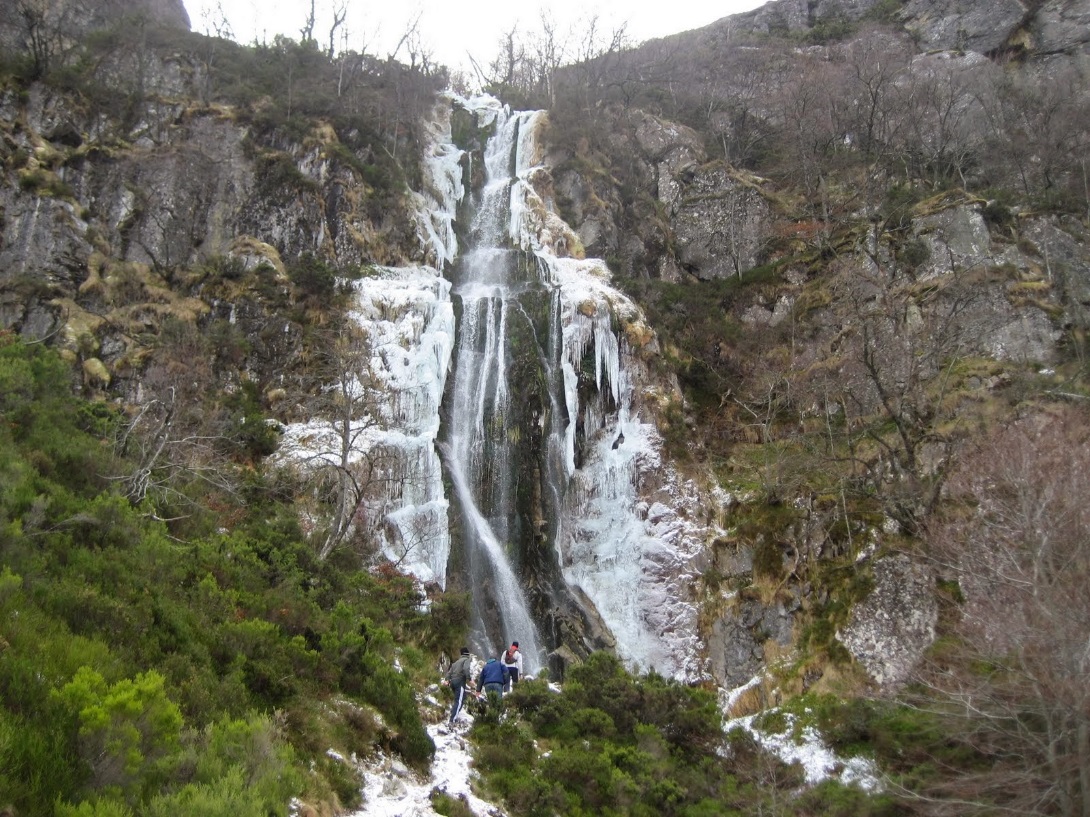 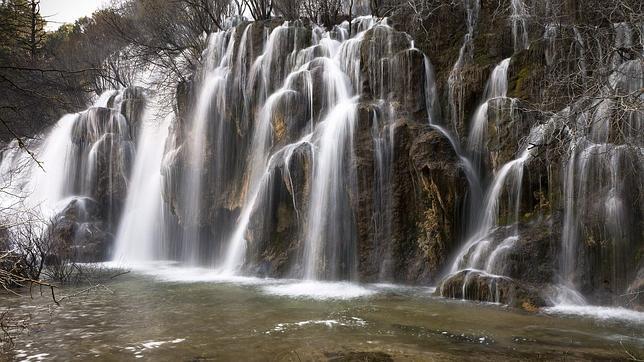 4.2.- El clima d’alta muntanya.
S’organitza en estatges o pisos bioclimàtics, variant molt el paisatge segons l’altitud i humitat
VEGETACIÓ
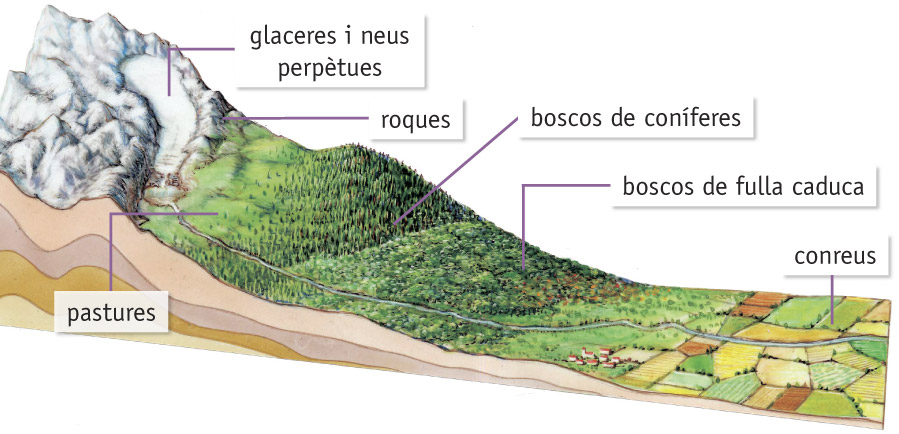 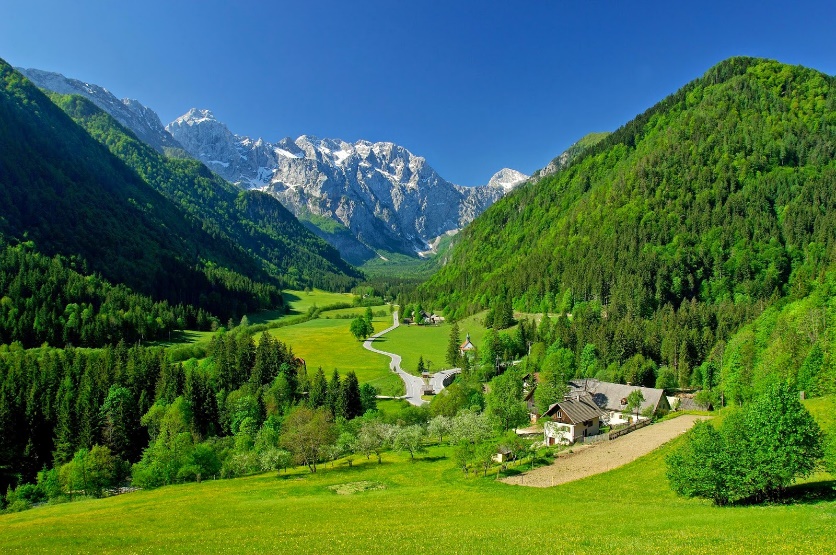 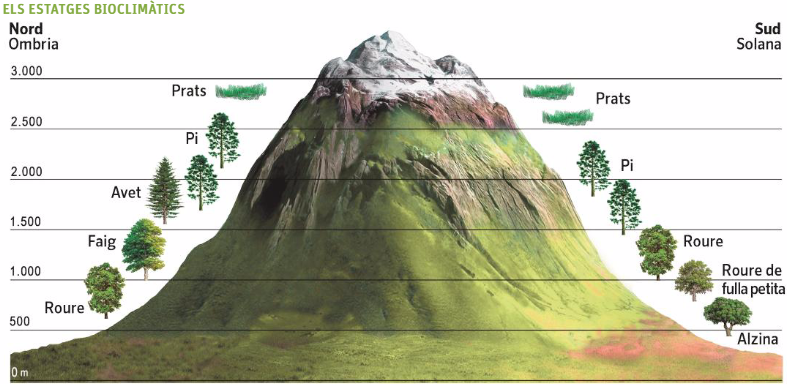 Vimeo. A year on the mountain.
4.2.- El clima d’alta muntanya.
FAUNA
Insectes i espècies adaptades de vertebrats com ocells i rèptils
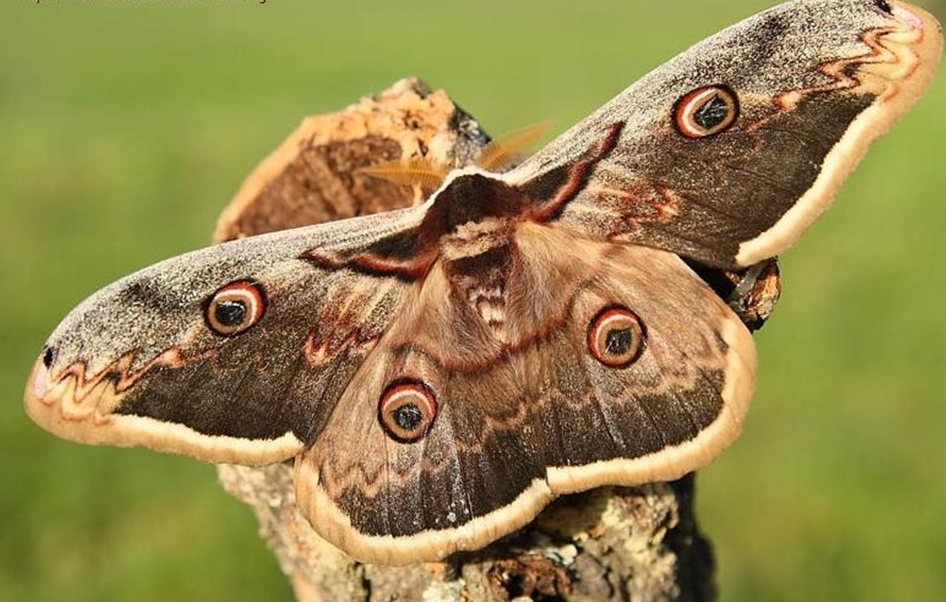 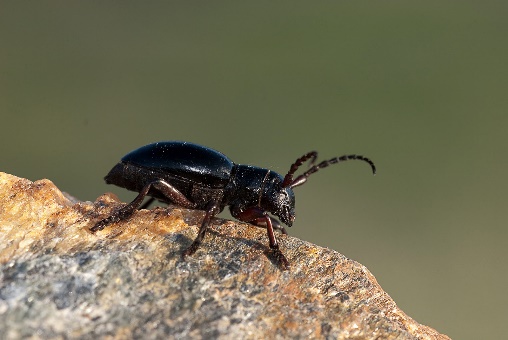 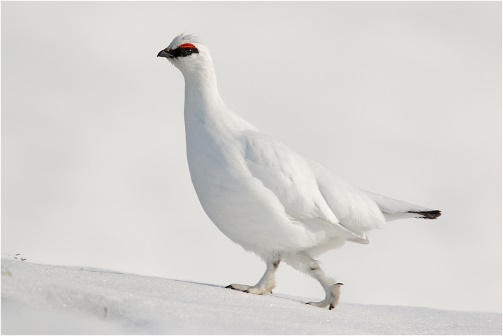 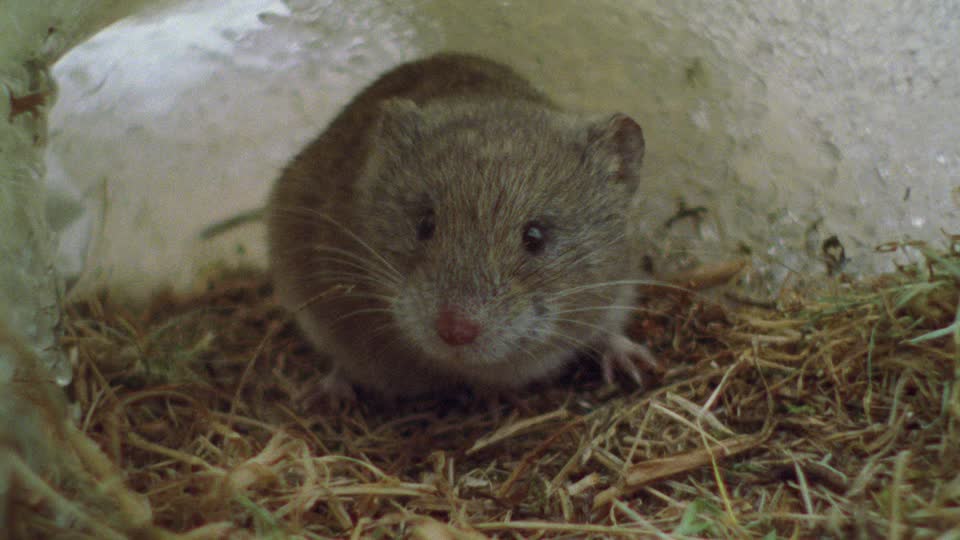 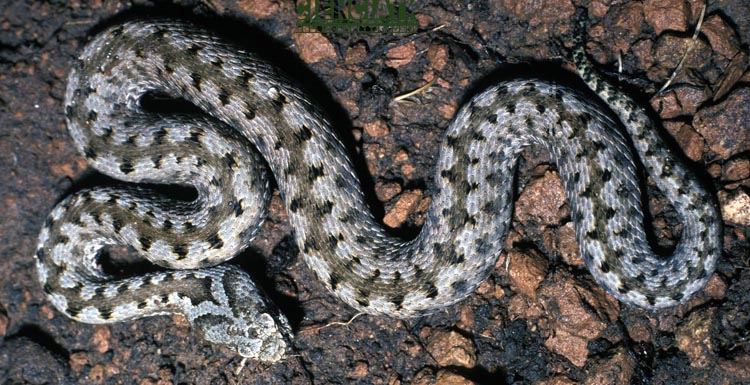 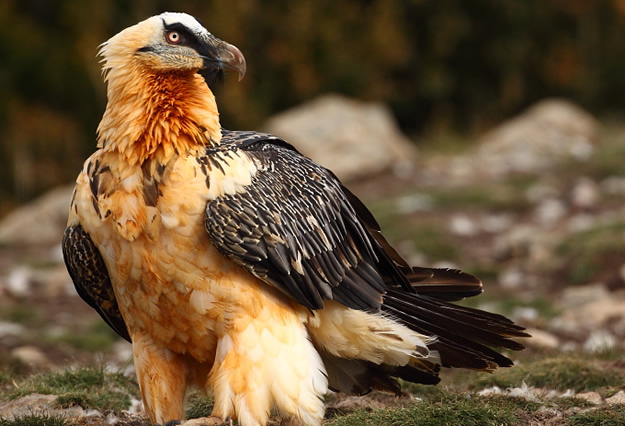 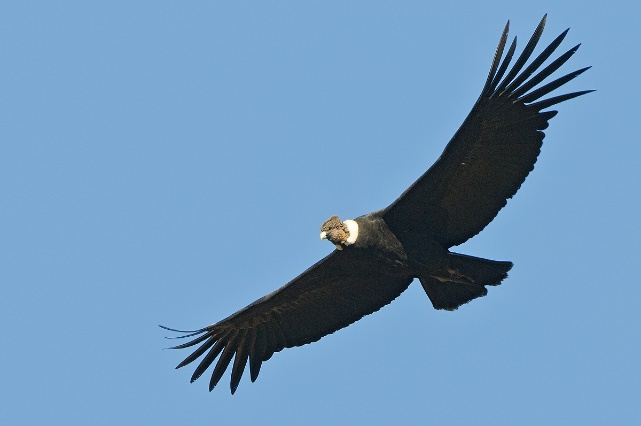 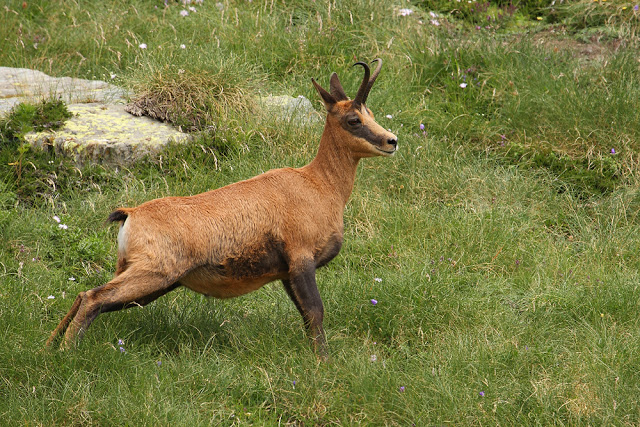 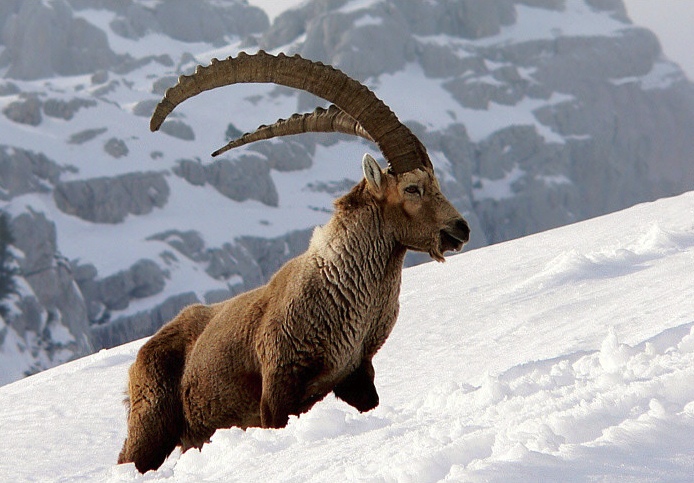 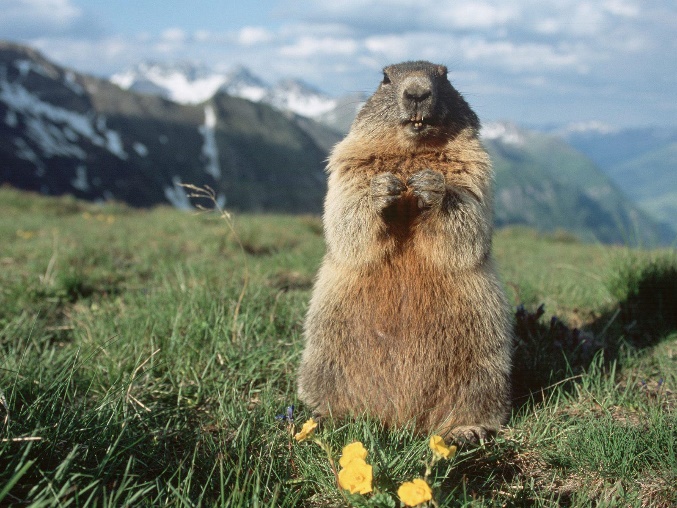 Activitat punt 4.- CLIMES I PAISATGES DE LA ZONA FREDA.
1.- On es localitza el clima polar? I el d’alta muntanya?
2.- A partir del climogrames de Thulé i Andermatt, respon:
	a) Per què diem que corresponen a climes freds?
	b) Quina és la diferència principal entre el clima polar i el d’alta muntanya? Posa exemples.
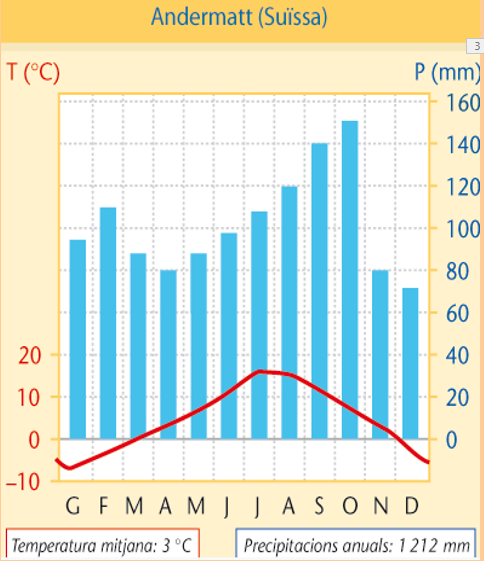 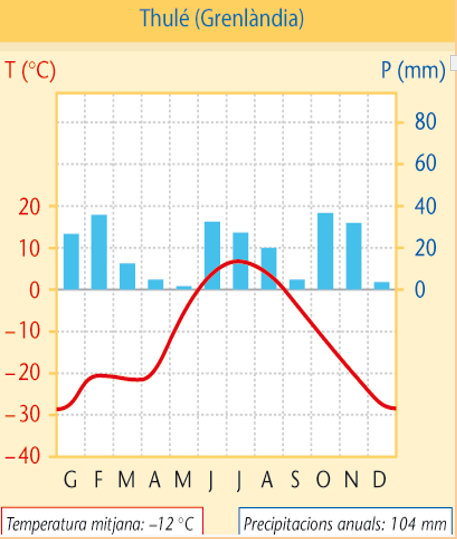 Activitat punt 4.- CLIMES I PAISATGES DE LA ZONA FREDA.
3.- Quin factor limita el creixement de la vegetació en els climes freds?
4.- Explica les característiques de la vegetació i la fauna dels paisatges polars i d’alta muntanya, posant exemples de les imatges.
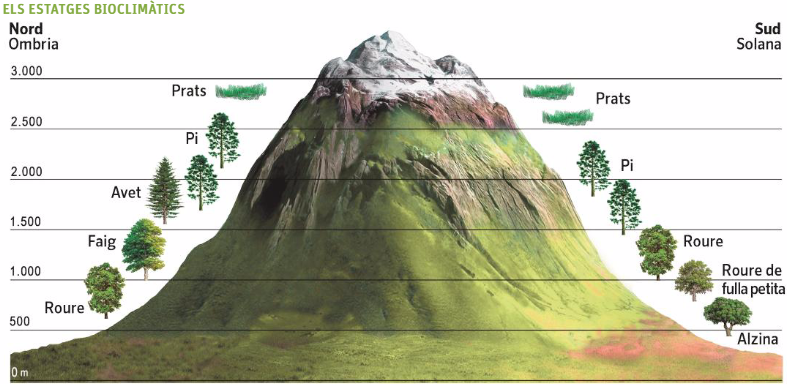 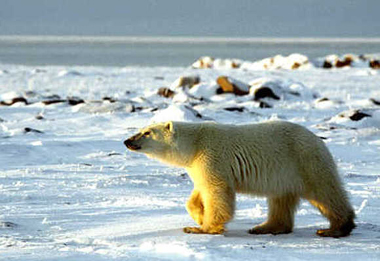 Activitat punt 4.- CLIMES I PAISATGES DE LA ZONA FREDA.
1.- Elabora els climogrames B i F de la taula i respon les preguntes de la pàgina següent, seguint les instruccions de la fotocòpia.
Activitat punt 4.- CLIMES I PAISATGES DE LA ZONA FREDA.
PREGUNTES CLIMOGRAMES:
1.- D’on és el climograma: de l’hemisferi nord, de l’hemisferi sud o de la zona intertropical? Per què?

2.- A quina zona climàtica es troba? Per què?

3.- Quina és la temperatura mitjana anual?

4.- Quin és el mes més càlid? Quina temperatura fa eixe mes? Quin és el mes més fred? Quina temperatura fa eixe mes? Quina amplitud tèrmica hi ha?

5.- Explica com és l’evolució de les temperatures al llarg de l’any.

6.- Quines són les precipitacions totals anuals? Són abundants, mitjanes o escasses?

7.- Explica l’evolució de les precipitacions al llarg de l’any.

8.- Hi ha algun mes o estació seca?

9.- A quin tipus de clima correspon el climograma? On es localitza?

10.- Quin medi natural correspon a aquest clima? Explica tot el que sàpigues sobre aquest medi natural (rius, vegetació, fauna).
ACTIVITATS DE SÍNTESI
1.- Digues a quin tipus de clima correspon cada climograma i per què:
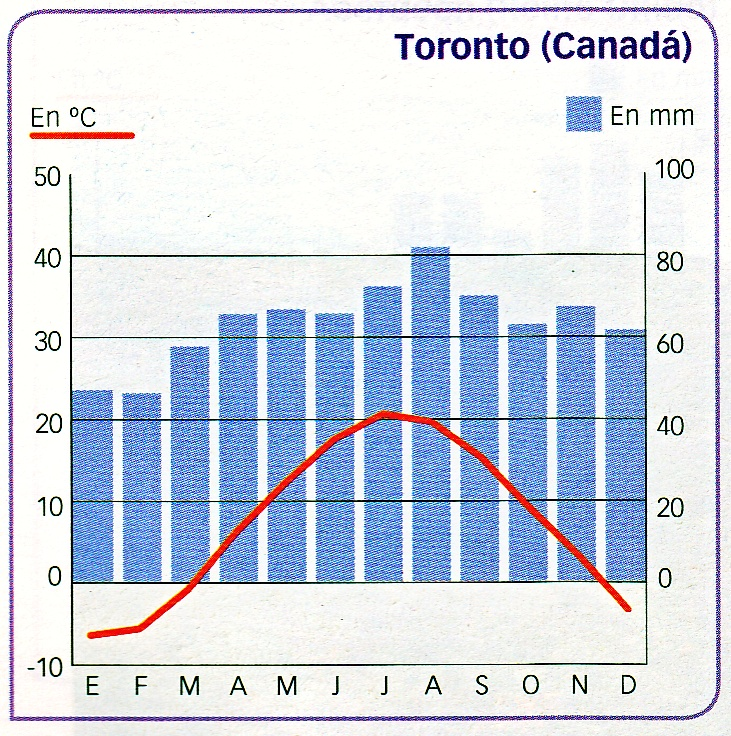 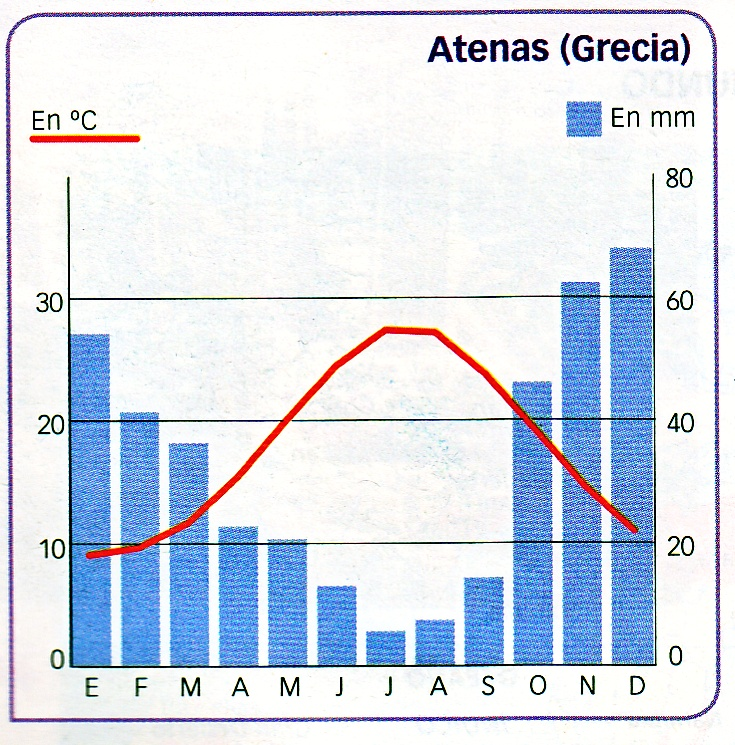 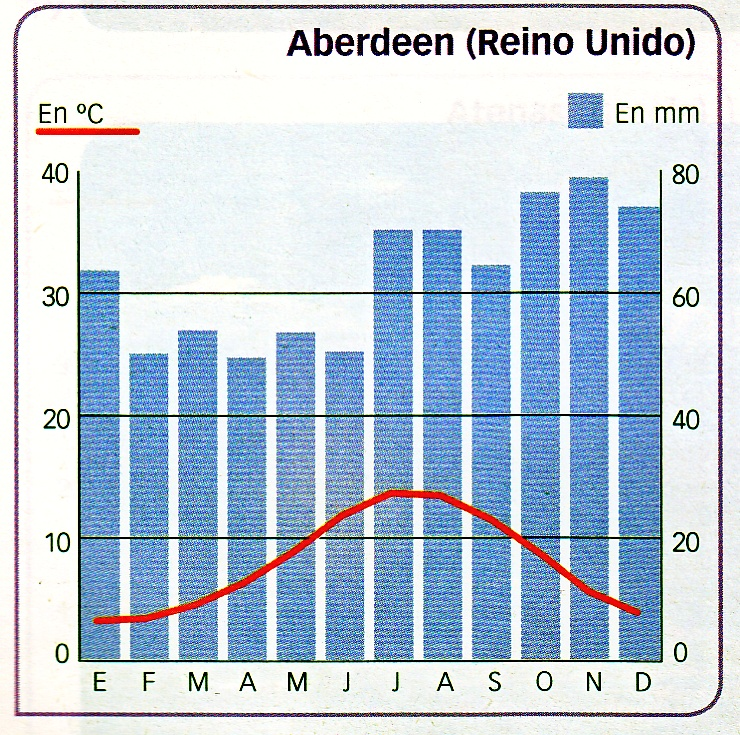 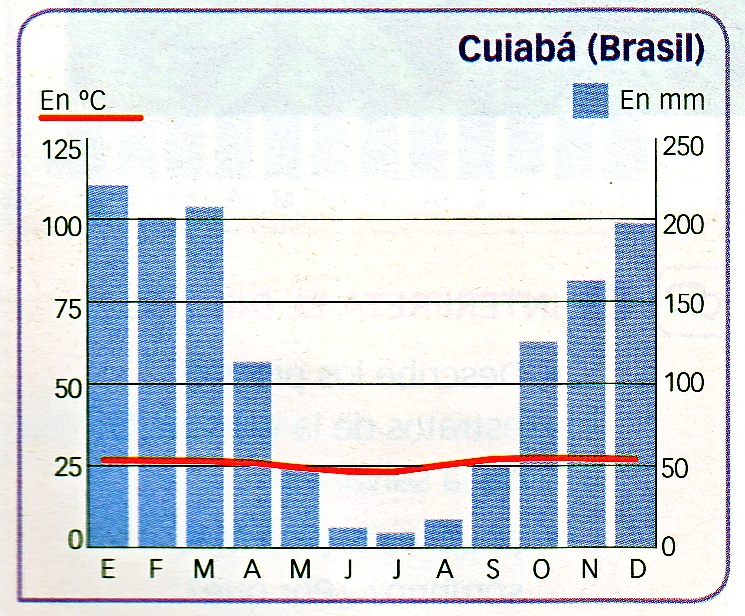 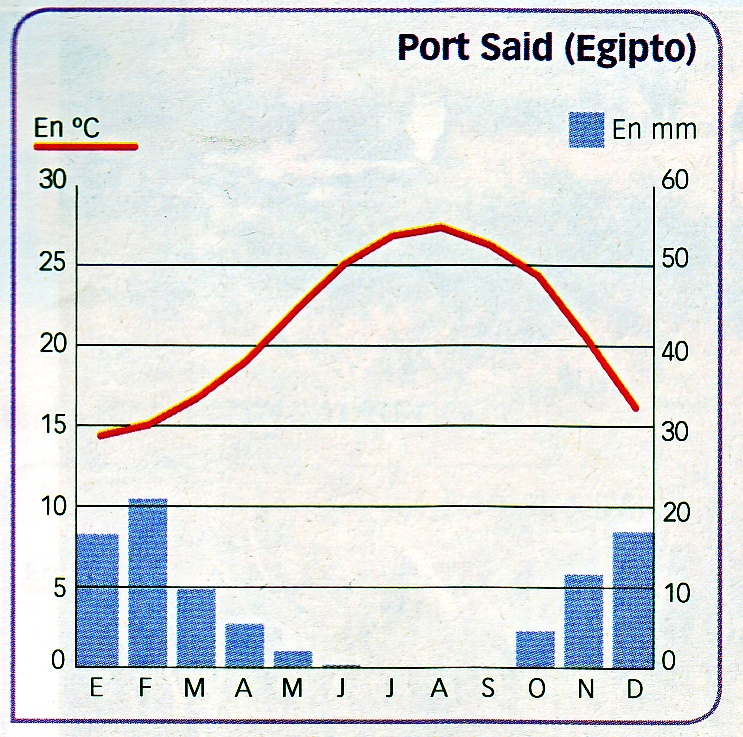 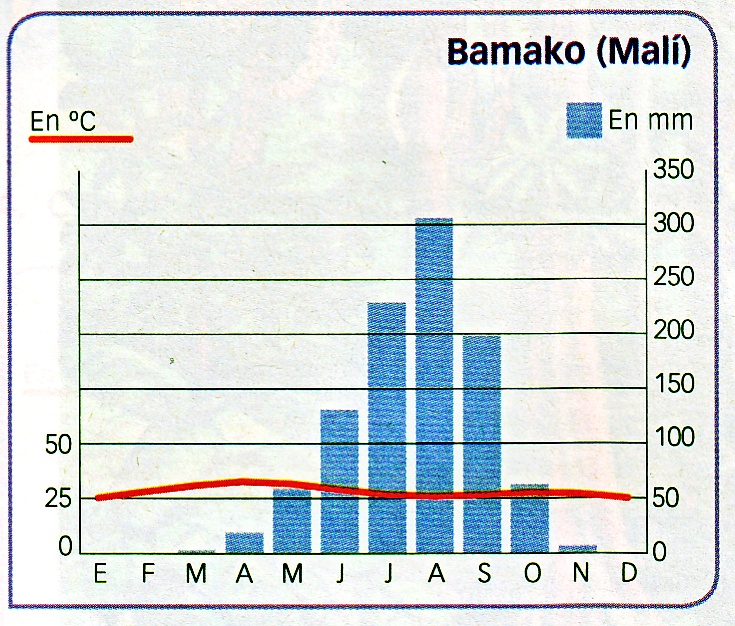 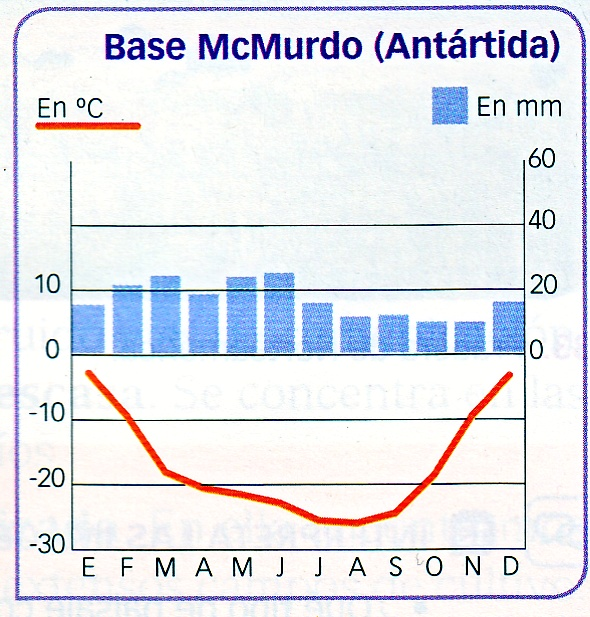 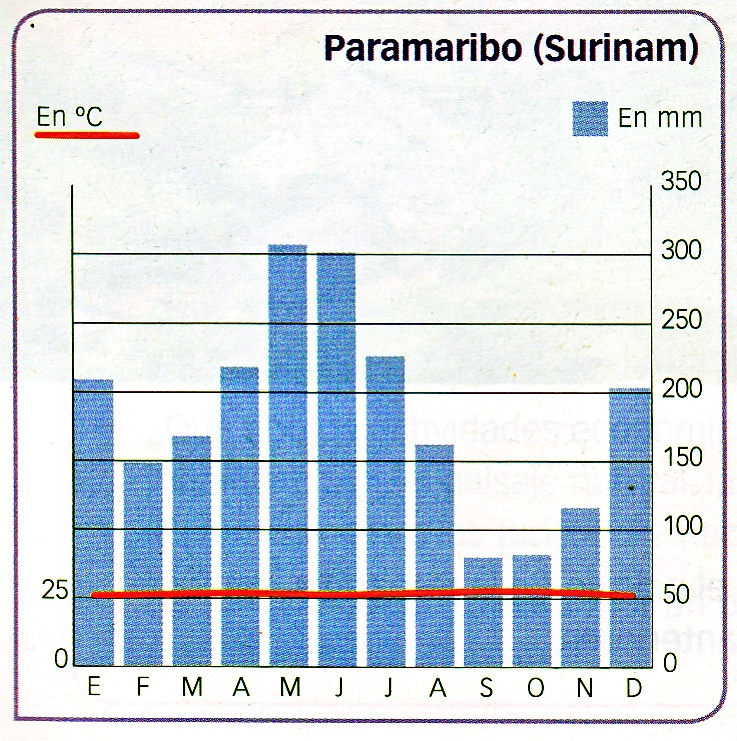 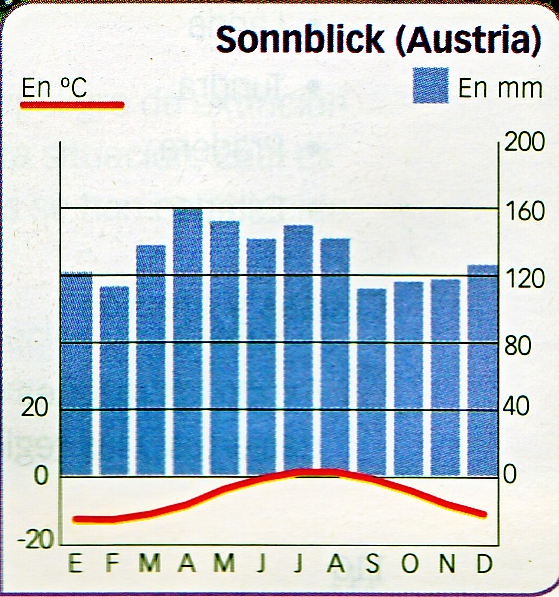 ACTIVITATS DE SÍNTESI
2.- Realitza de manera interactiva els exercicis de la pàgina d’Anaya sobre identificació de climes (al mapa i segons el climograma) i de paisatges vegetals (al mapa i relacionats amb els climes): http://www.edistribucion.es/anayaeducacion/8420146/datos/Bloque2/Bloque2.htm
3.- Fes un llistat dels paisatges que eres capaç de reconèixer en aquest vídeo (https://www.youtube.com/watch?v=Q1n-rL9Ltnw) i digues dues característiques de cada paisatge que t’han permès reconèixer-lo.
CLIMES I PAISATGES D’EUROPA
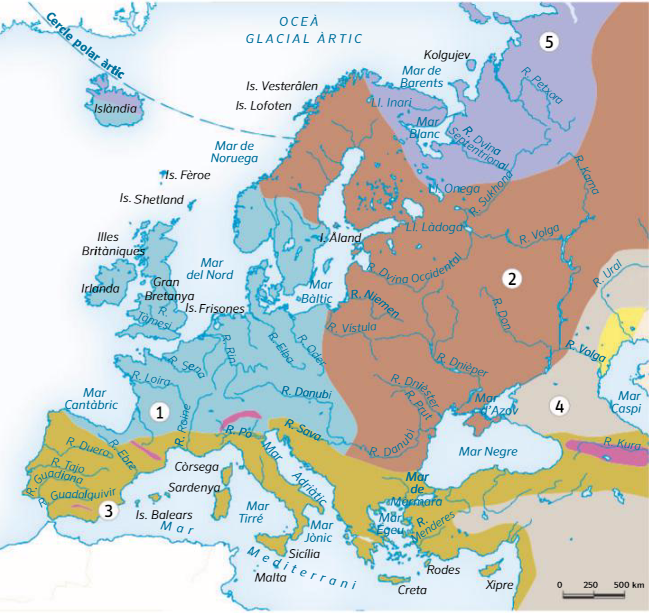 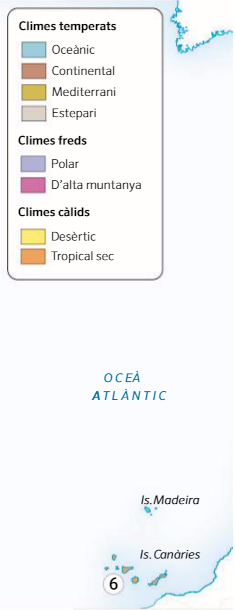 CLIMES I PAISATGES D’ESPANYA
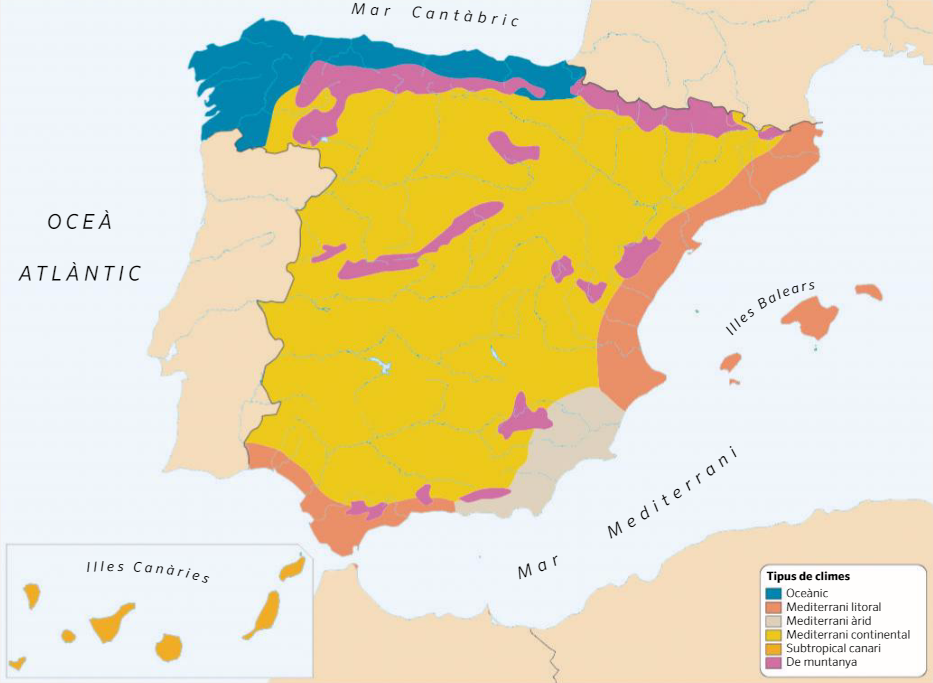